CC7220-1La Web de DatosPrimavera 2024Lecture  2: RDF Model and Syntax
Aidan Hogan
aidhog@gmail.com
The “Semantic Web”
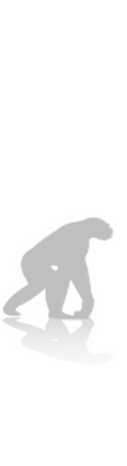 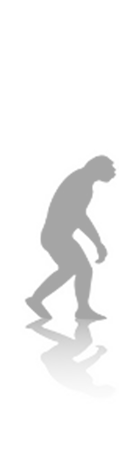 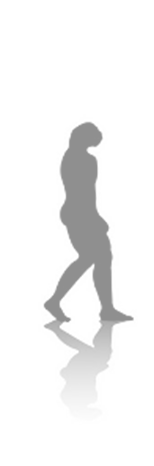 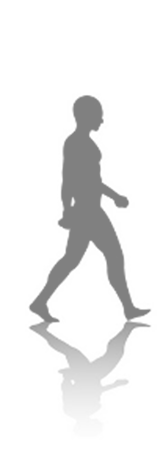 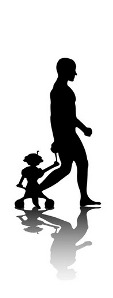 * More or less
Semantic Web: Data, Logic, Query
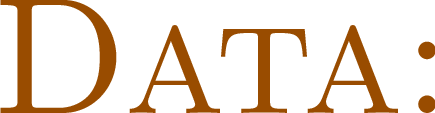 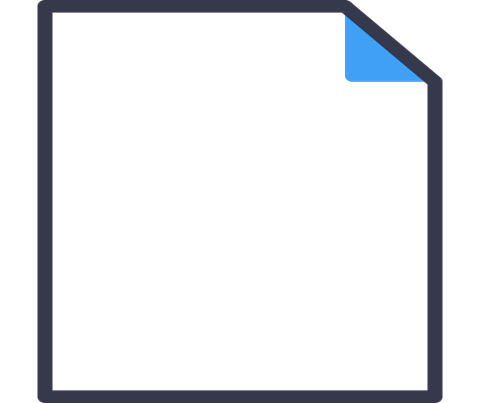 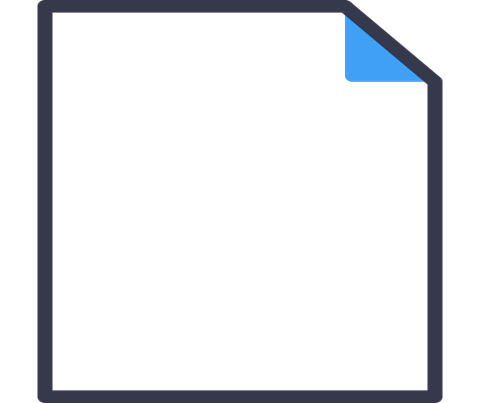 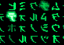 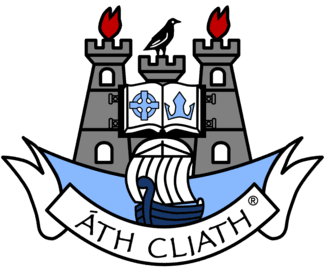 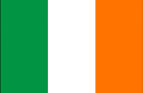 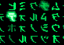 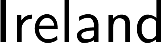 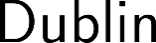 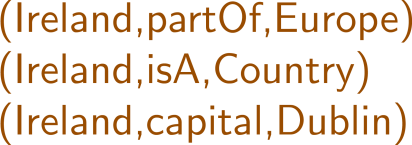 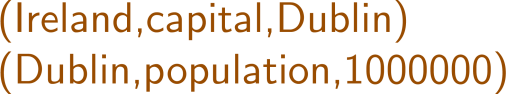 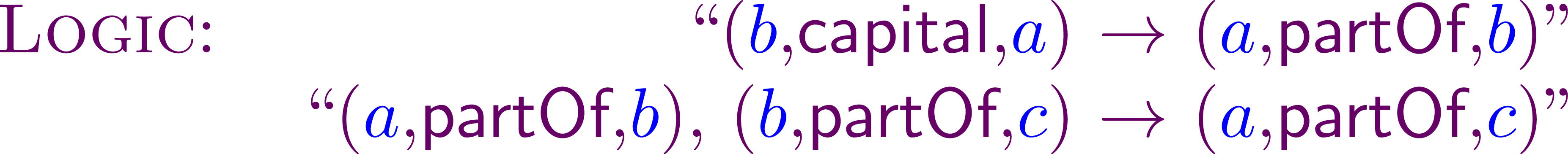 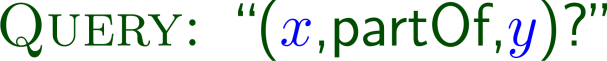 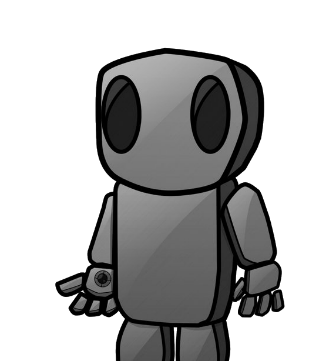 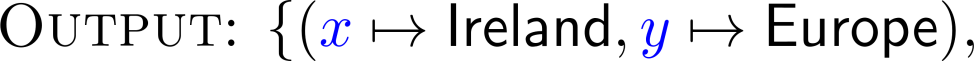 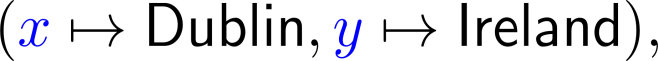 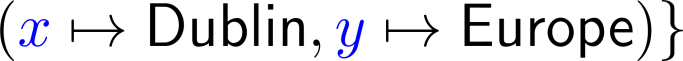 RDF: Resource Description Framework
RDF (1.1): A Web Standard
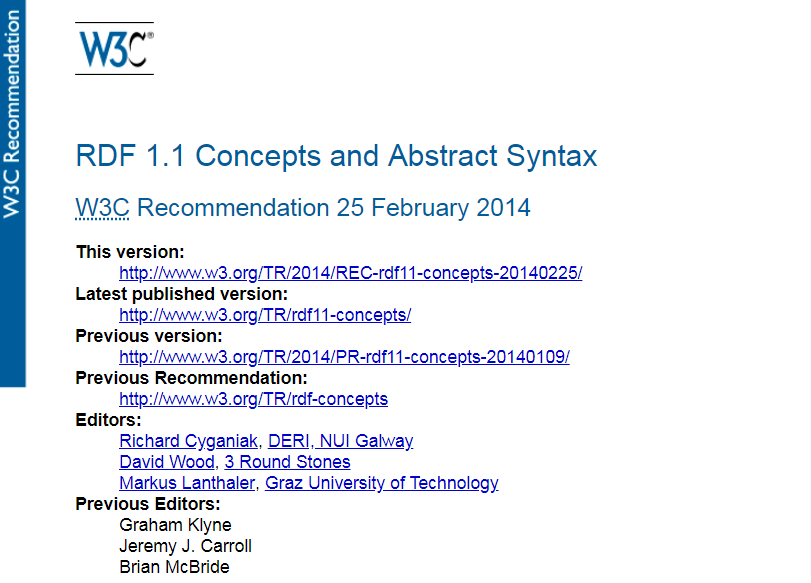 * More or less
Semantic Web: Data
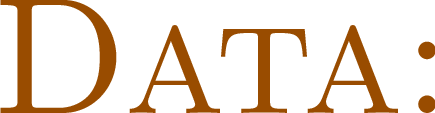 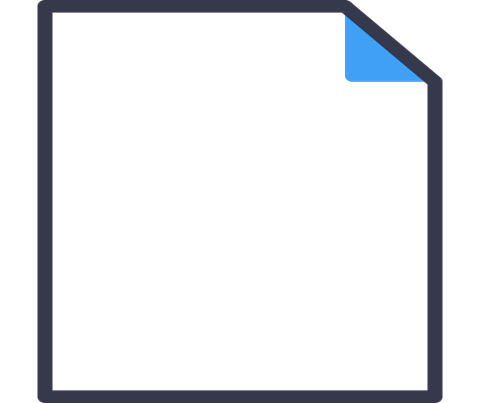 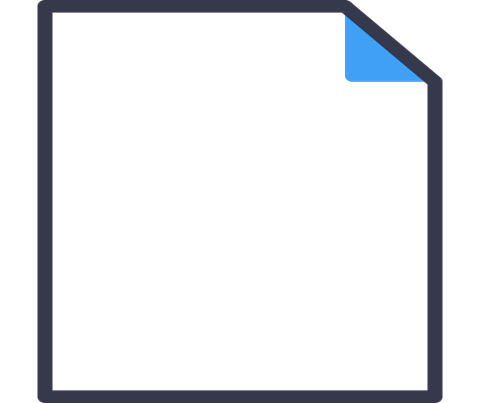 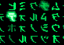 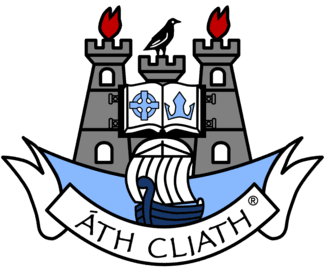 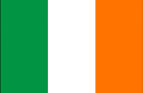 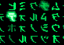 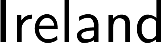 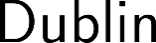 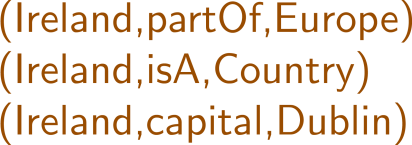 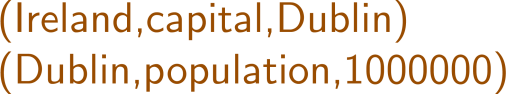 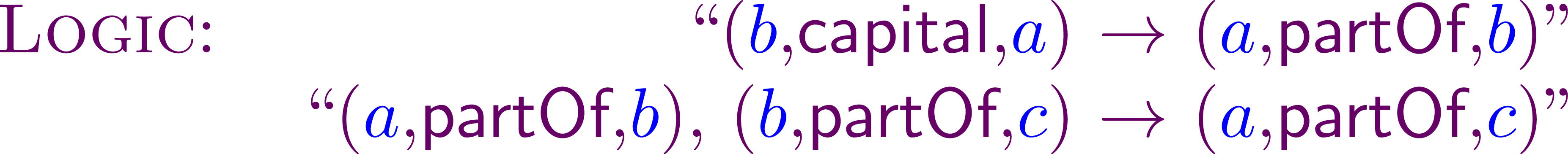 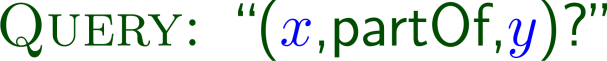 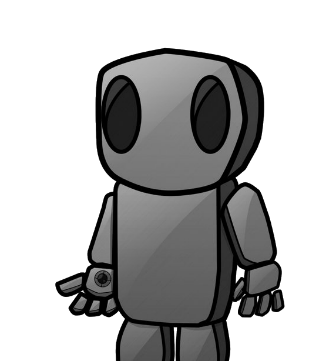 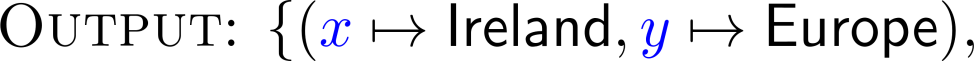 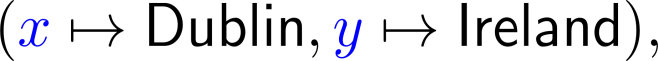 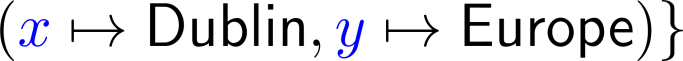 Semantic Web: Data
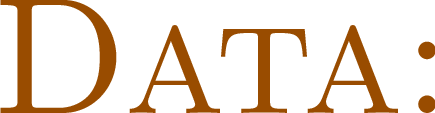 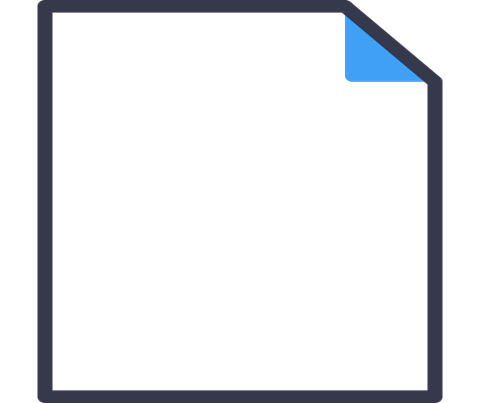 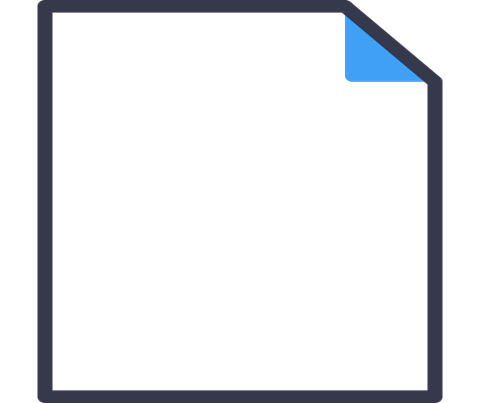 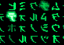 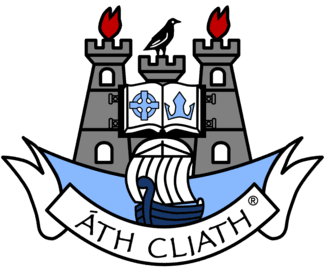 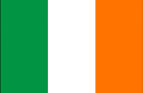 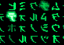 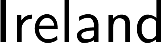 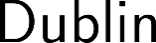 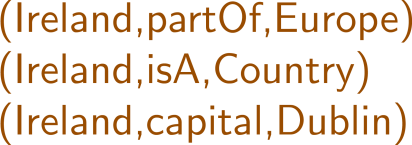 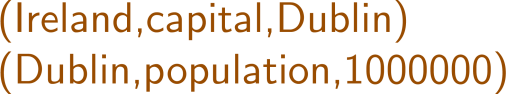 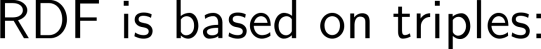 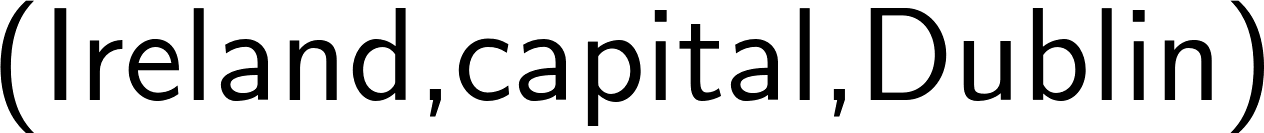 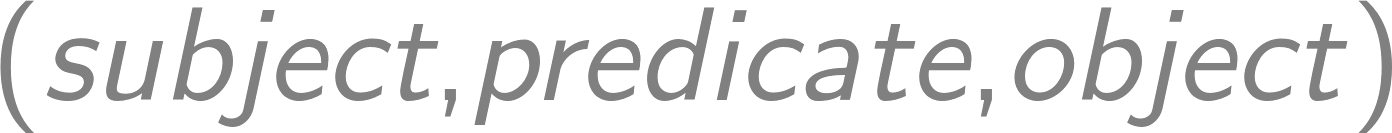 Modelling the world with triples
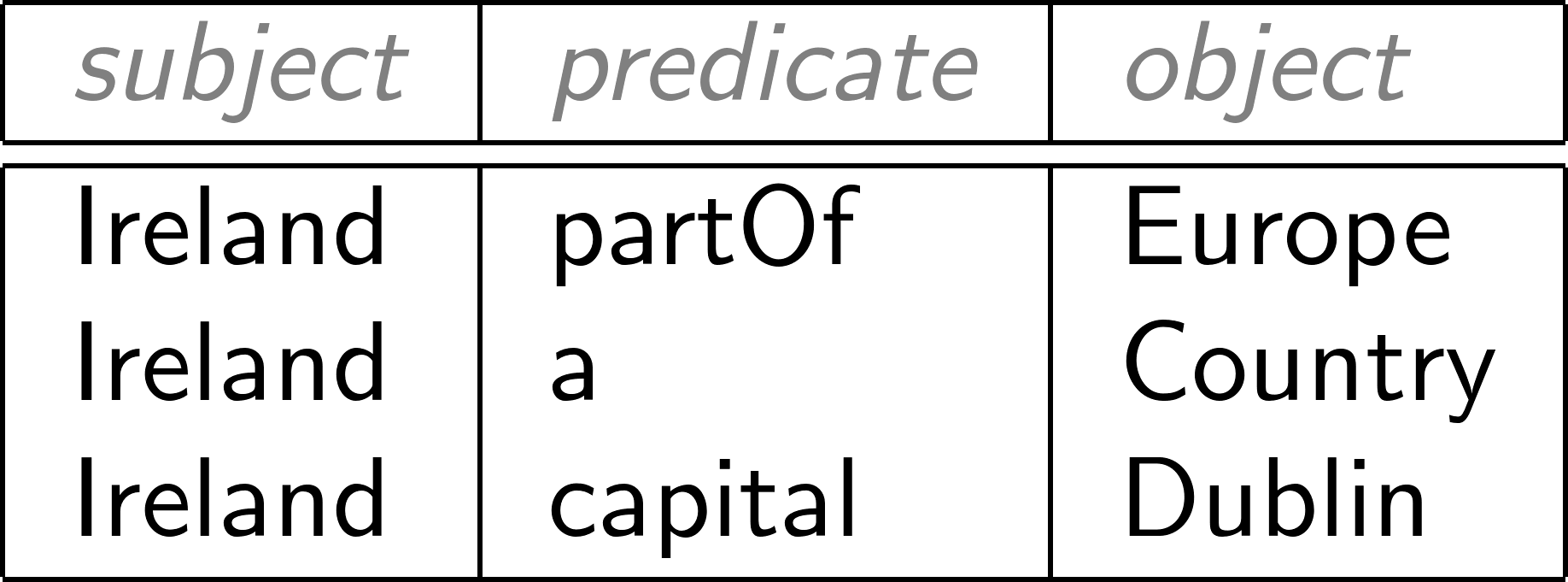 Concatenate to “integrate” new data
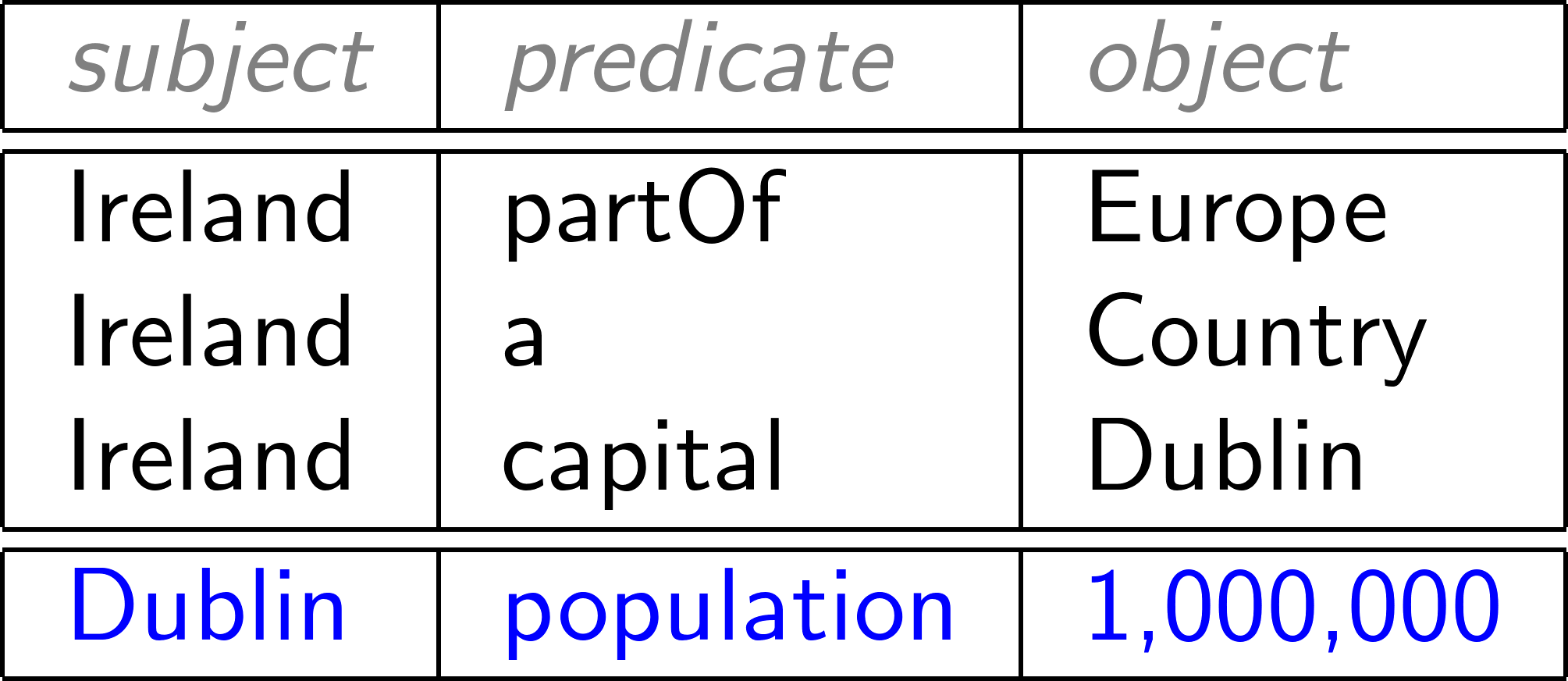 RDF often drawn as a (directed, labelled) graph
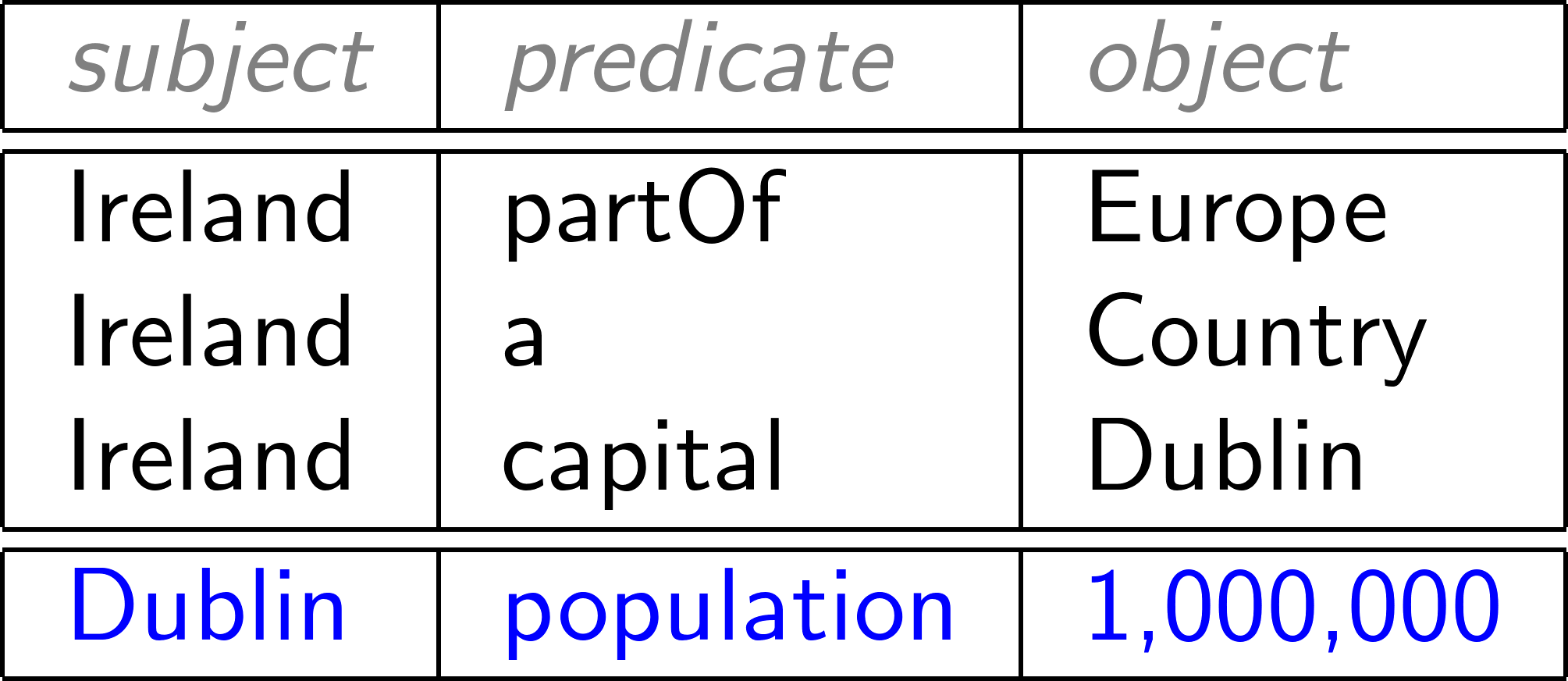 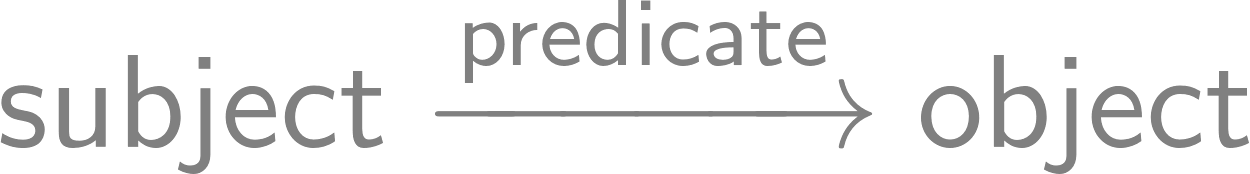 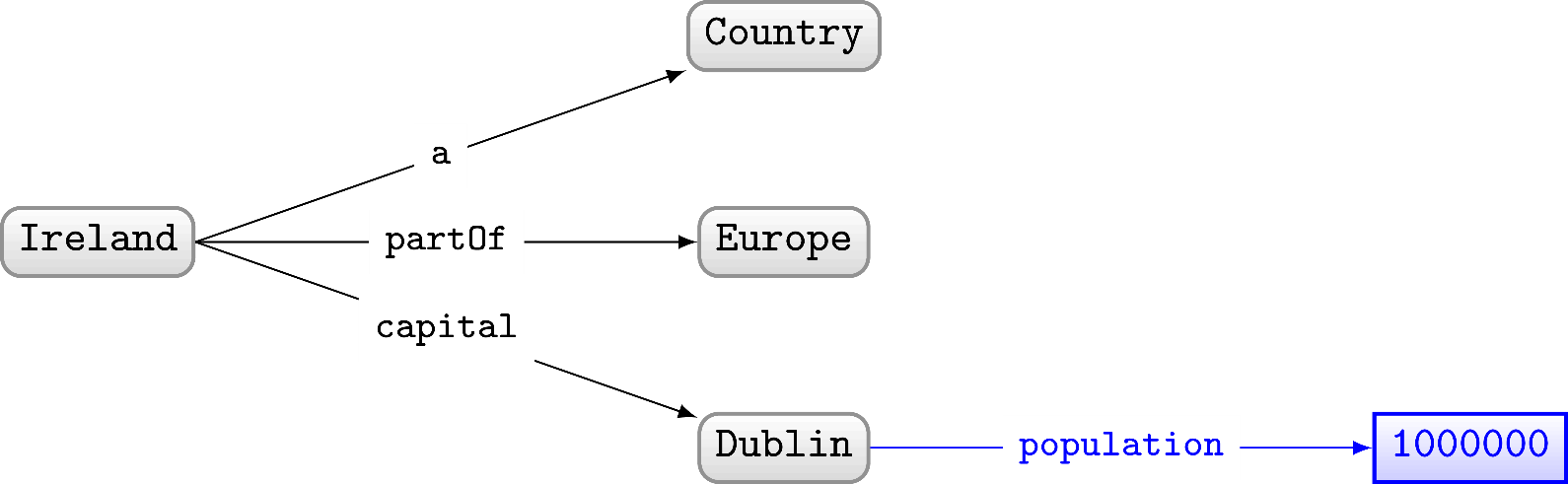 Set of triples thus called an “RDF Graph”
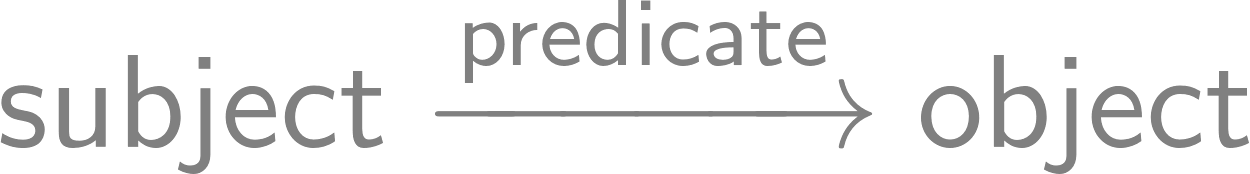 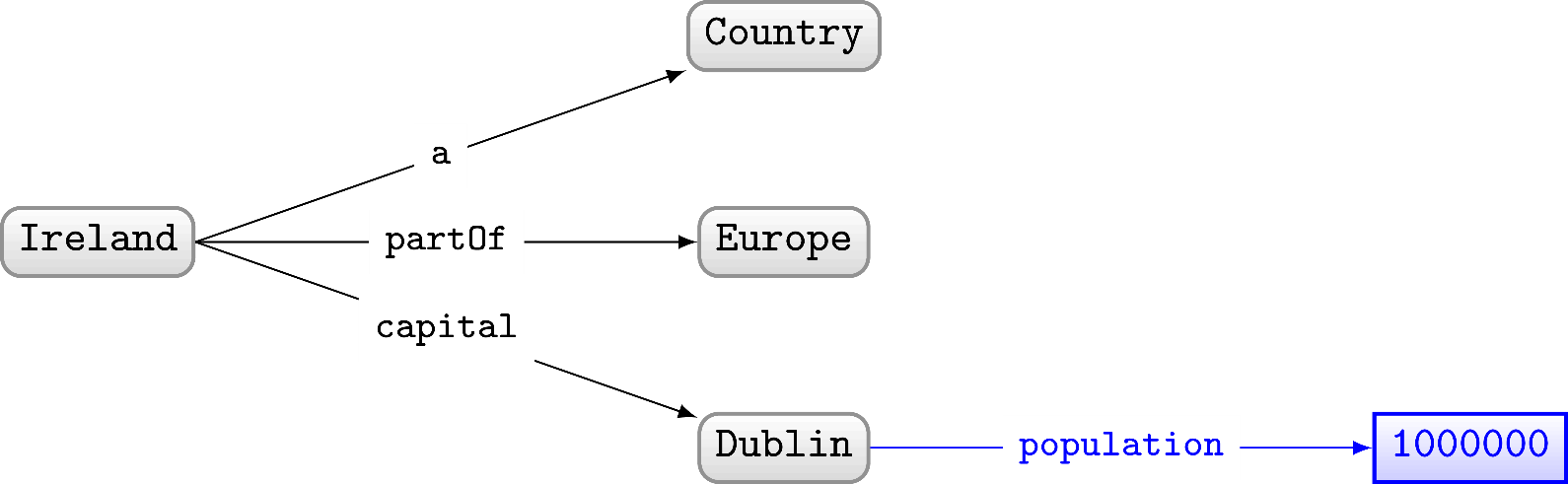 But why triples?
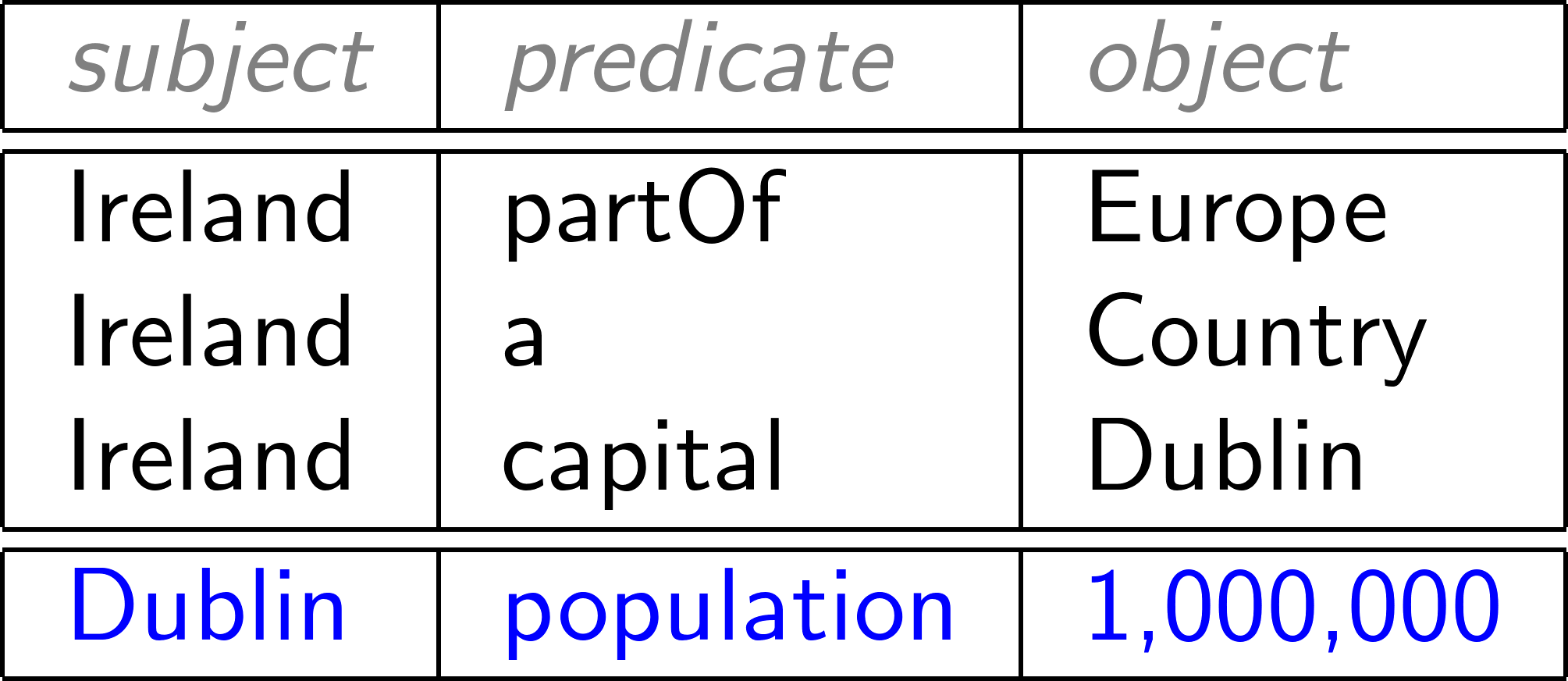 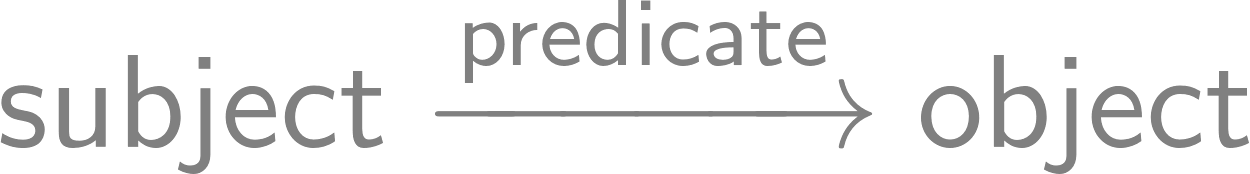 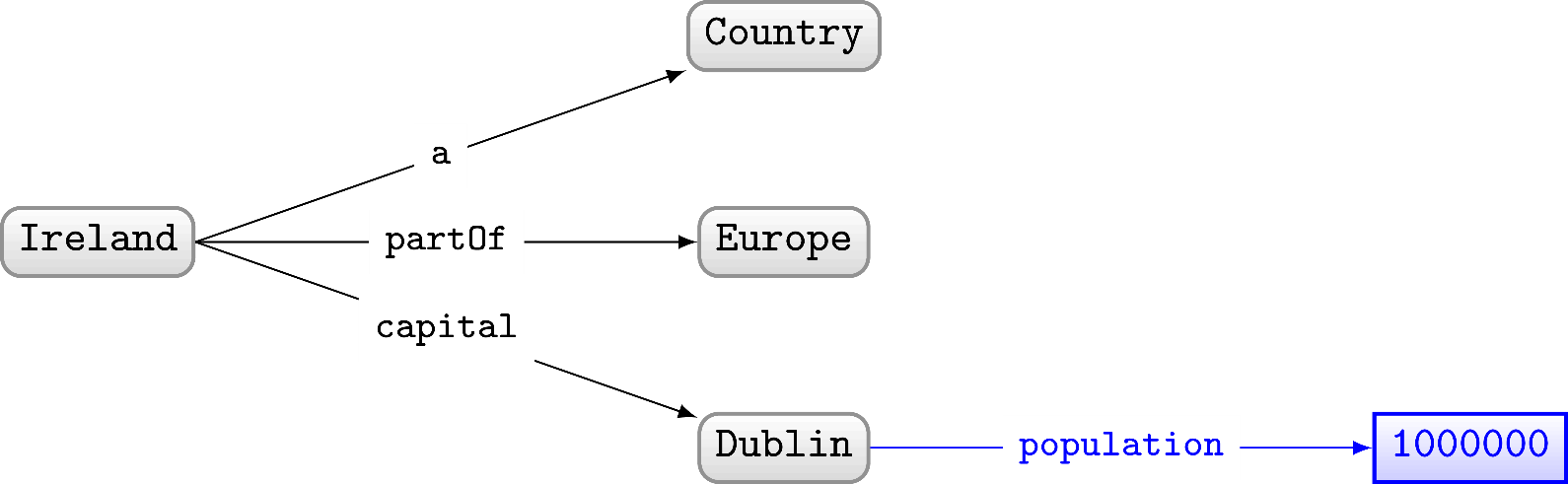 But why triples?
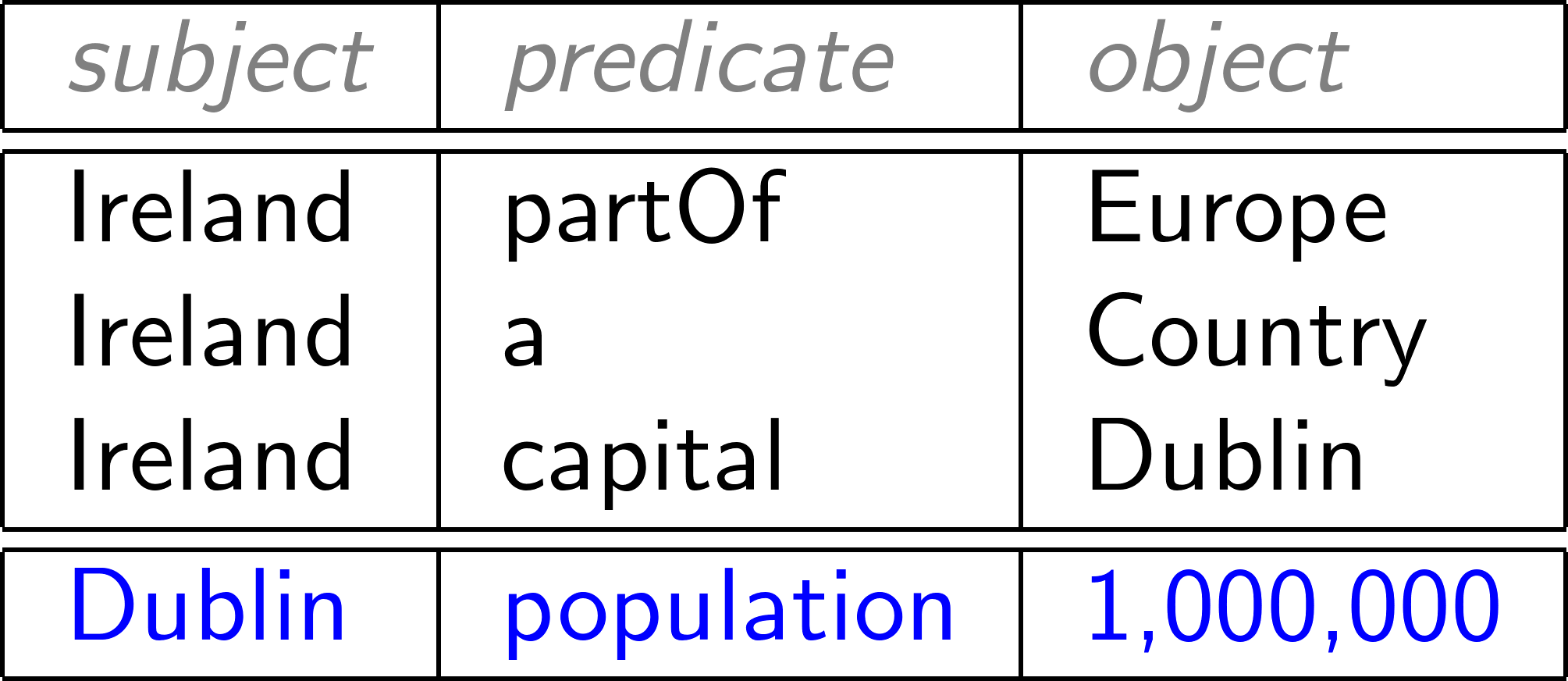 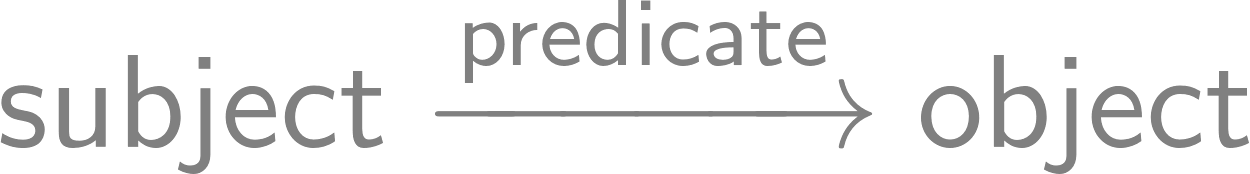 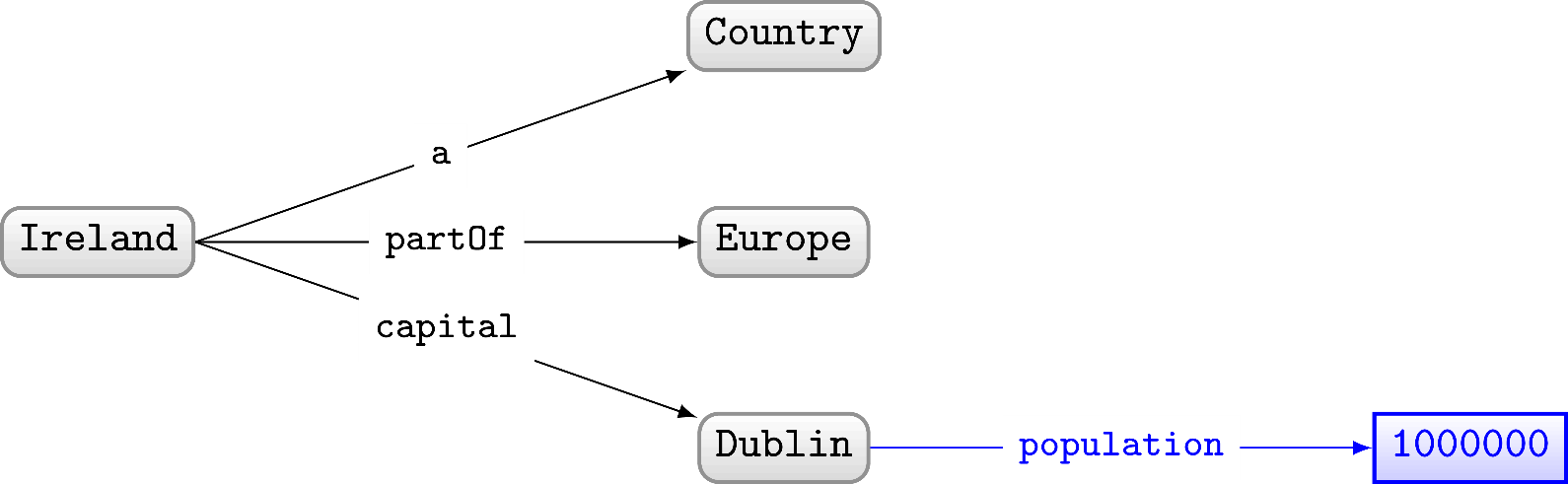 Why not pairs?
Modelling with pairs (directed unlabelled graph)?
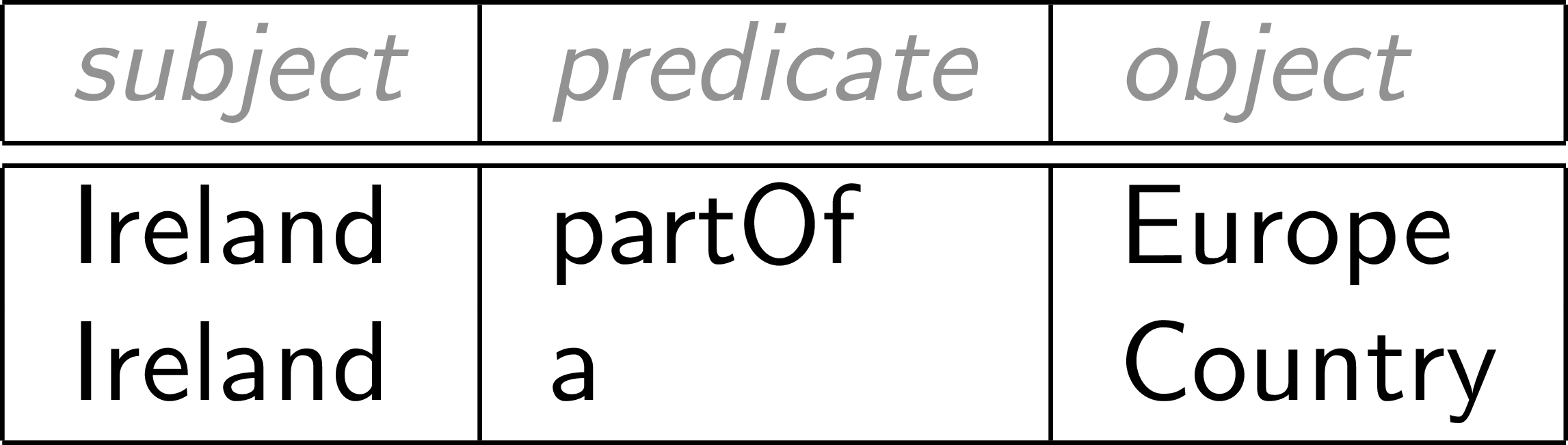 Modelled as pairs?
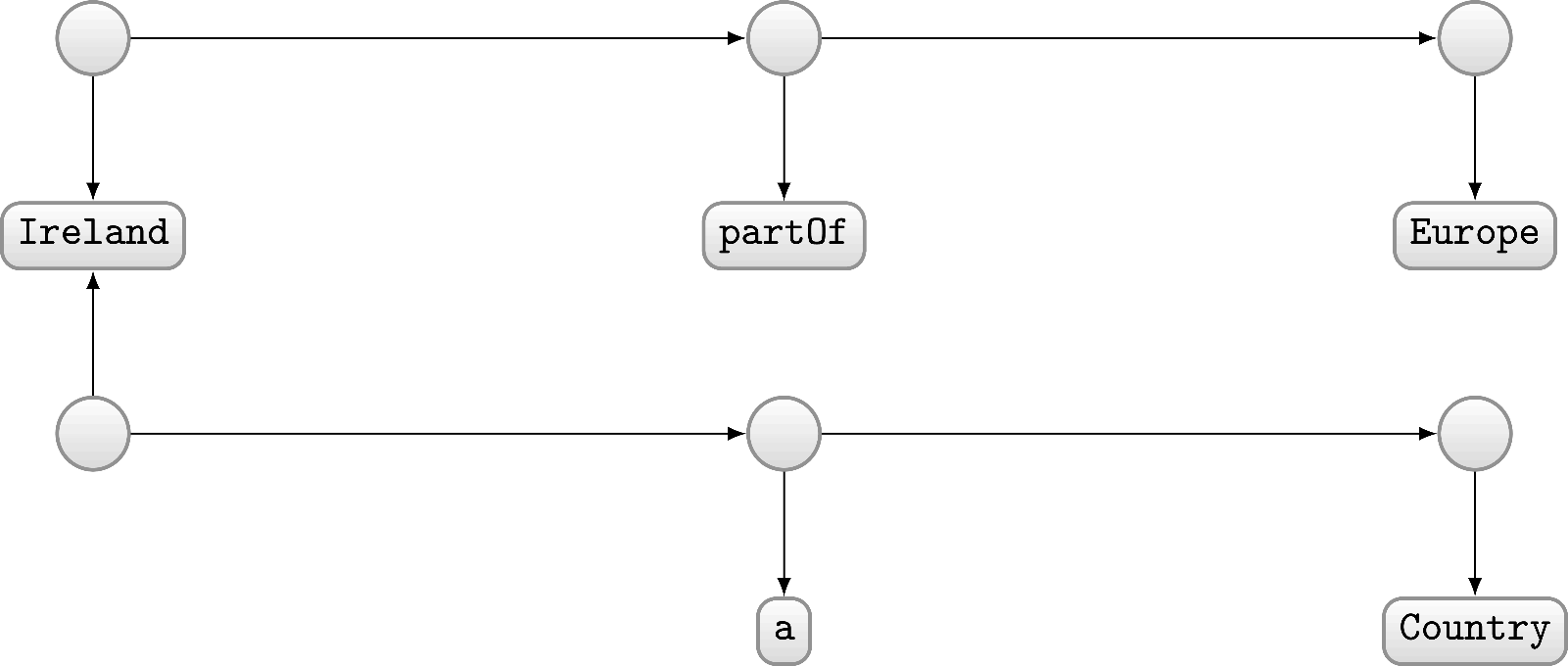 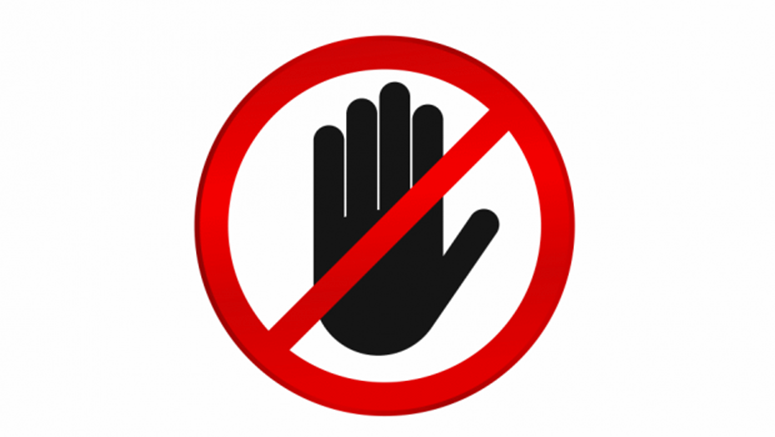 But why graphs?
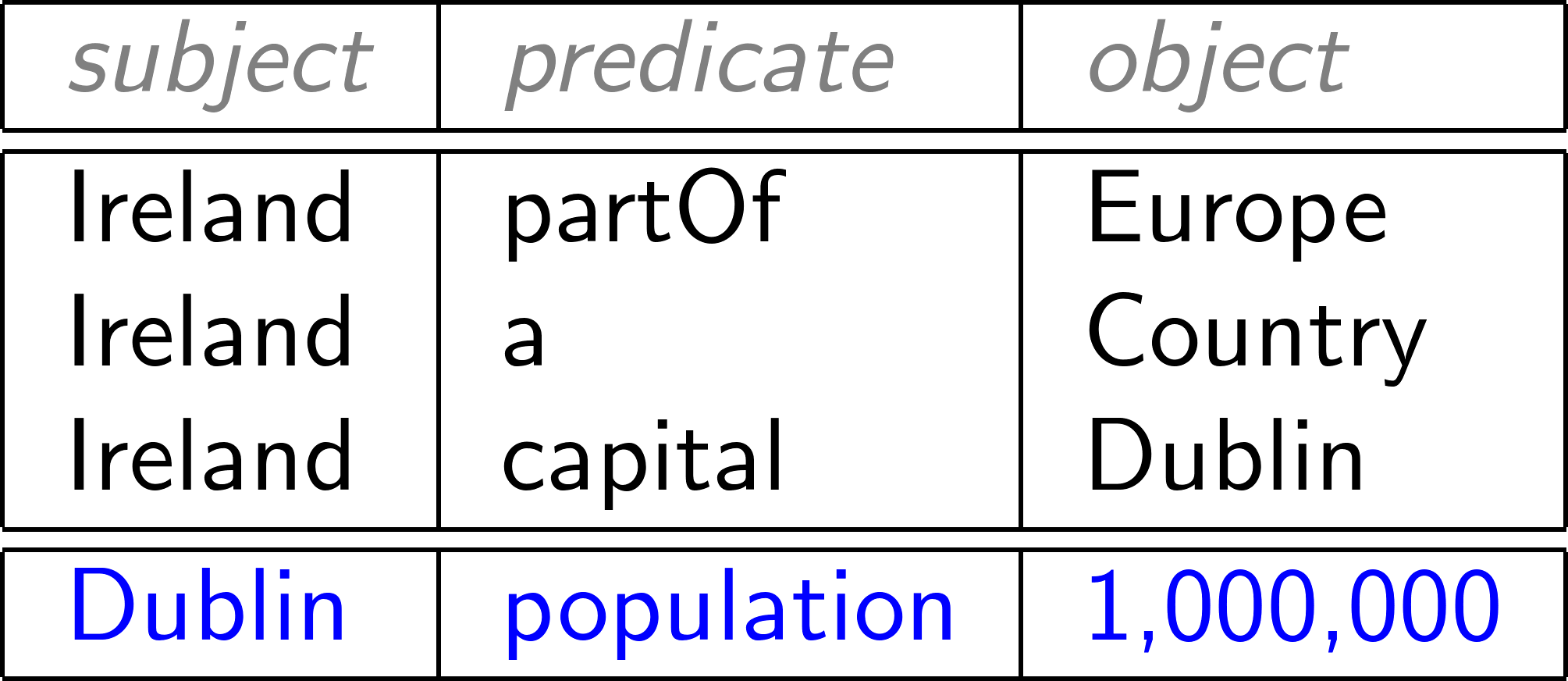 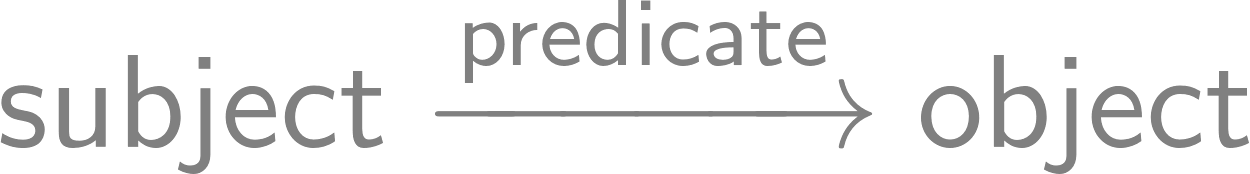 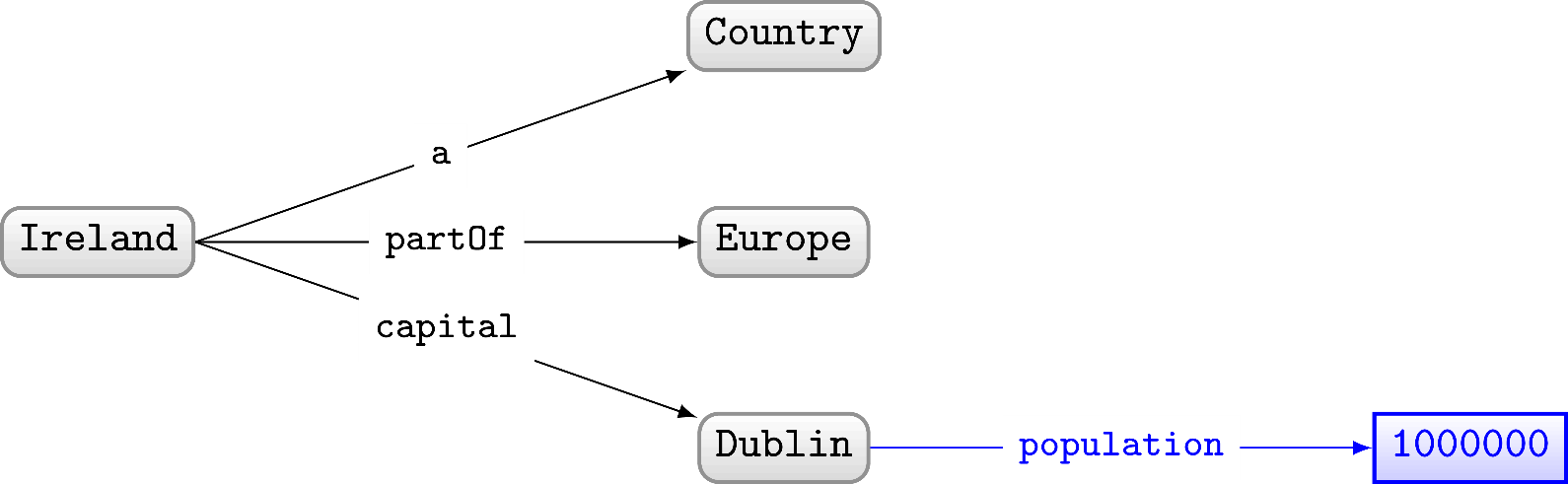 Why not (e.g.) tables?
Graphs are flexible
Relational Databases …
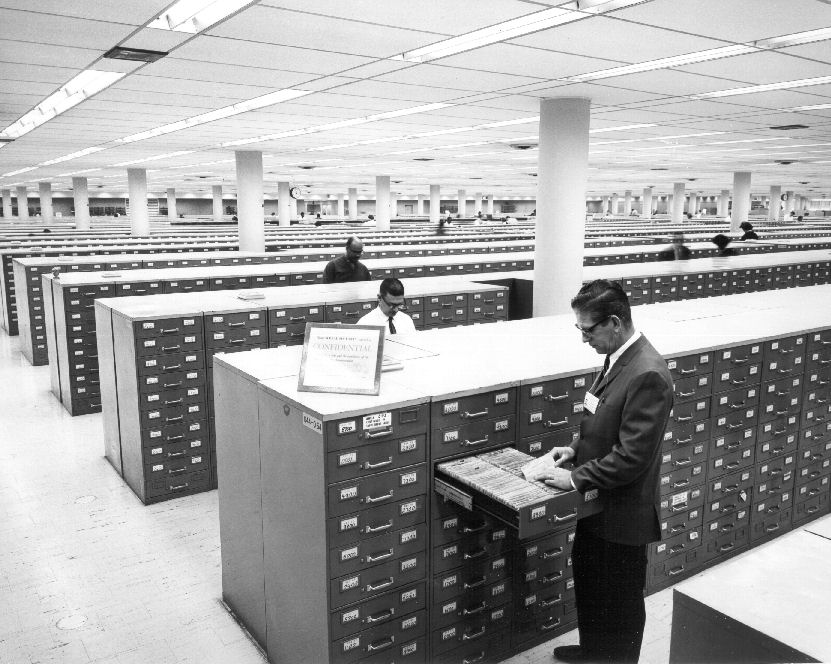 Relational Databases …
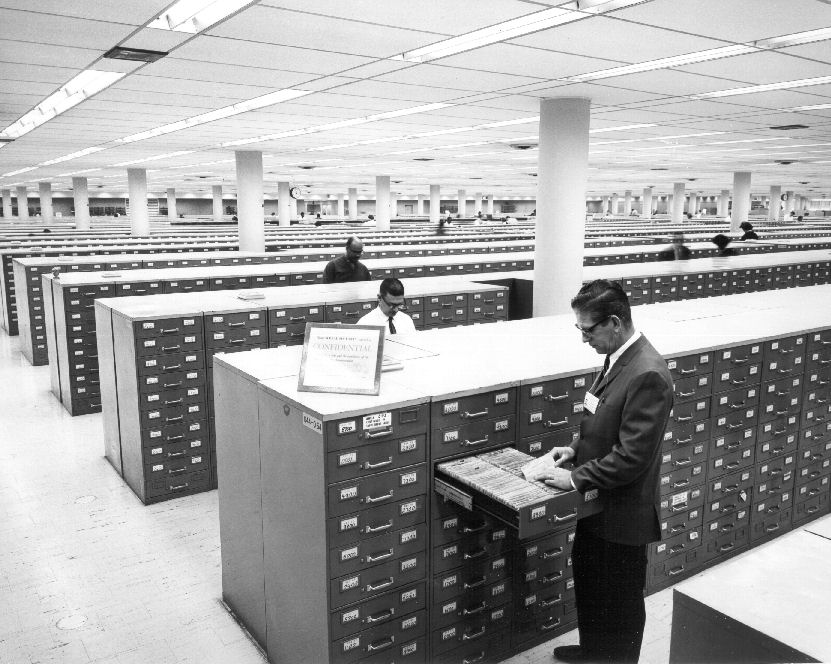 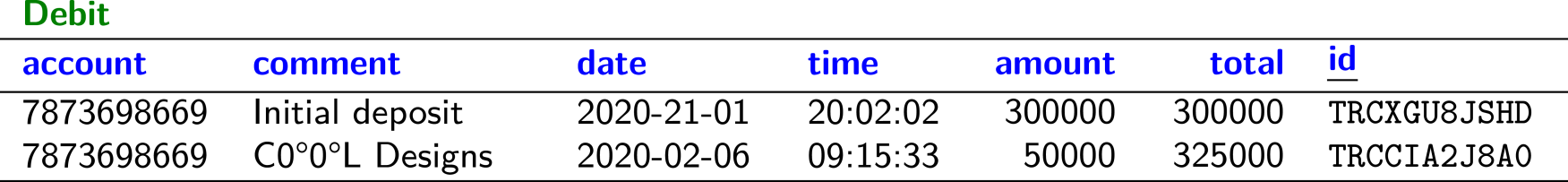 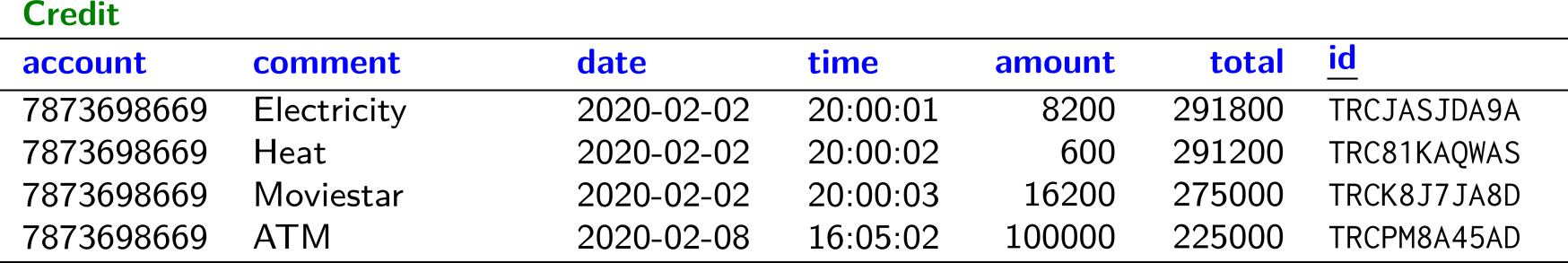 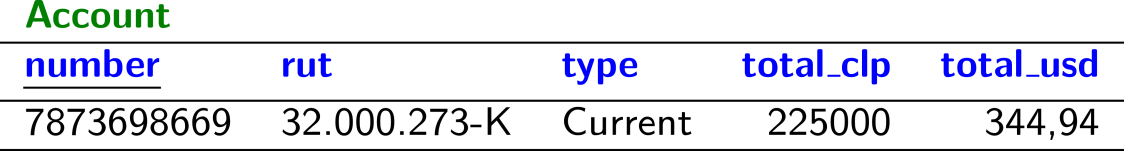 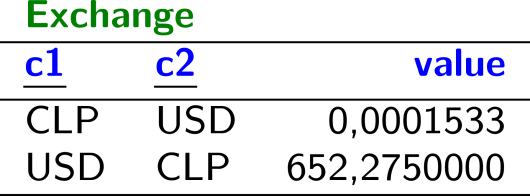 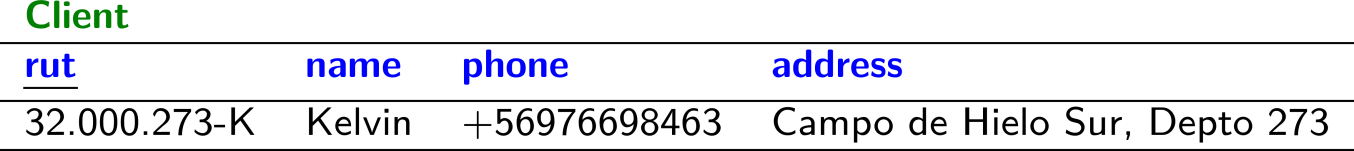 Planets / Relational Data
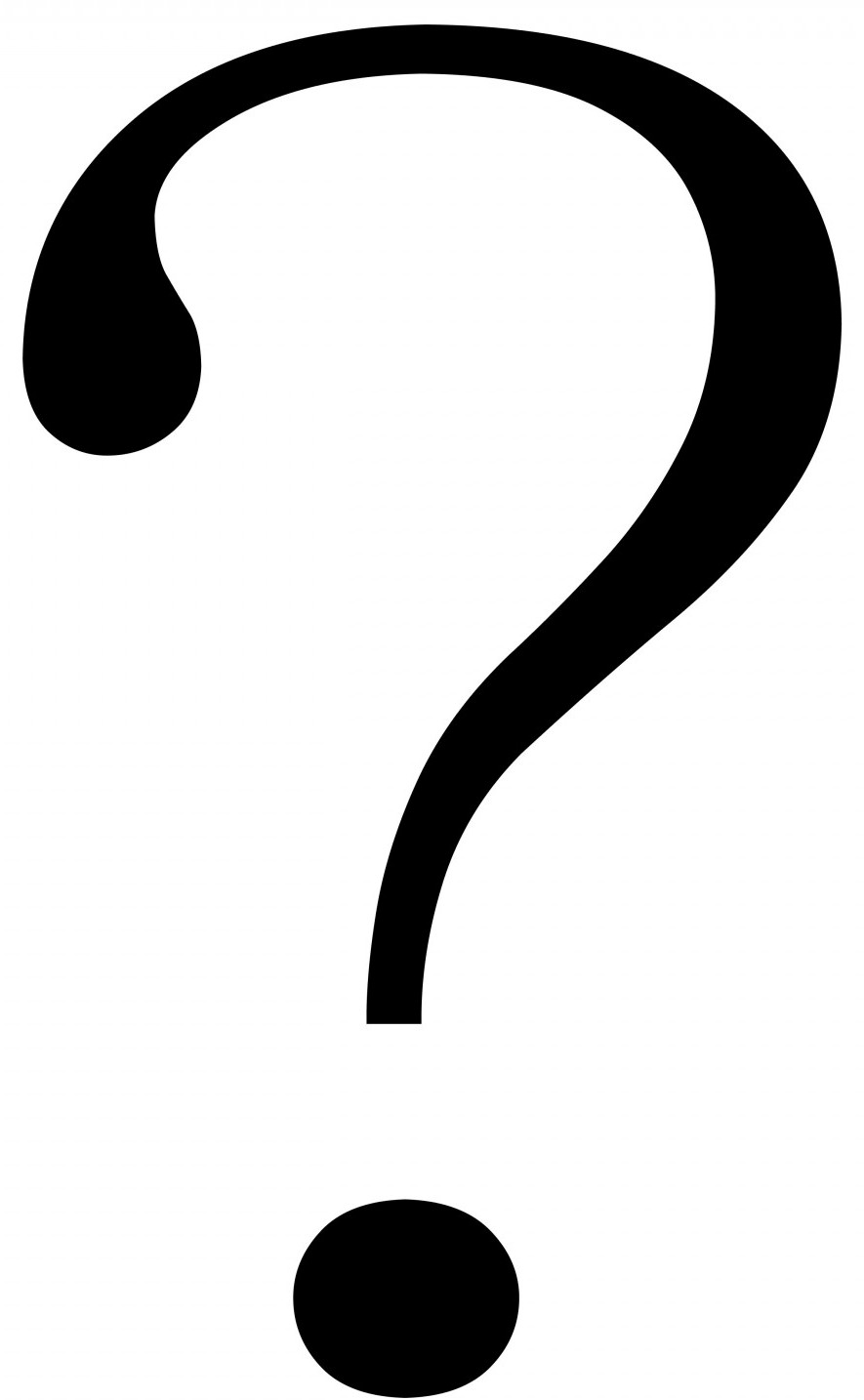 Planets / Relational Data
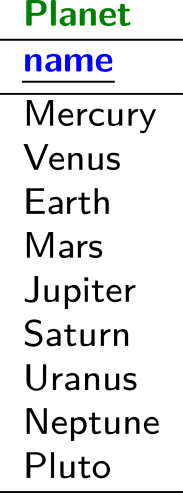 Planets / Relational Data
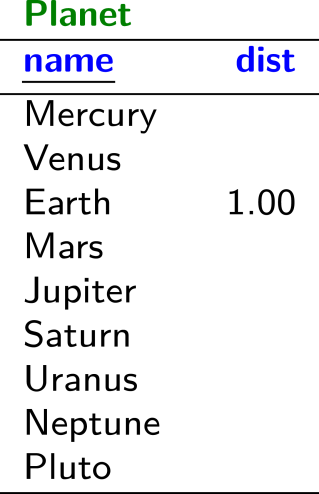 Planets / Relational Data
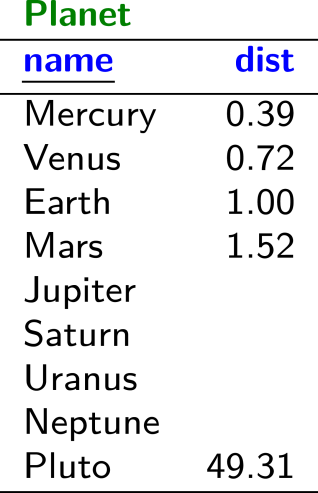 Planets / Relational Data
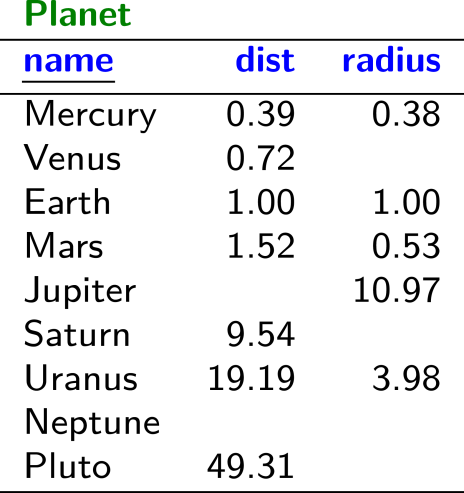 Planets / Relational Data
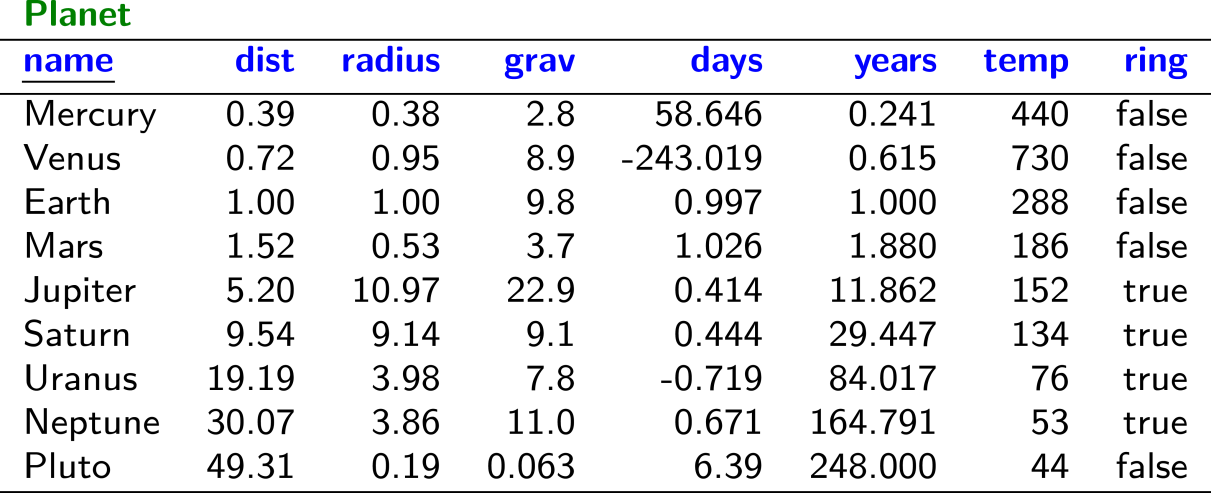 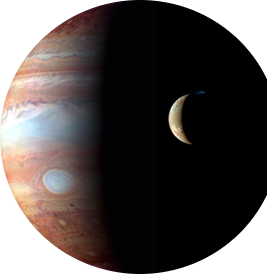 Planets / Relational Data
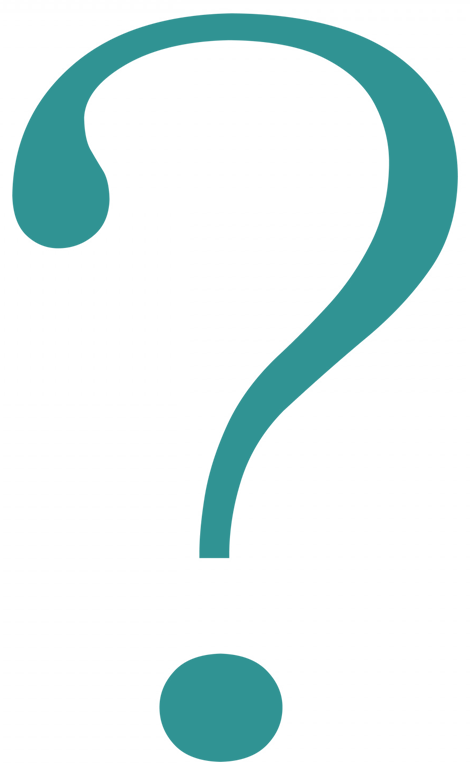 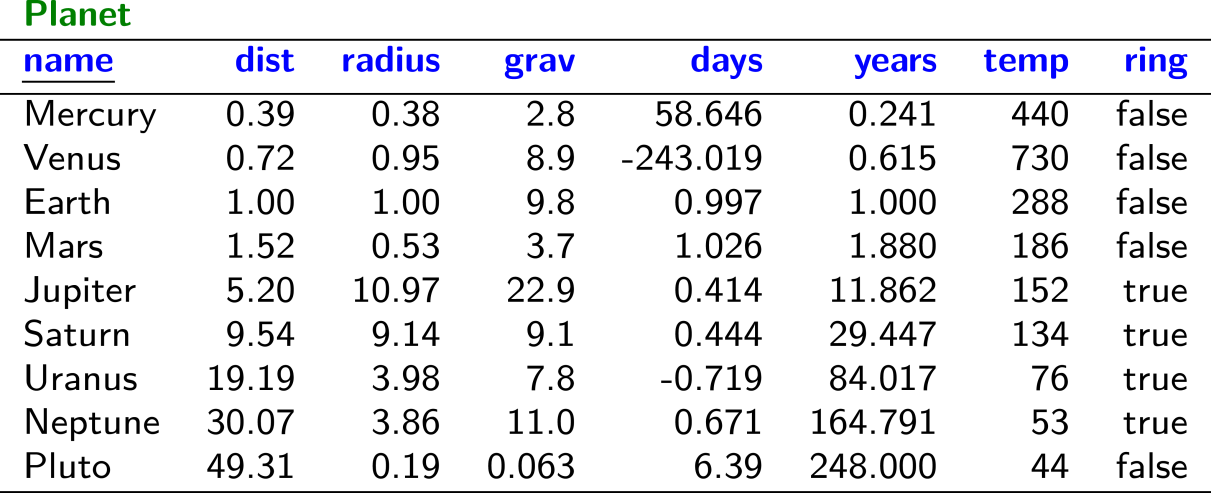 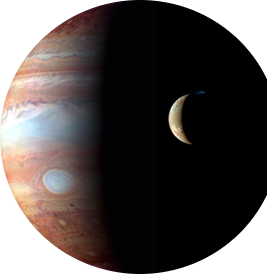 Planets / Relational Data
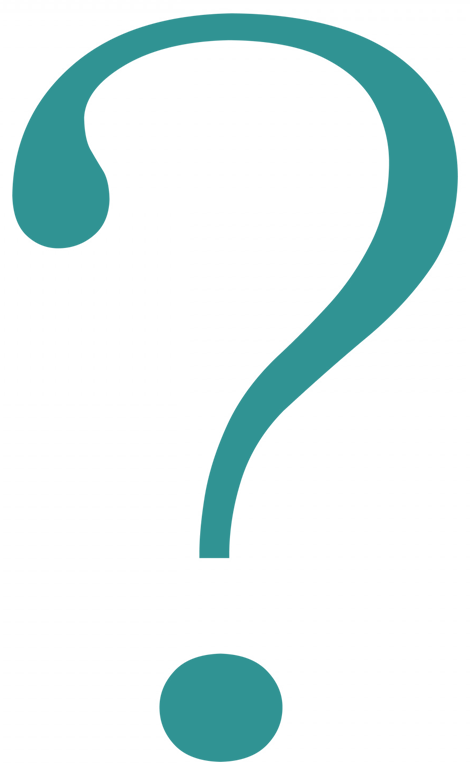 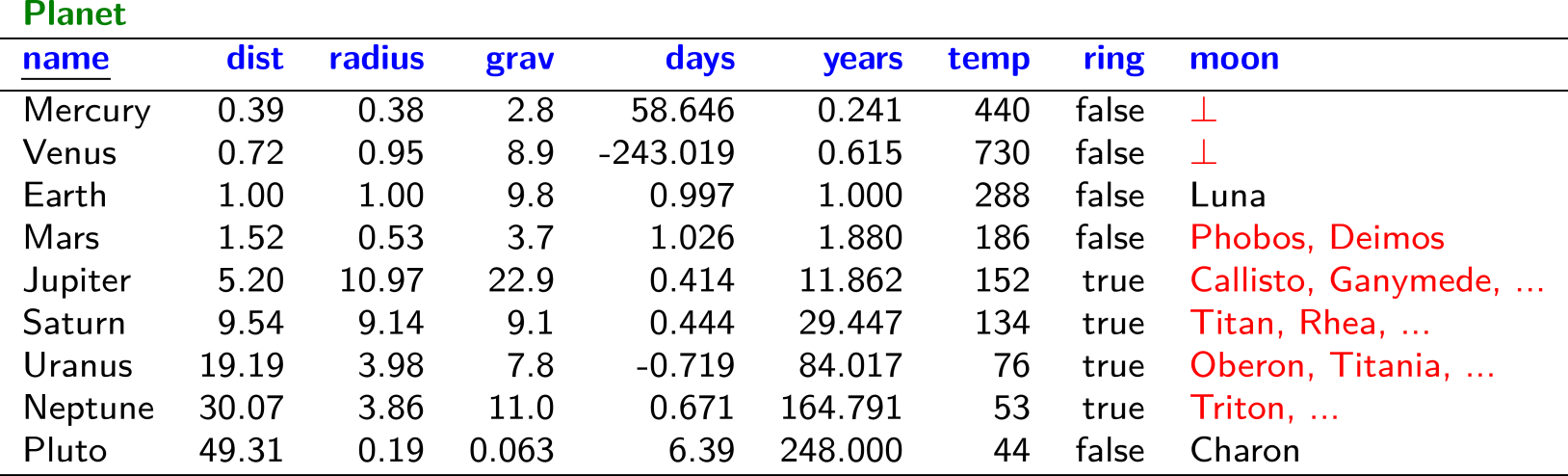 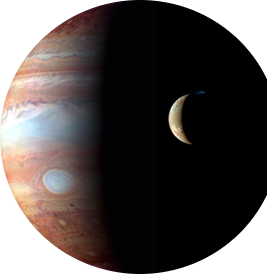 Planets / Relational Data
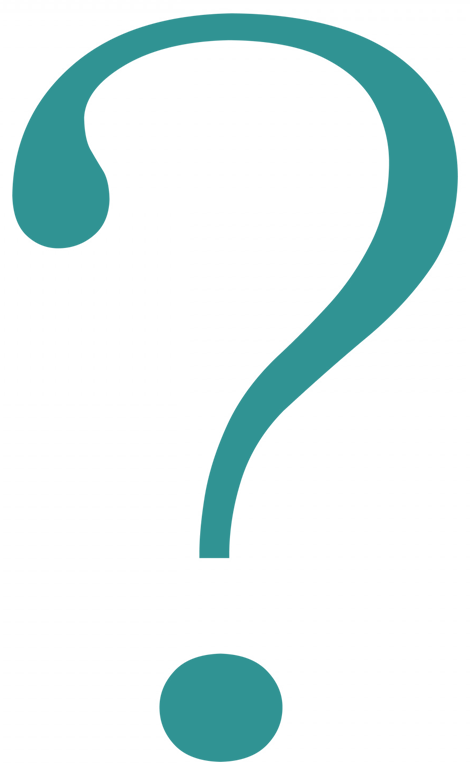 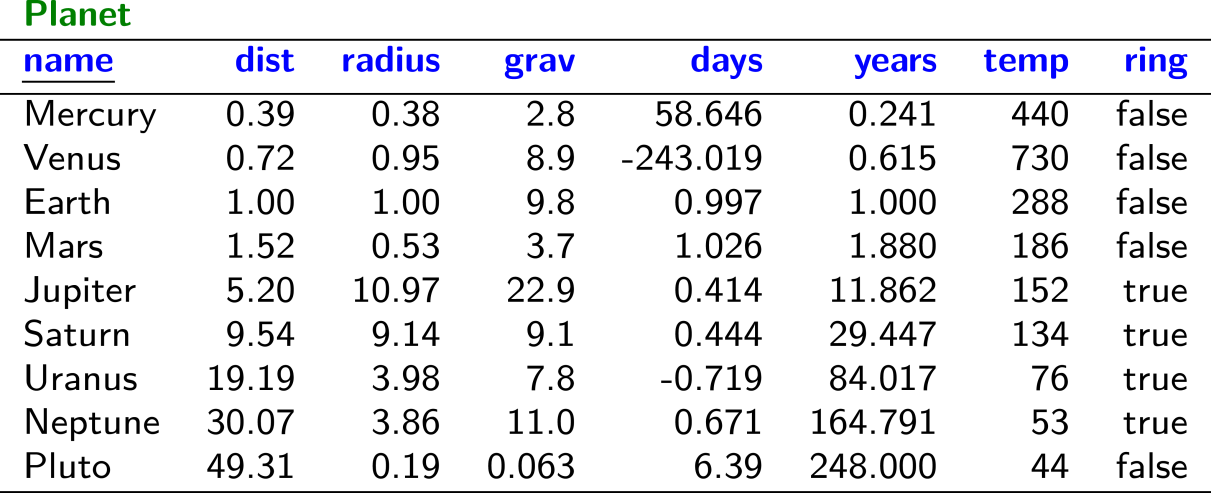 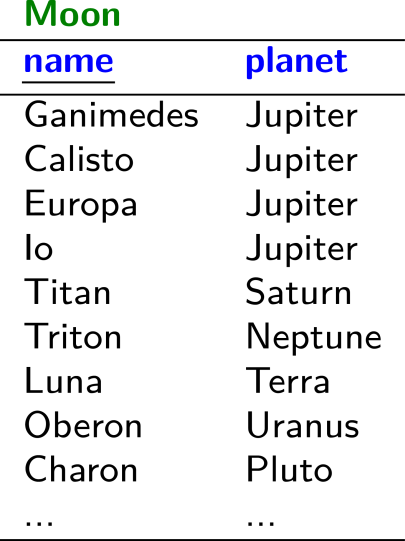 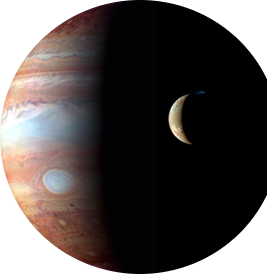 Planets / Relational Data
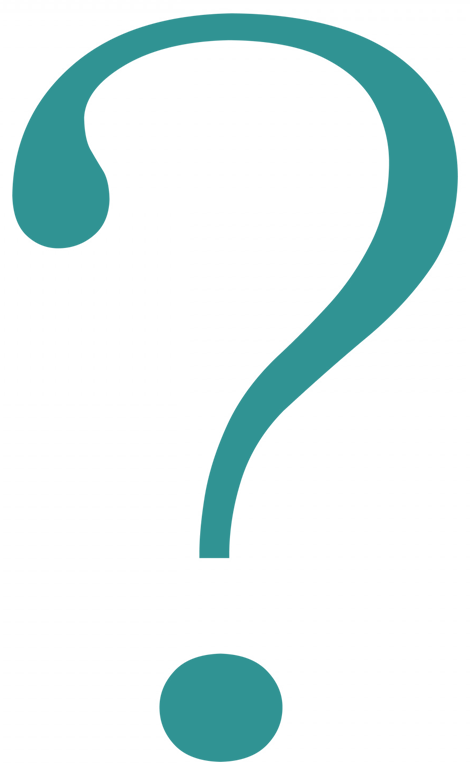 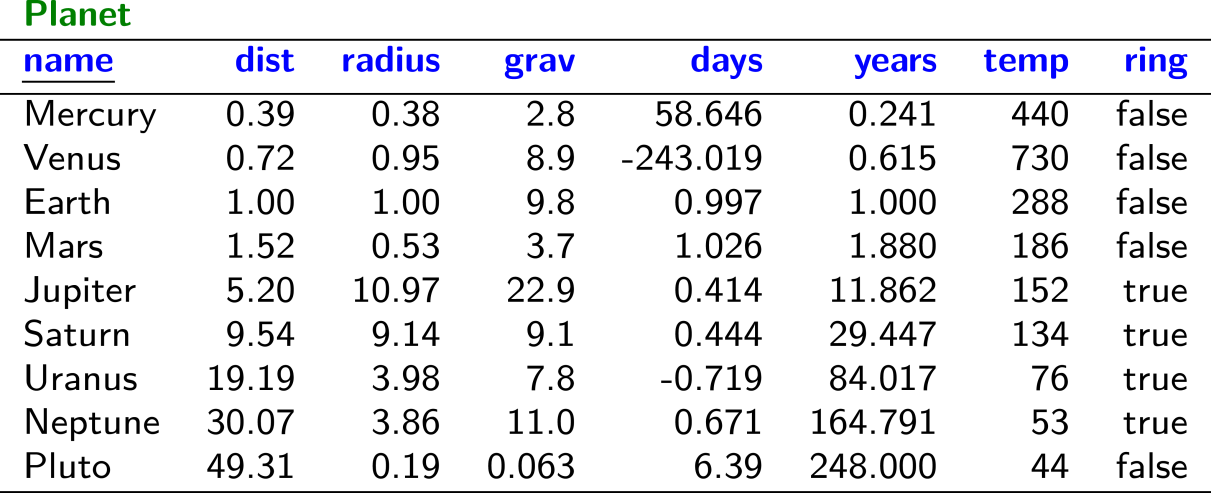 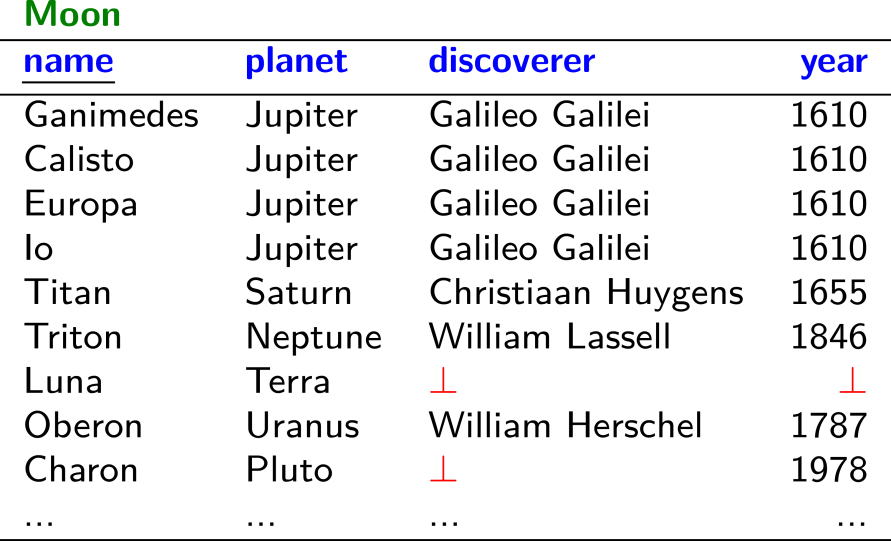 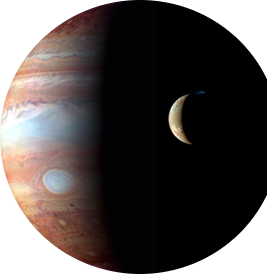 Planets / Relational Data
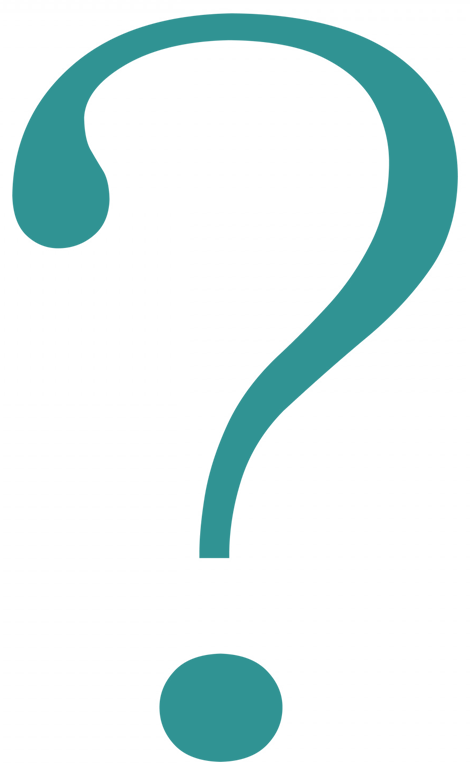 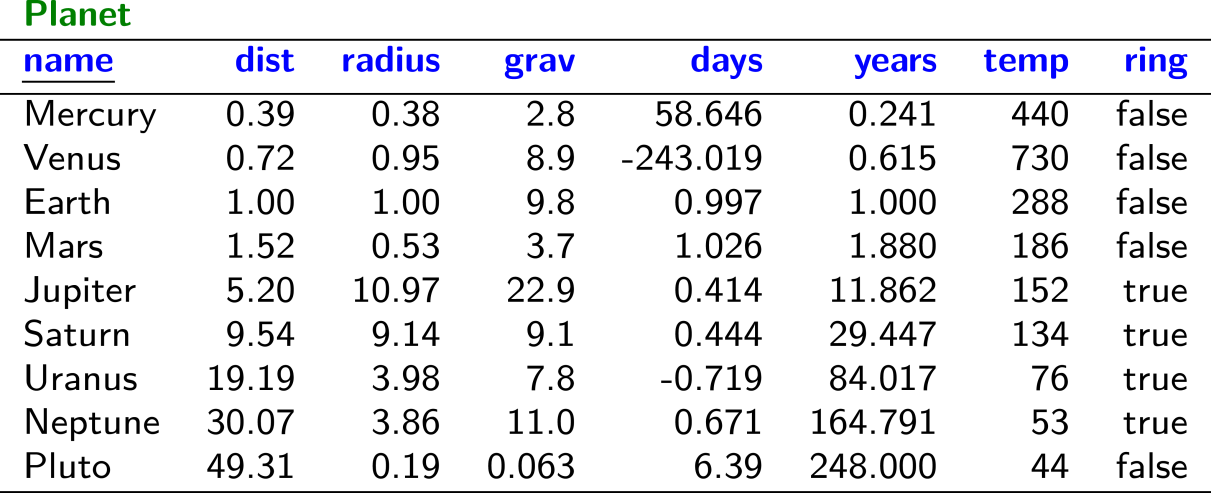 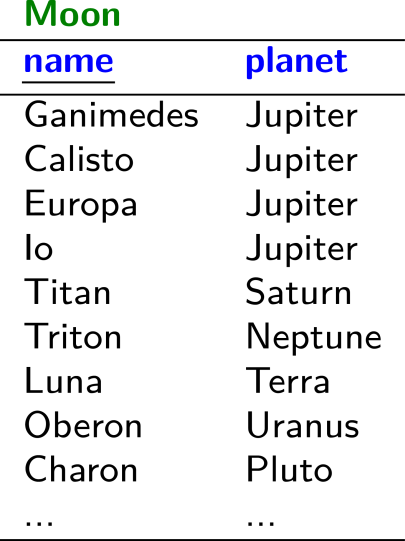 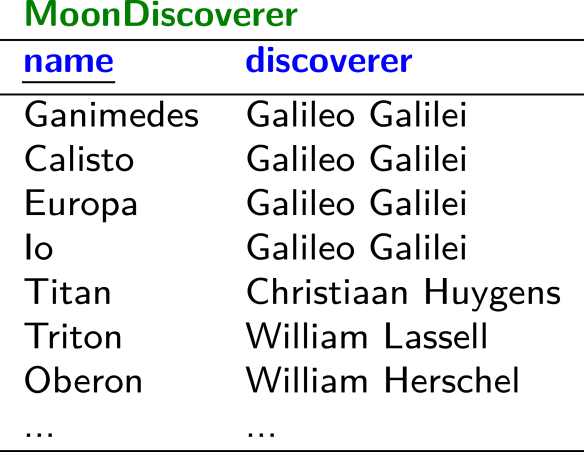 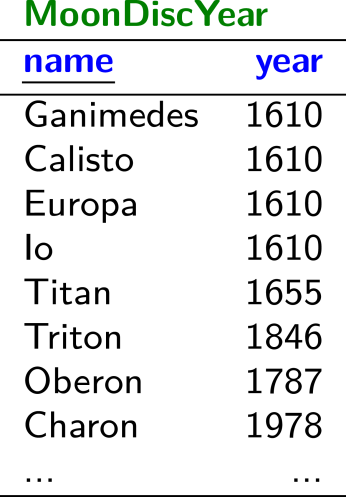 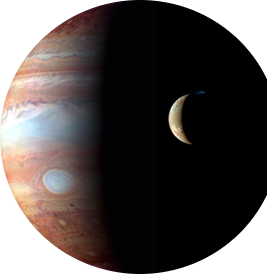 Planets / Relational Data
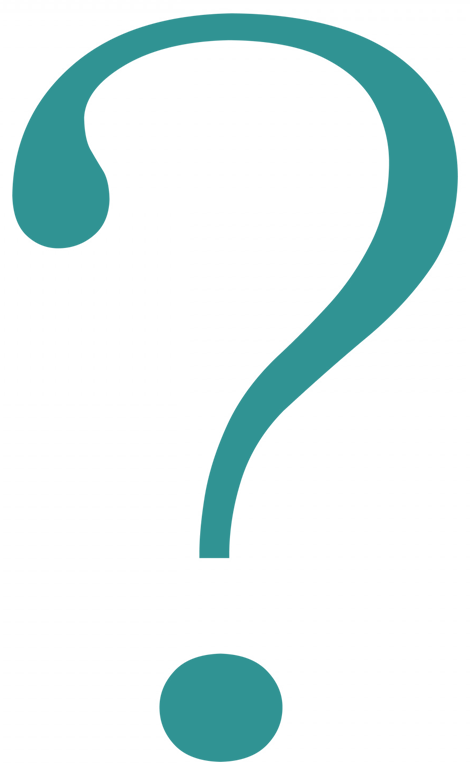 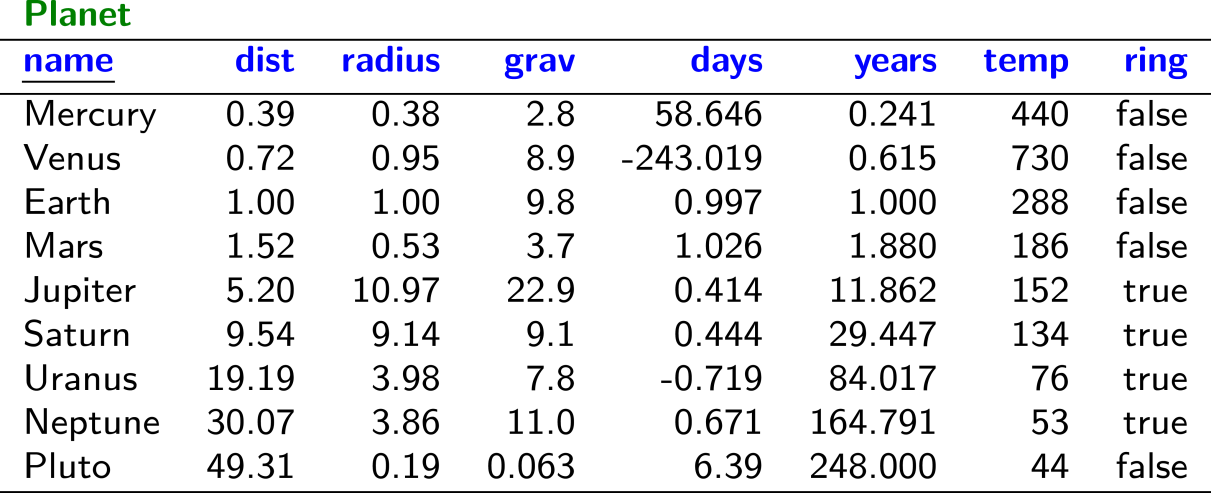 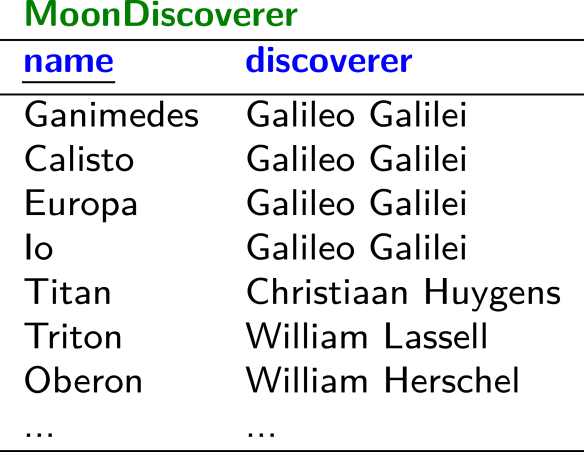 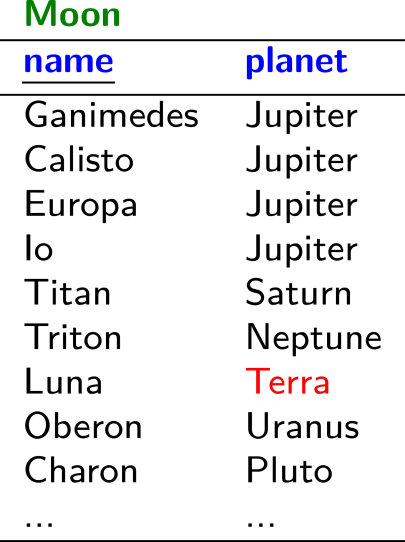 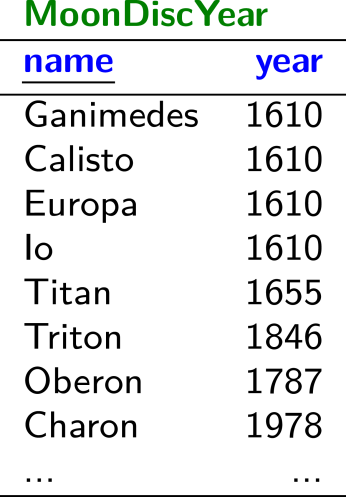 Planets / Relational Data
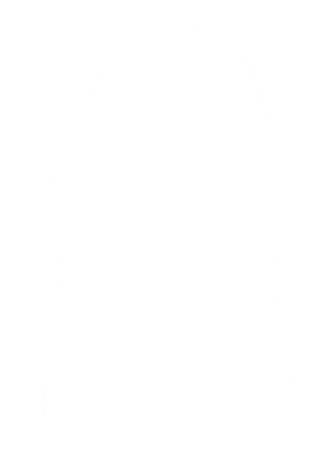 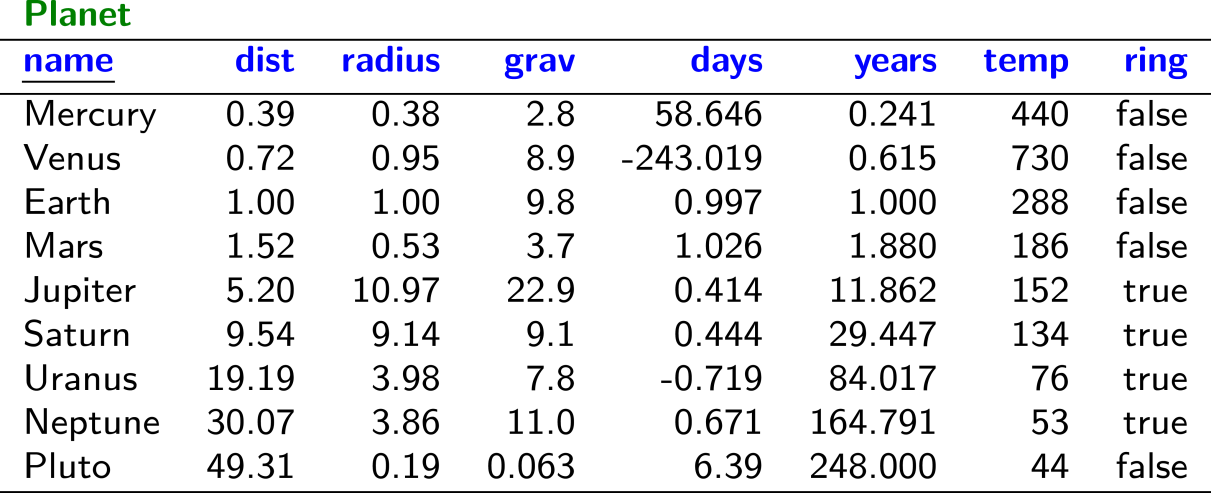 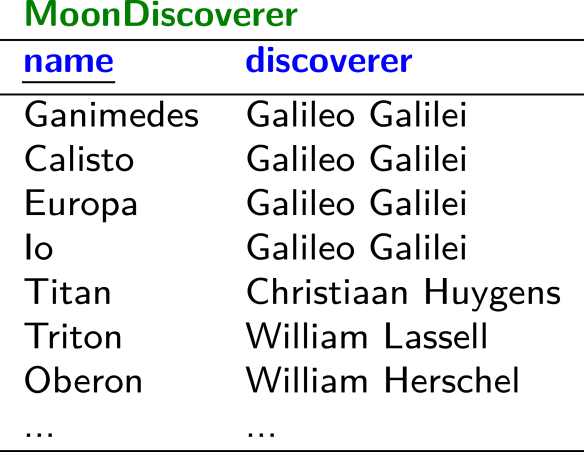 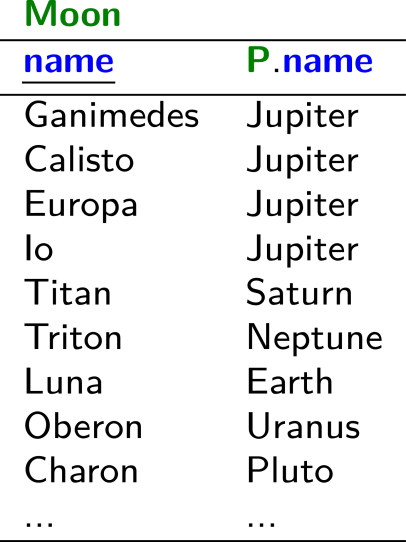 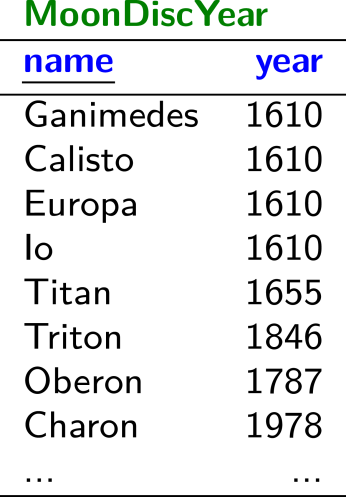 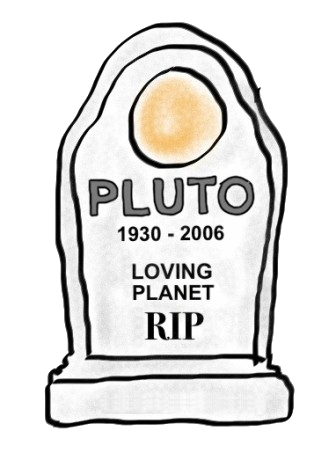 Planets / Relational Data
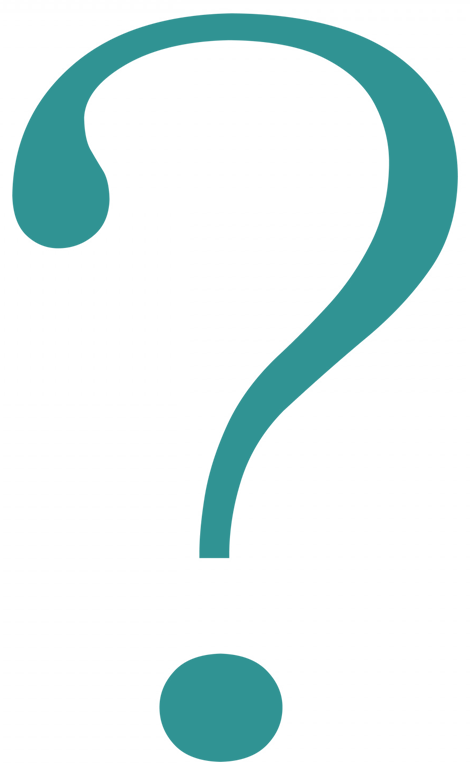 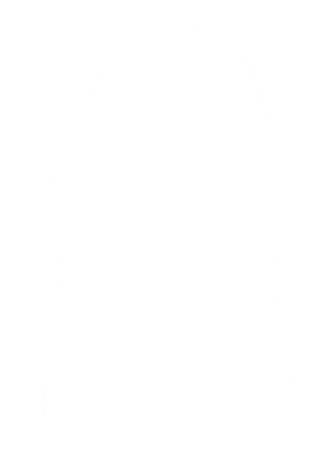 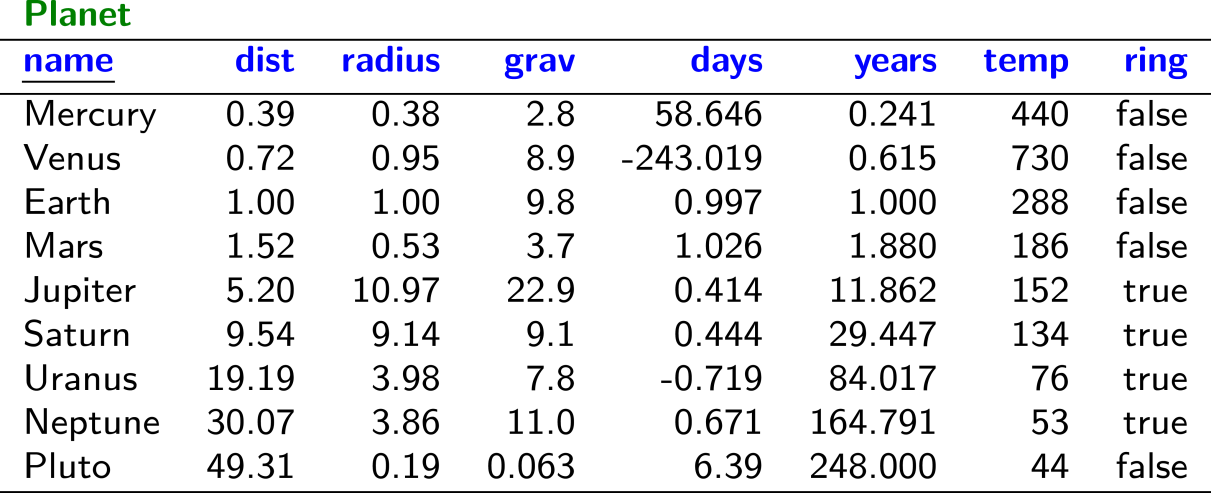 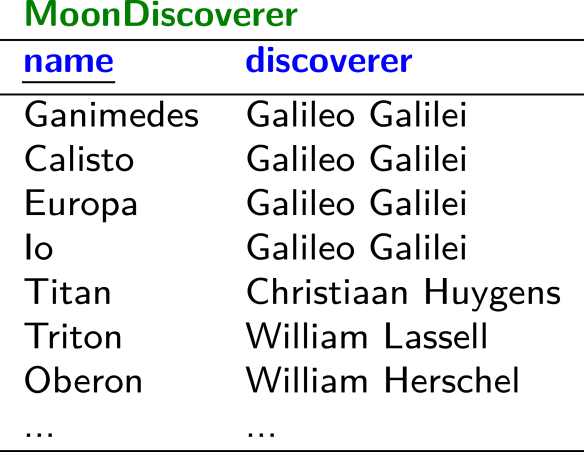 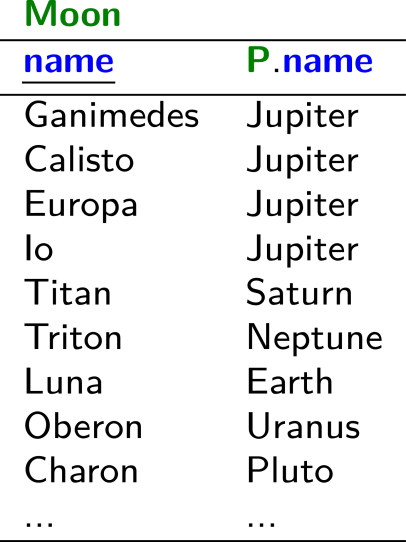 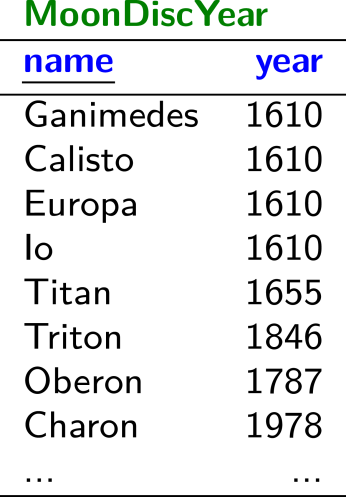 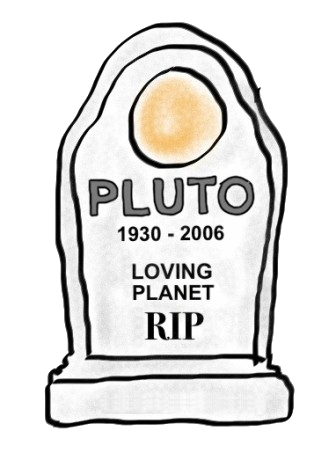 Planets / Relational Data
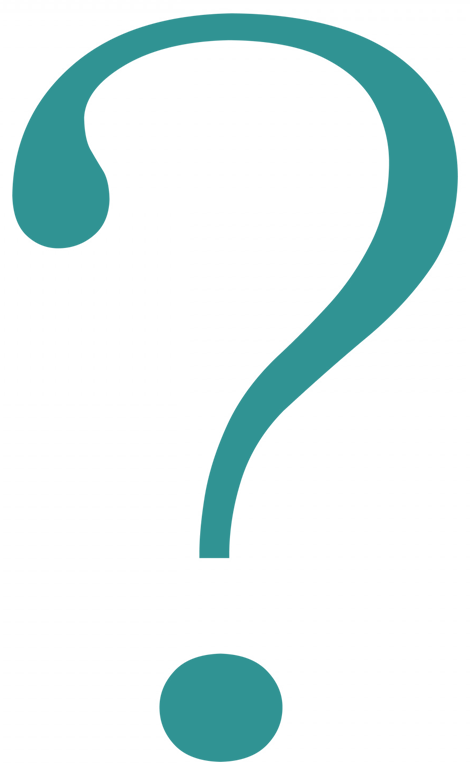 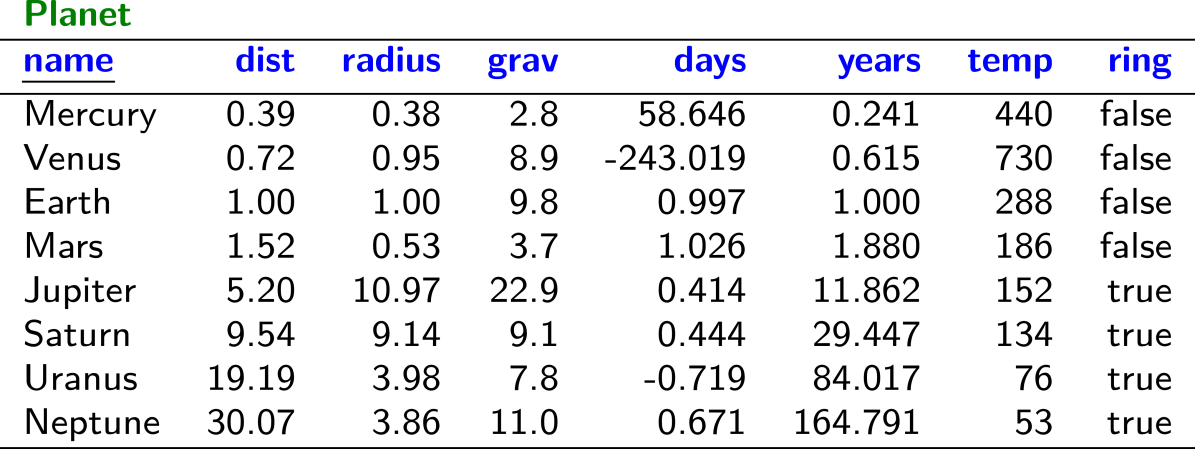 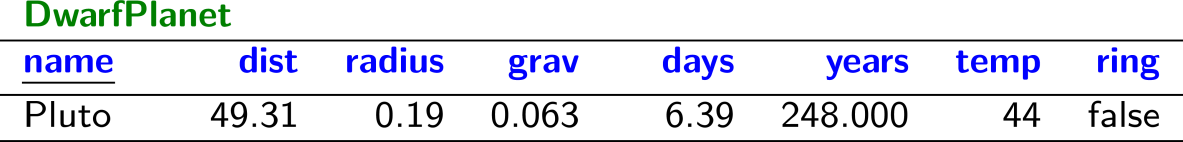 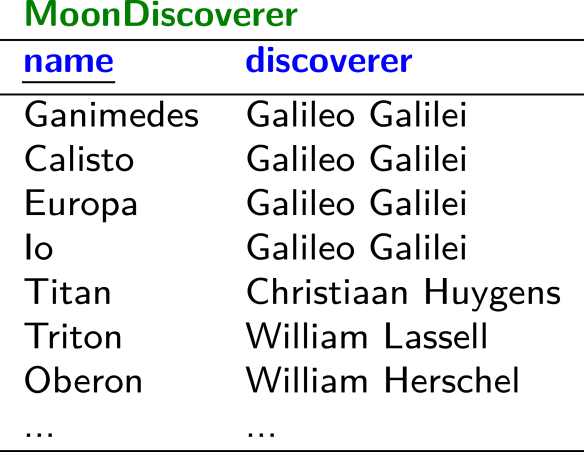 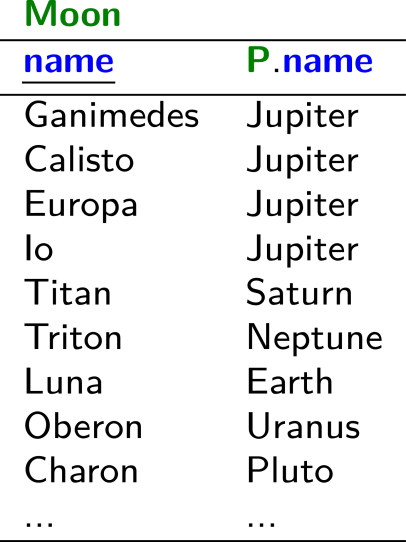 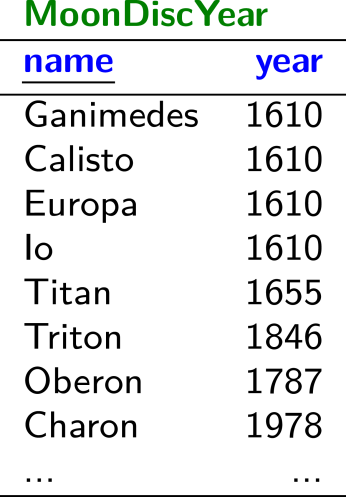 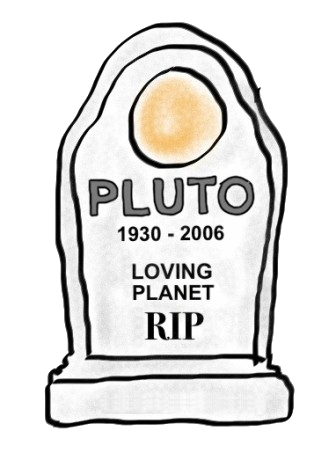 Planets / Relational Data
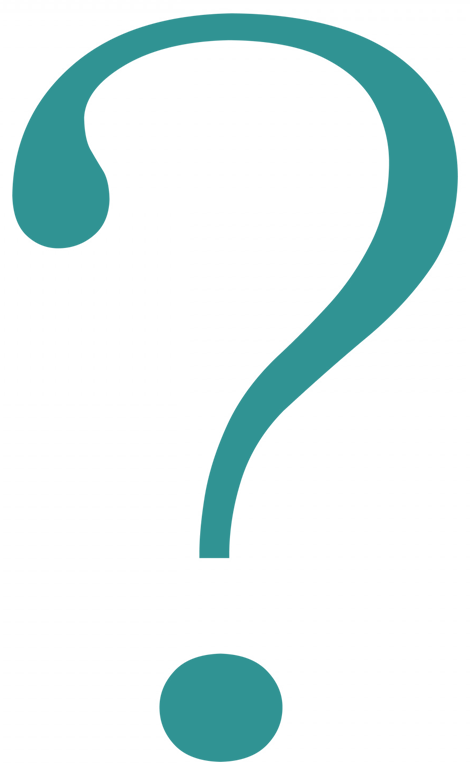 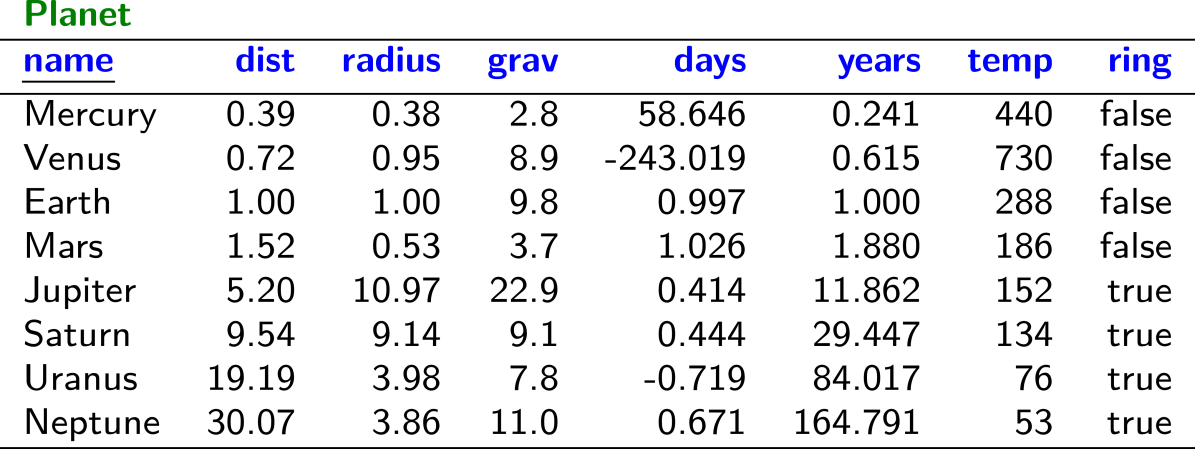 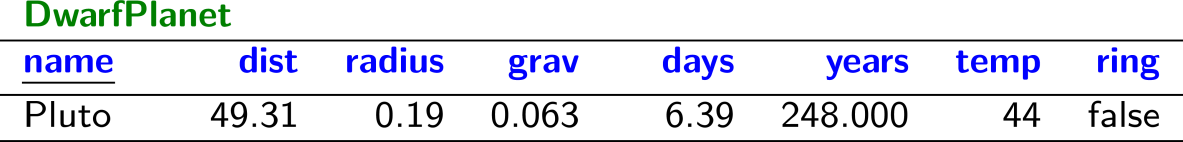 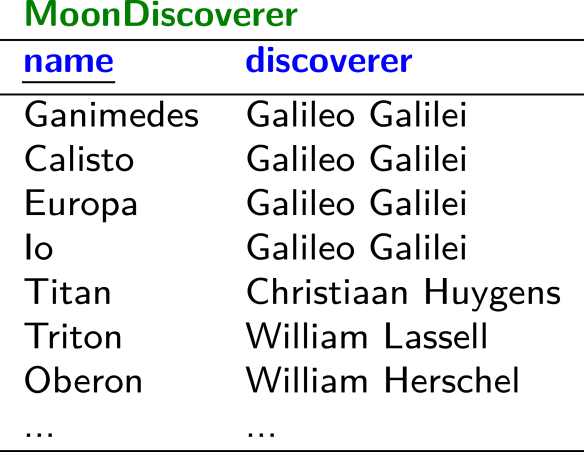 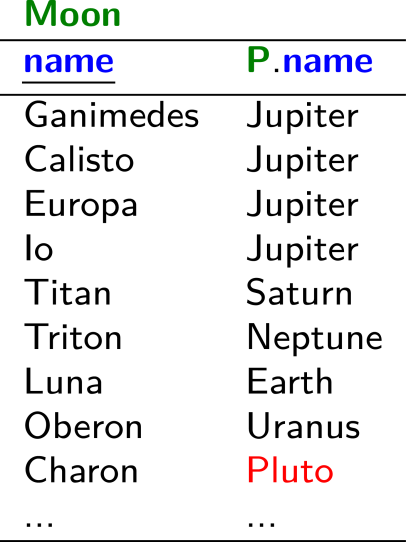 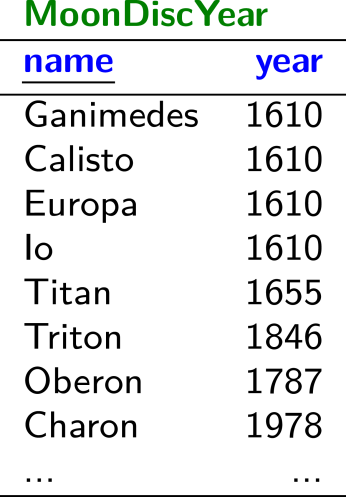 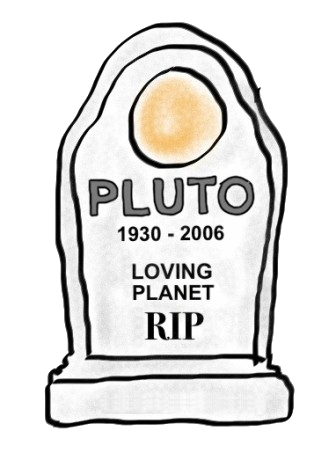 Planets / Relational Data
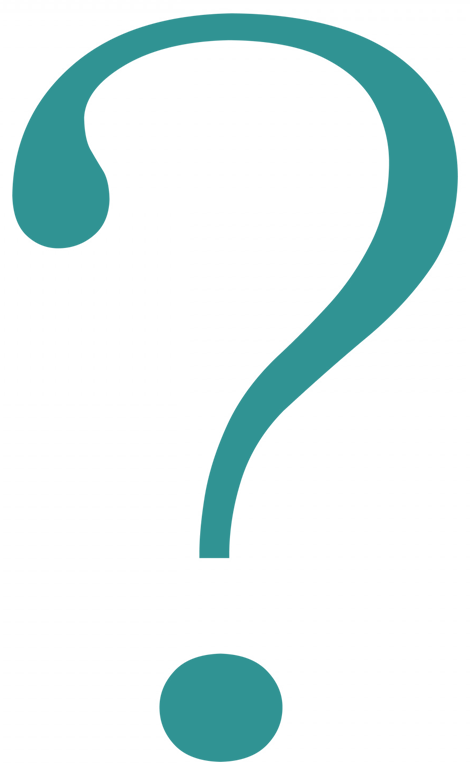 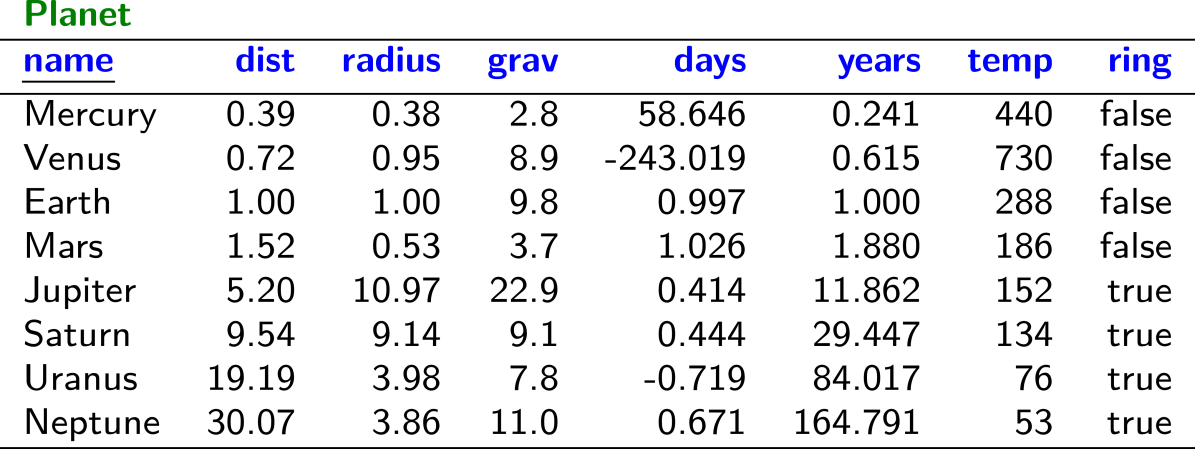 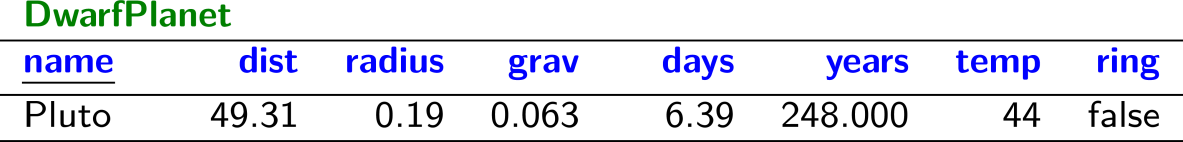 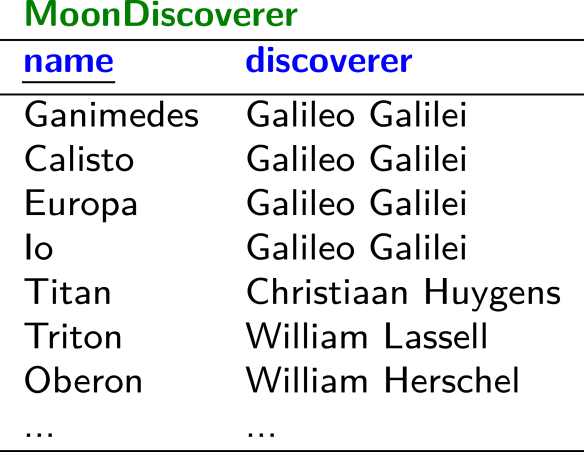 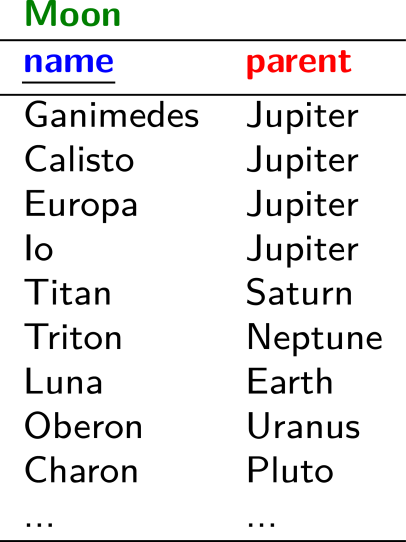 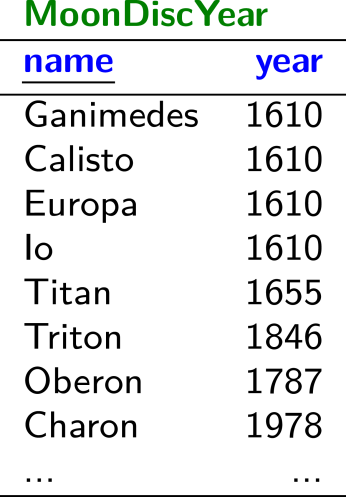 Planets / Relational Data
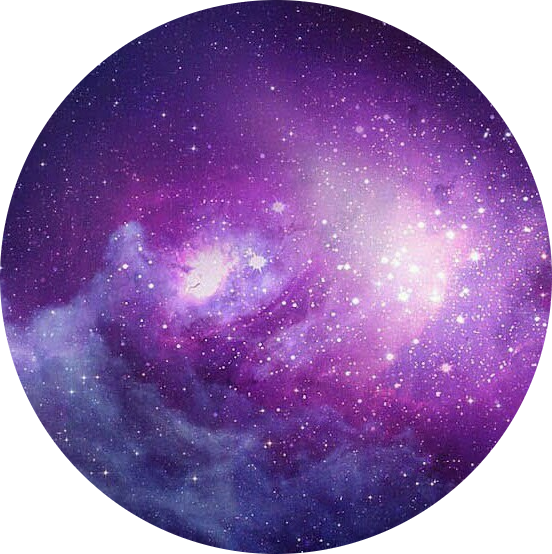 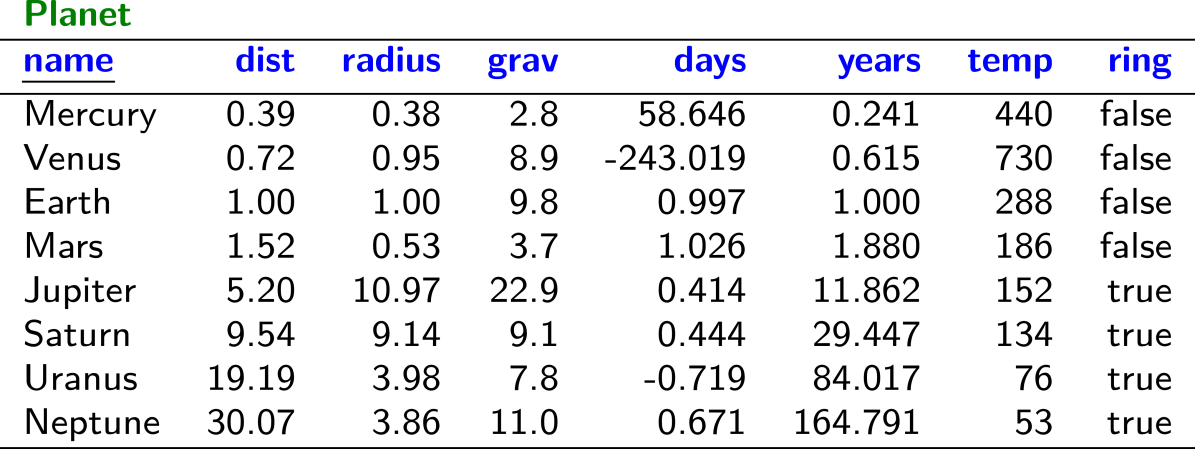 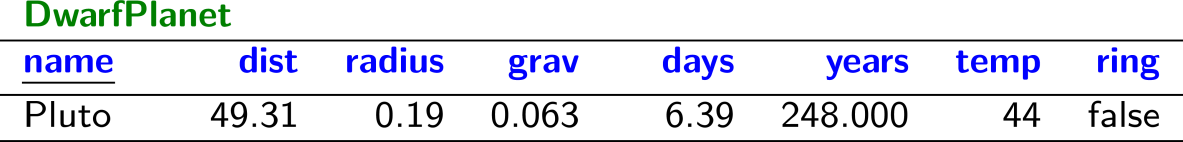 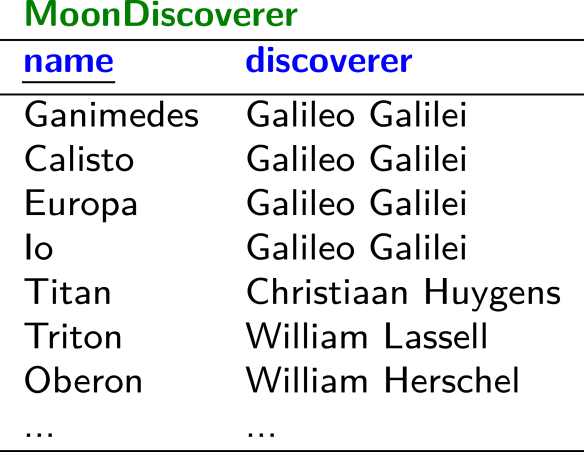 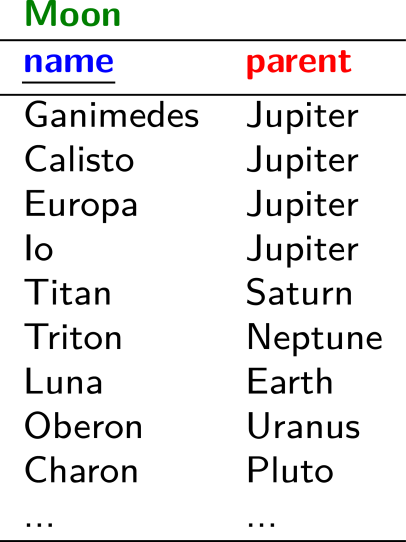 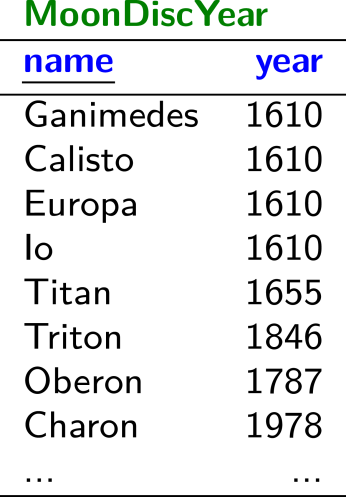 Planets / Relational Data
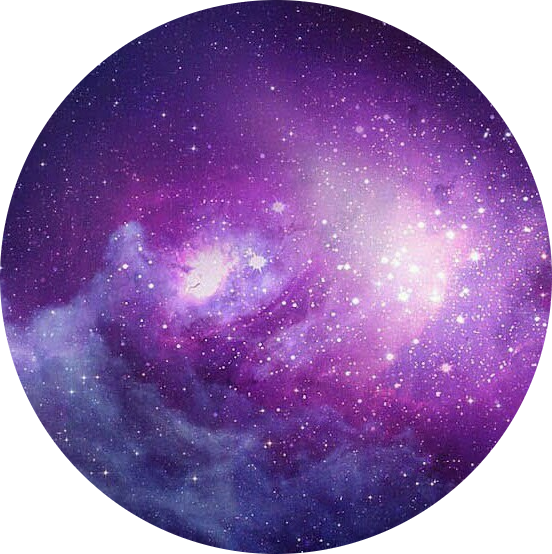 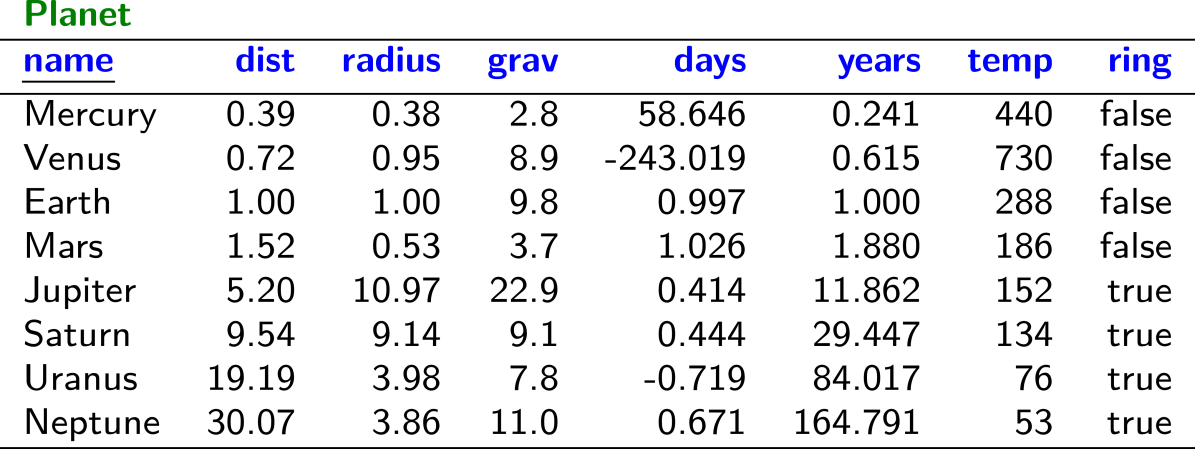 (╯°□°)╯︵ ┻━┻
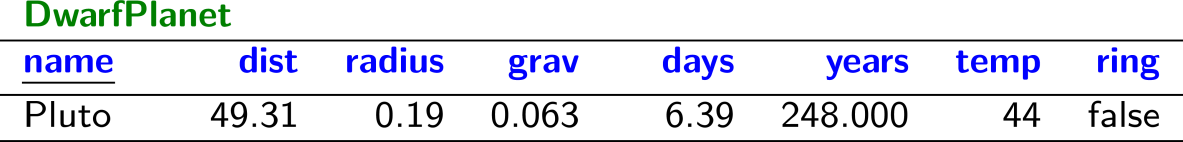 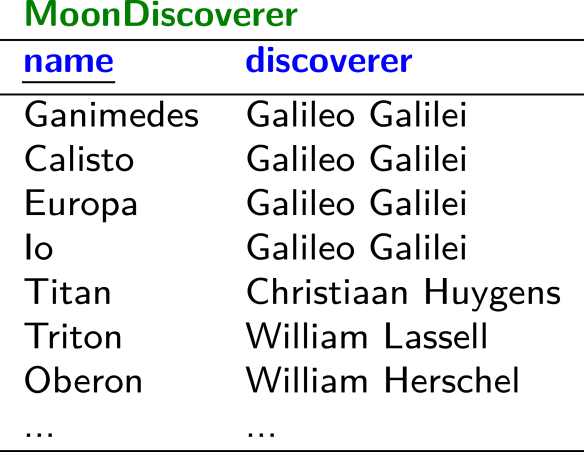 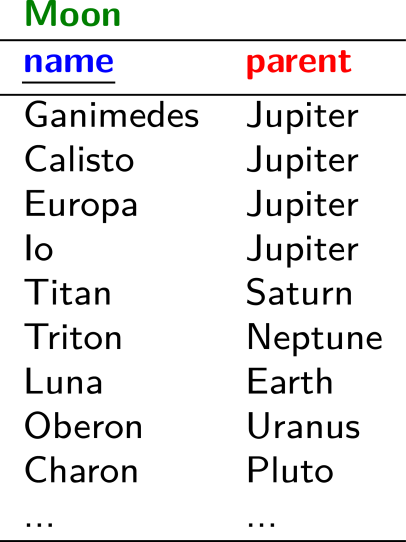 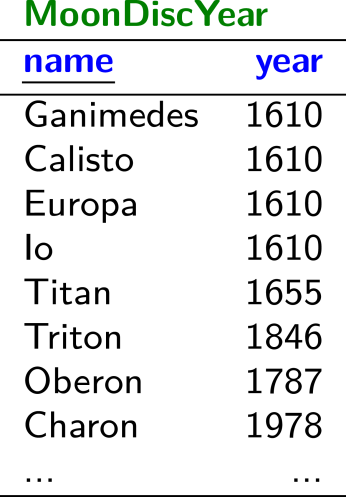 Planets / Graph Data
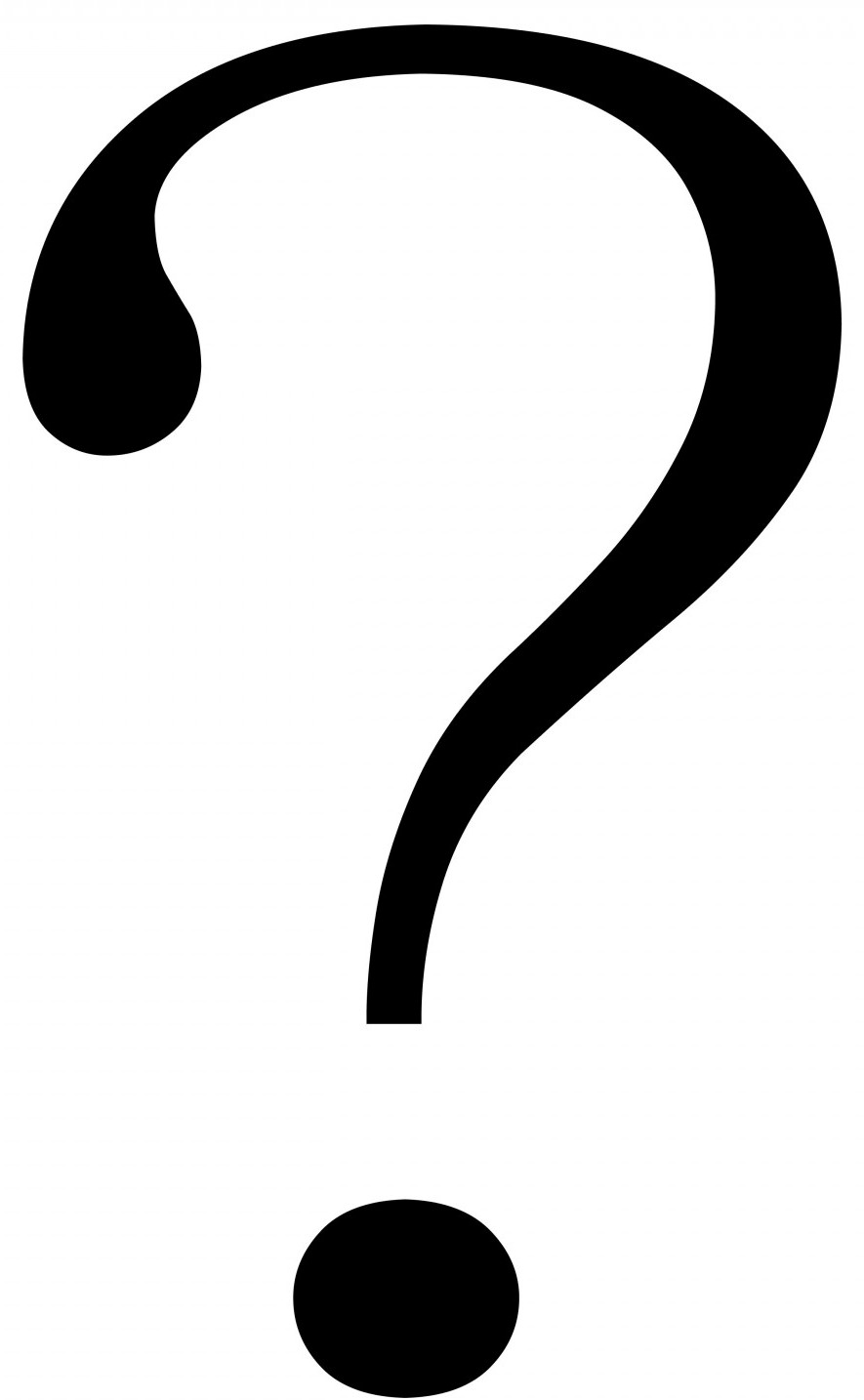 Planets / Graph Data
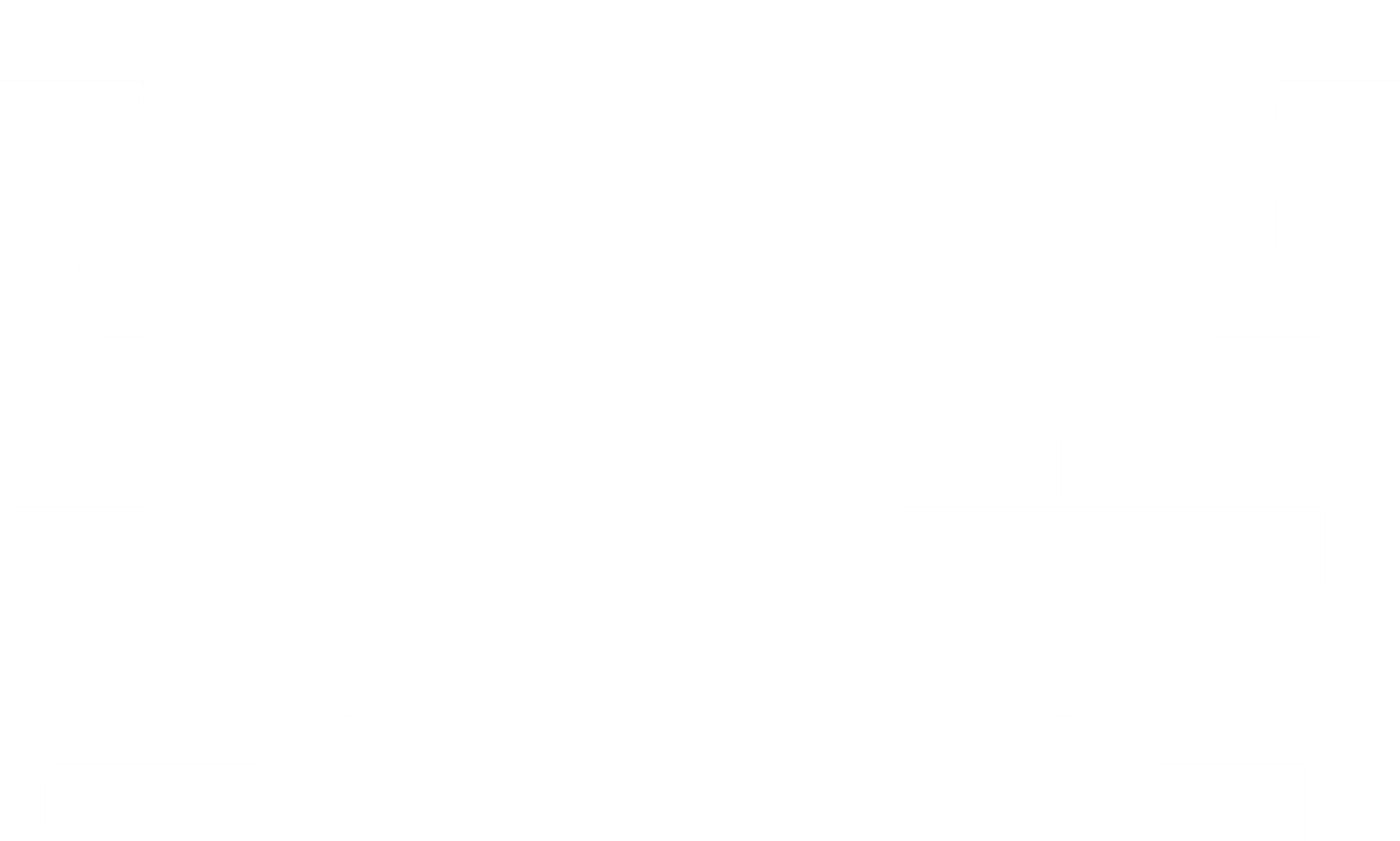 Planets / Graph Data
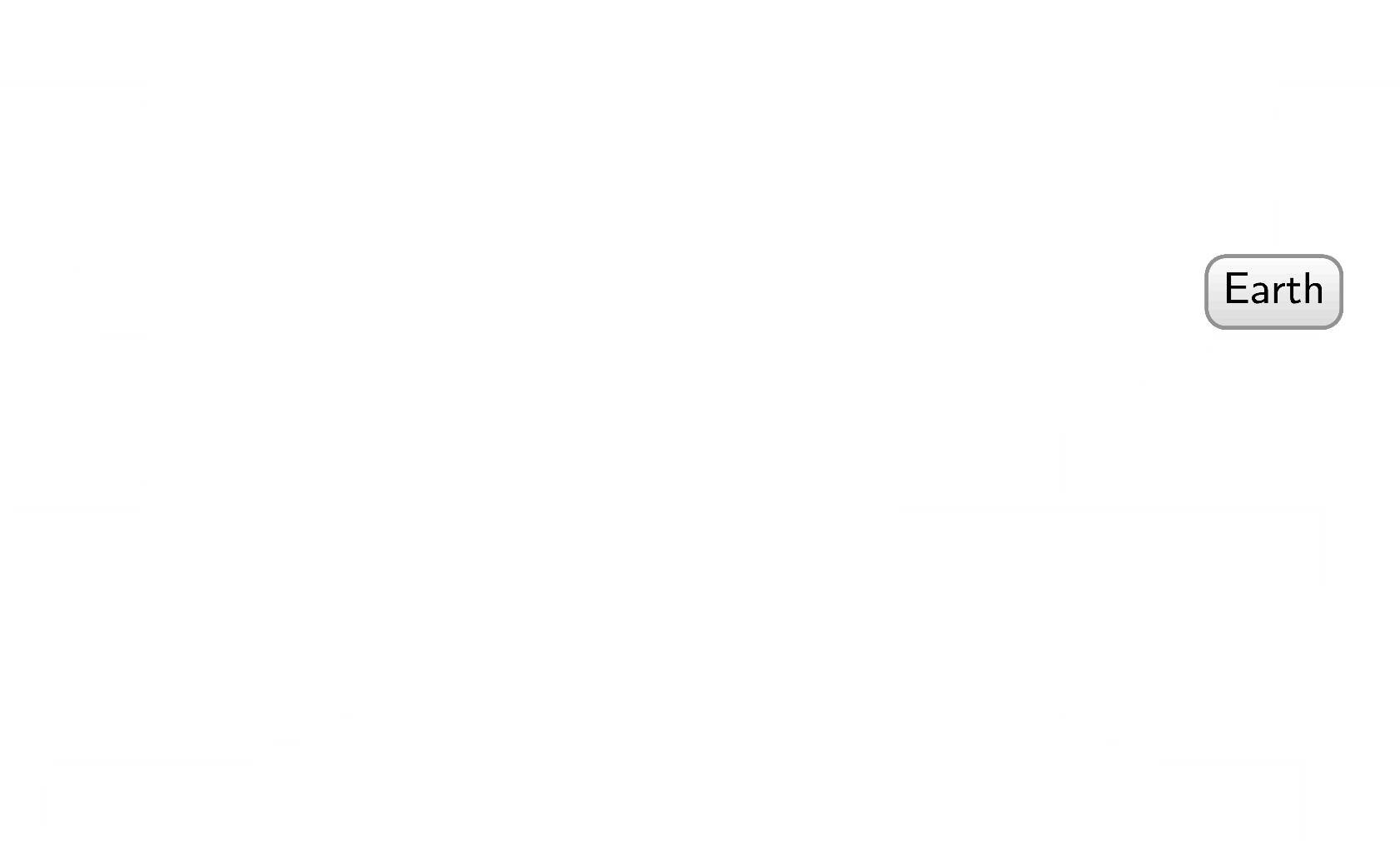 Planets / Graph Data
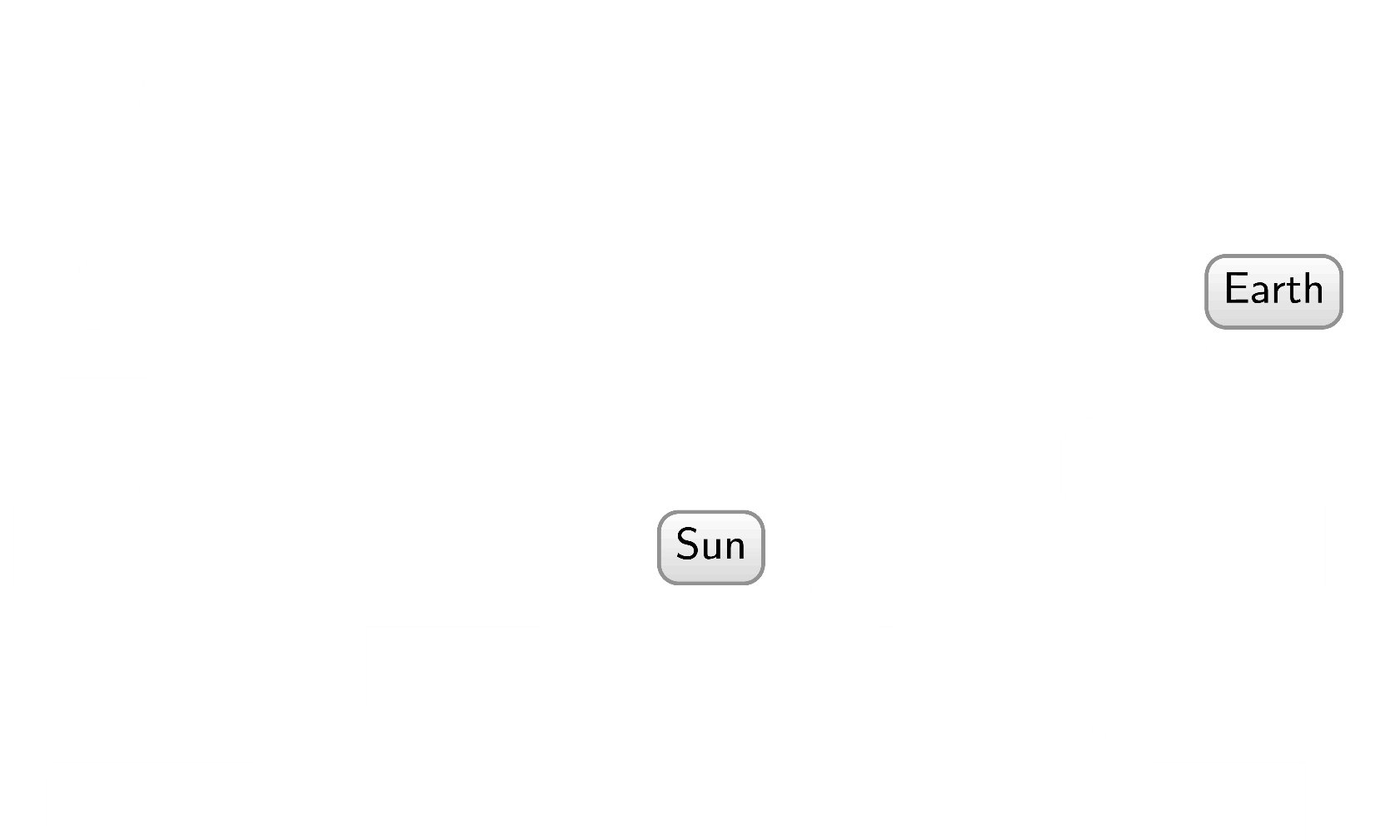 Planets / Graph Data
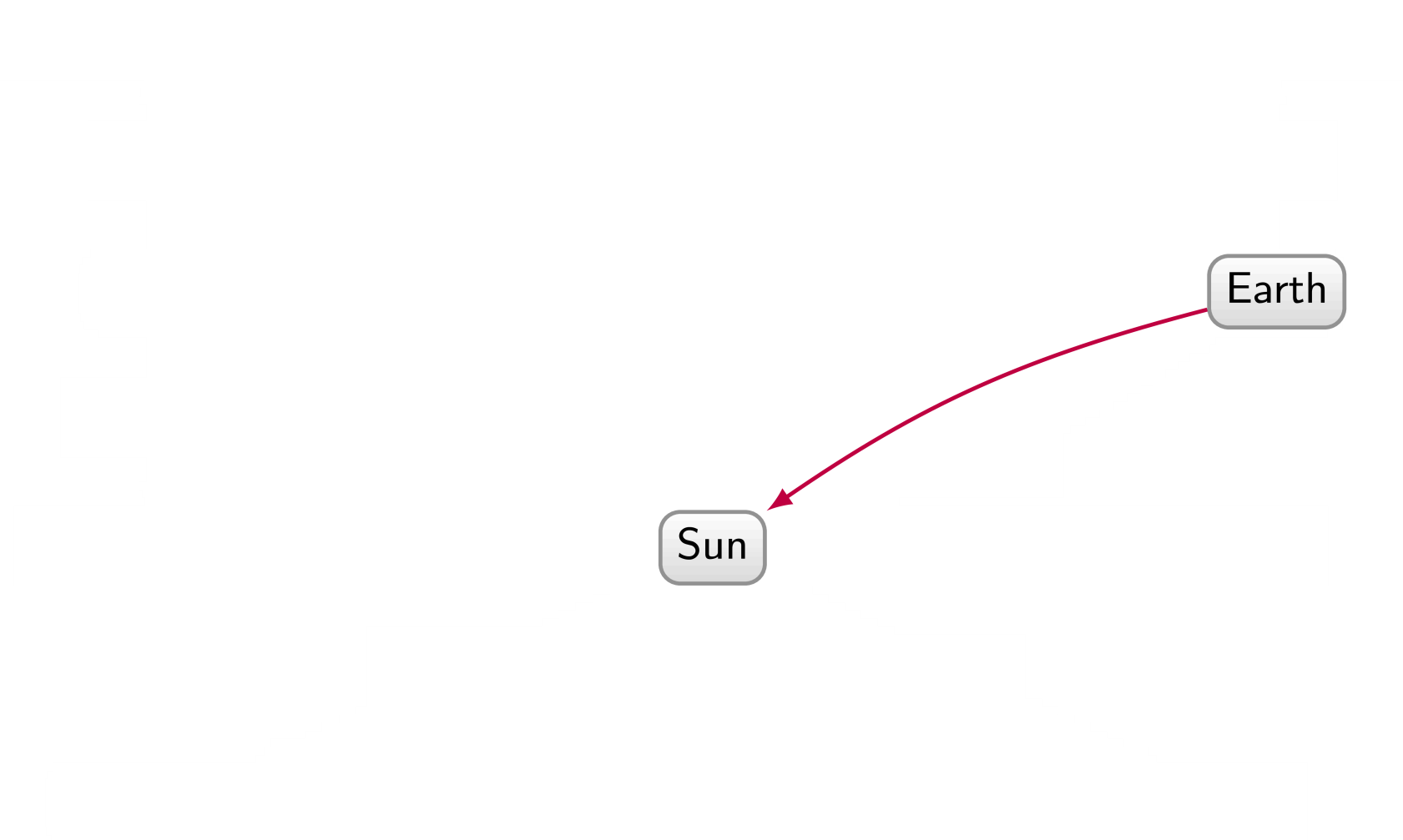 Planets / Graph Data
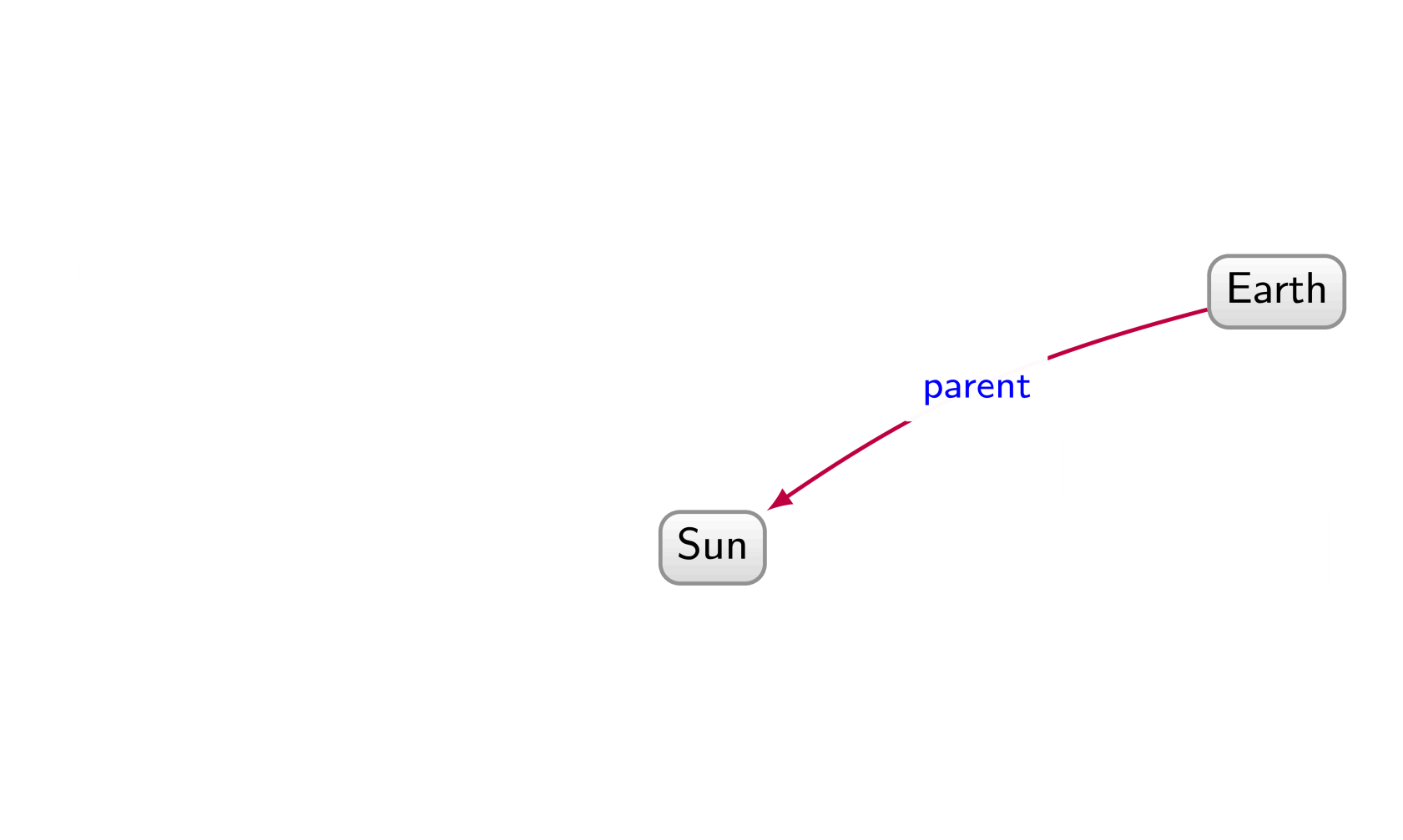 Planets / Graph Data
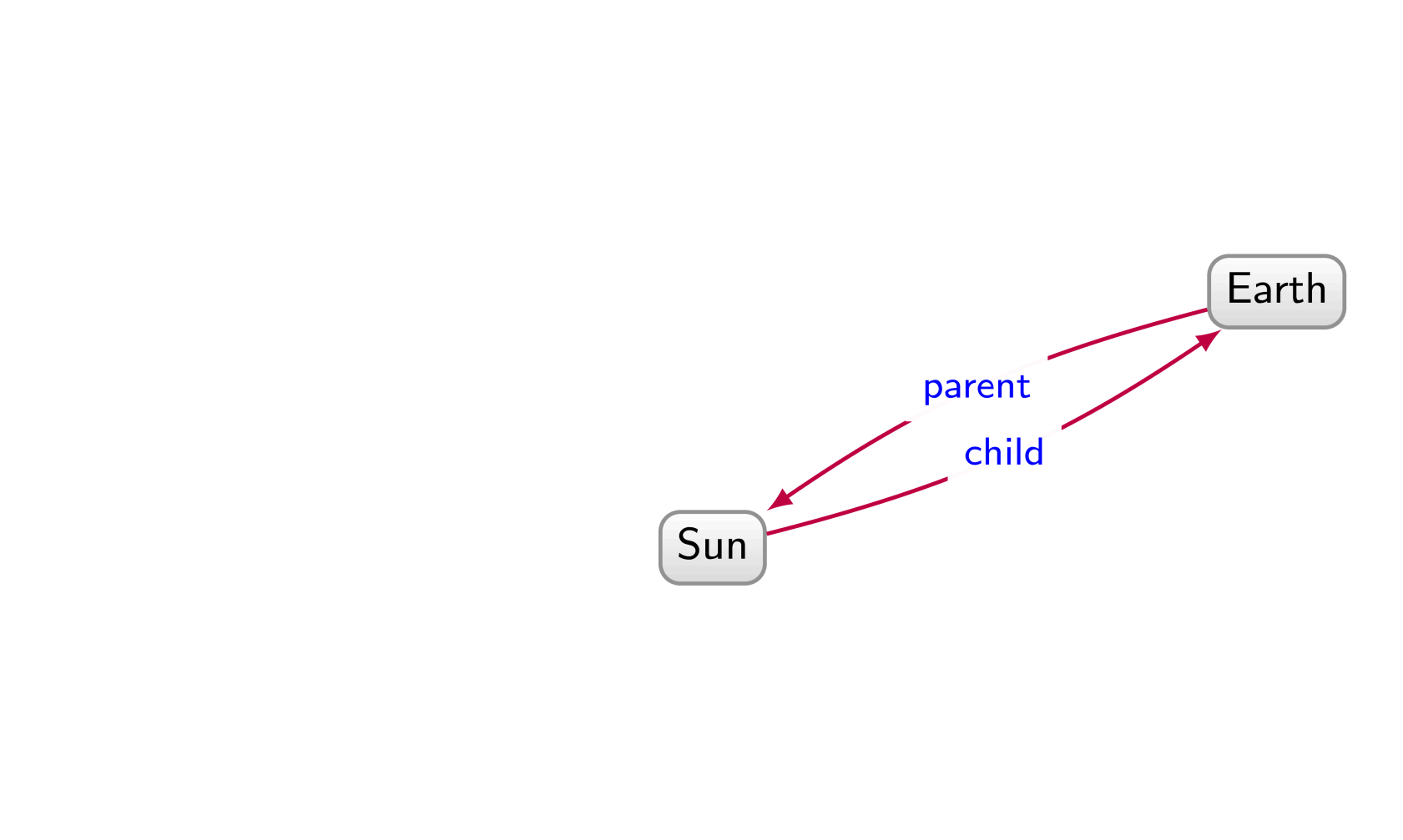 Planets / Graph Data
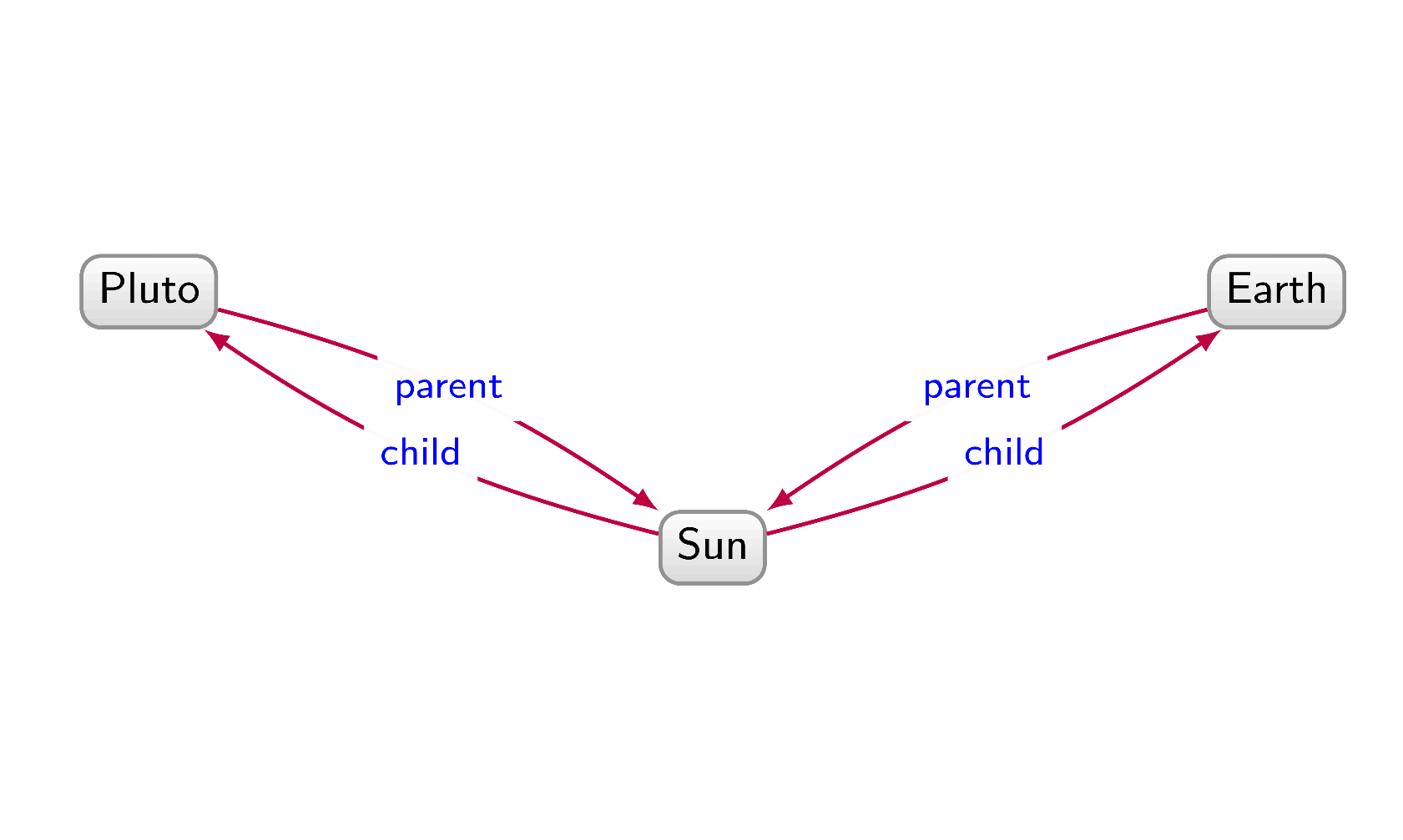 Planets / Graph Data
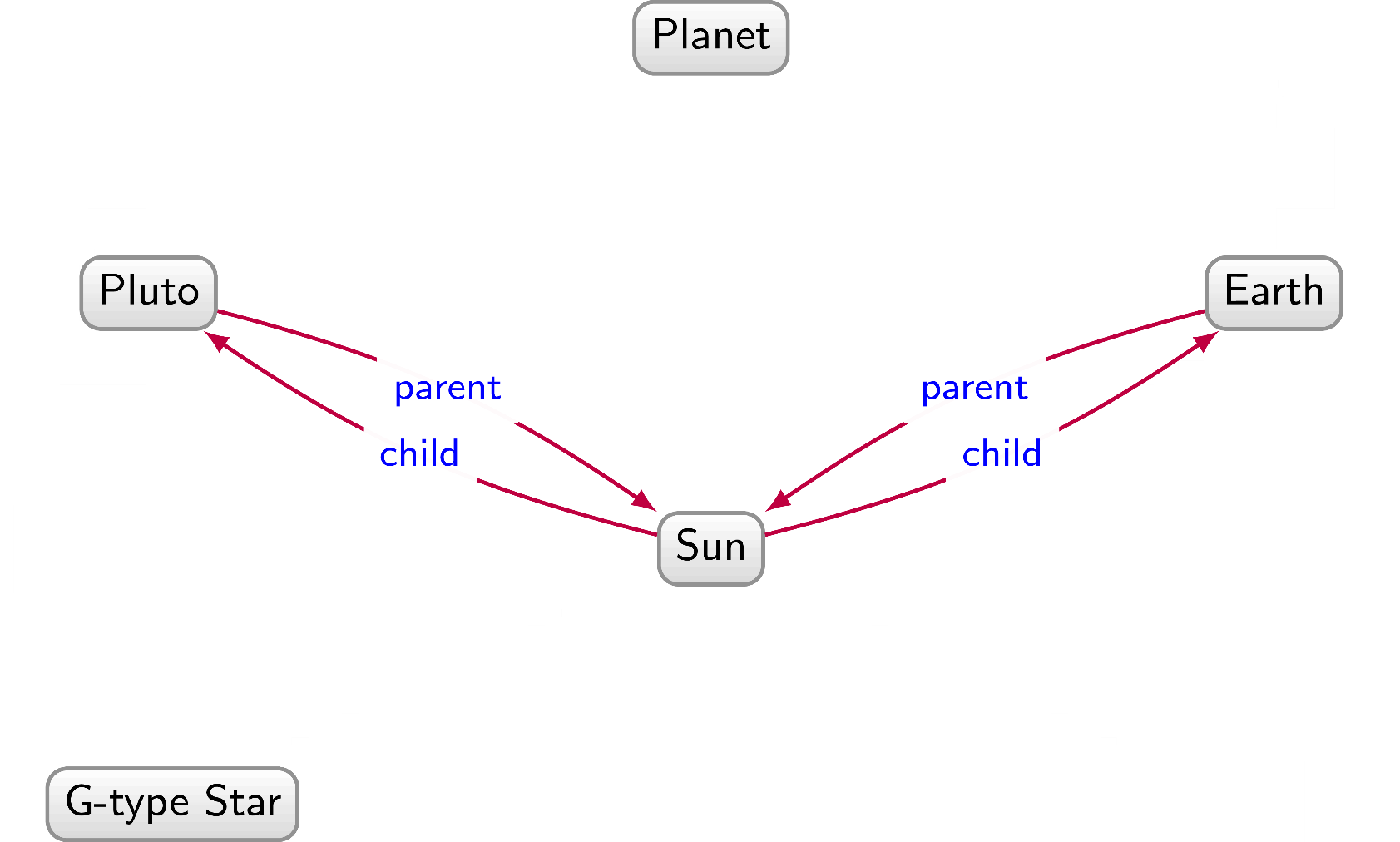 Planets / Graph Data
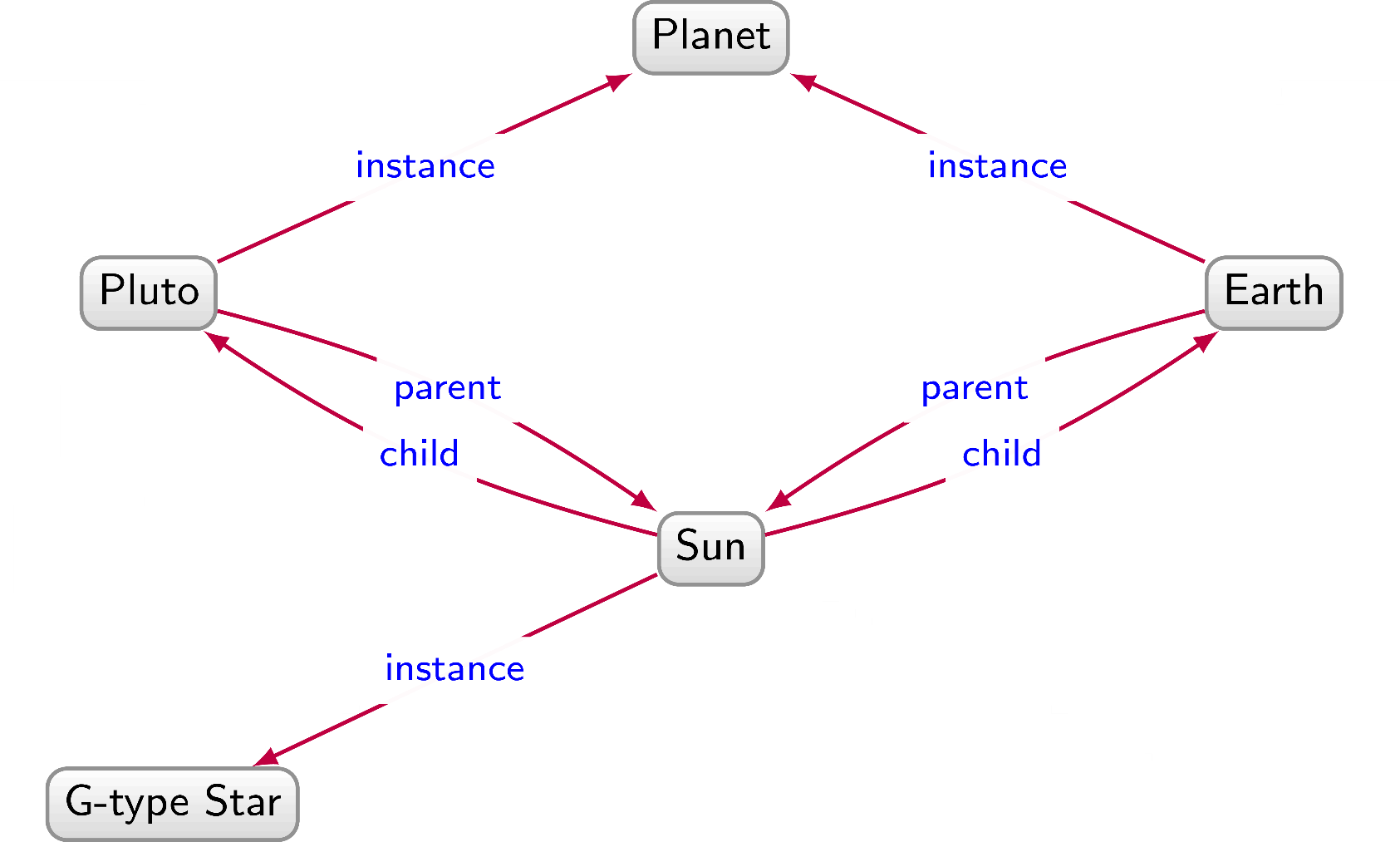 Planets / Graph Data
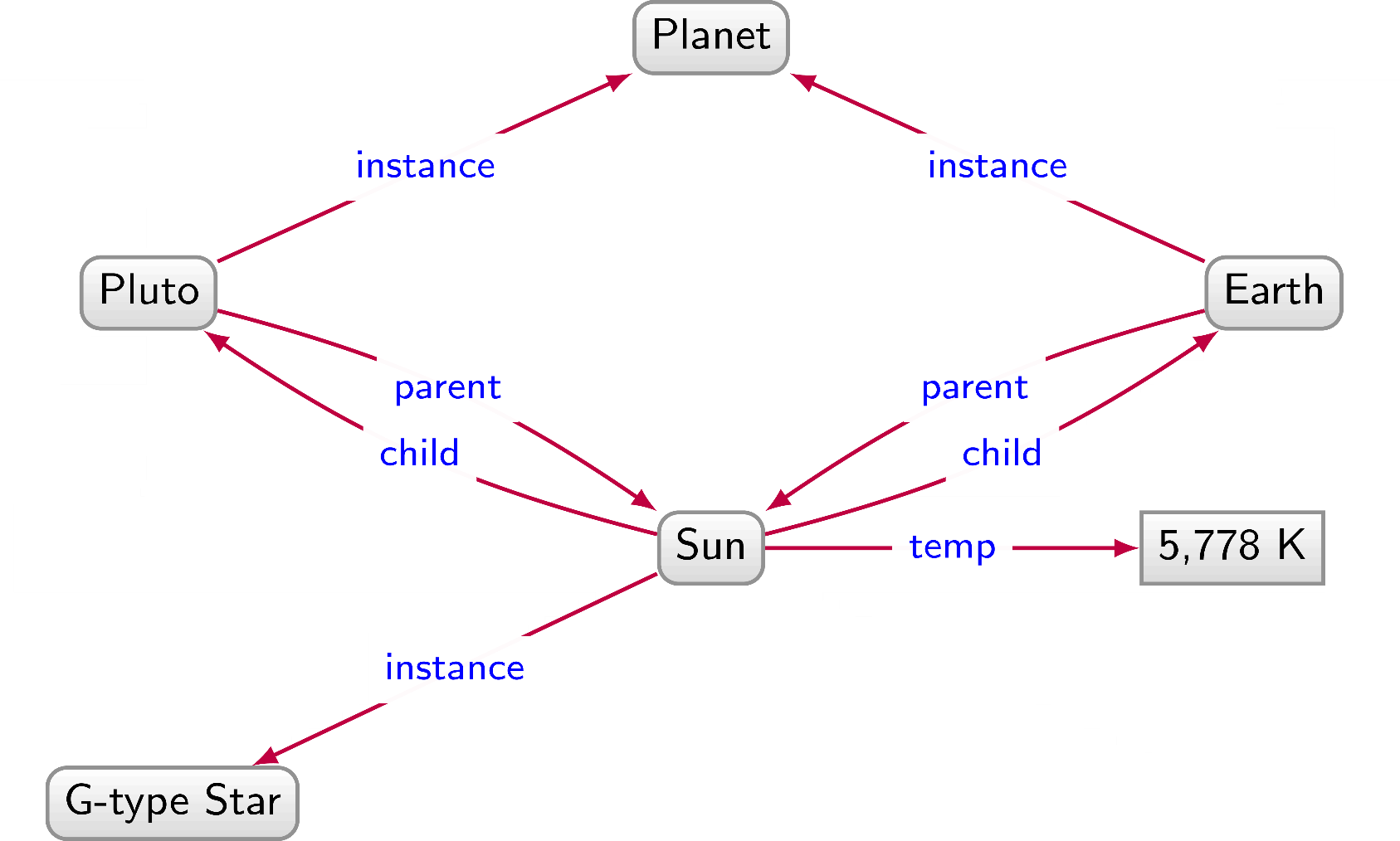 Planets / Graph Data
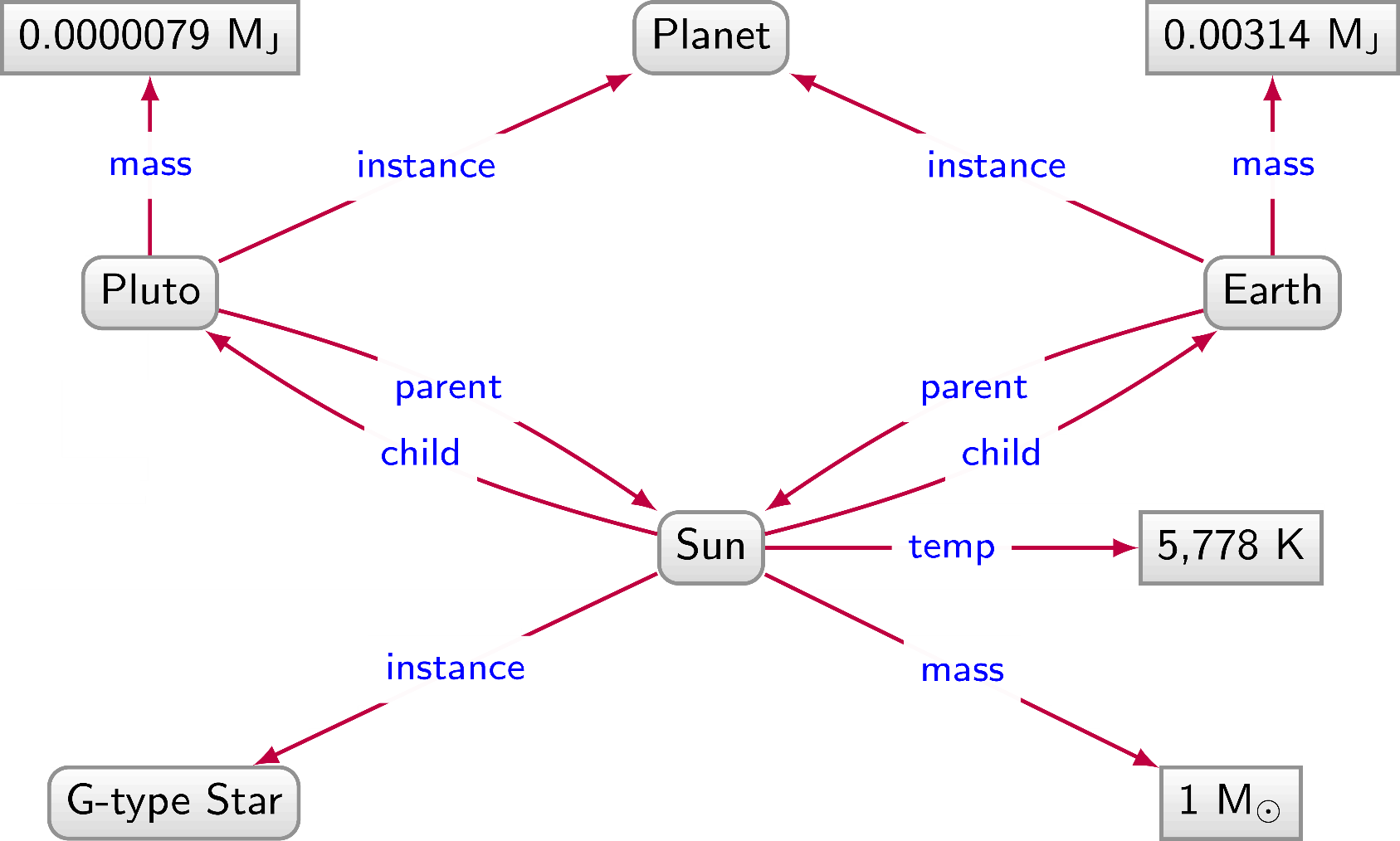 Planets / Graph Data
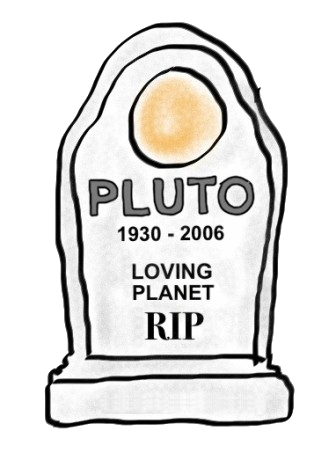 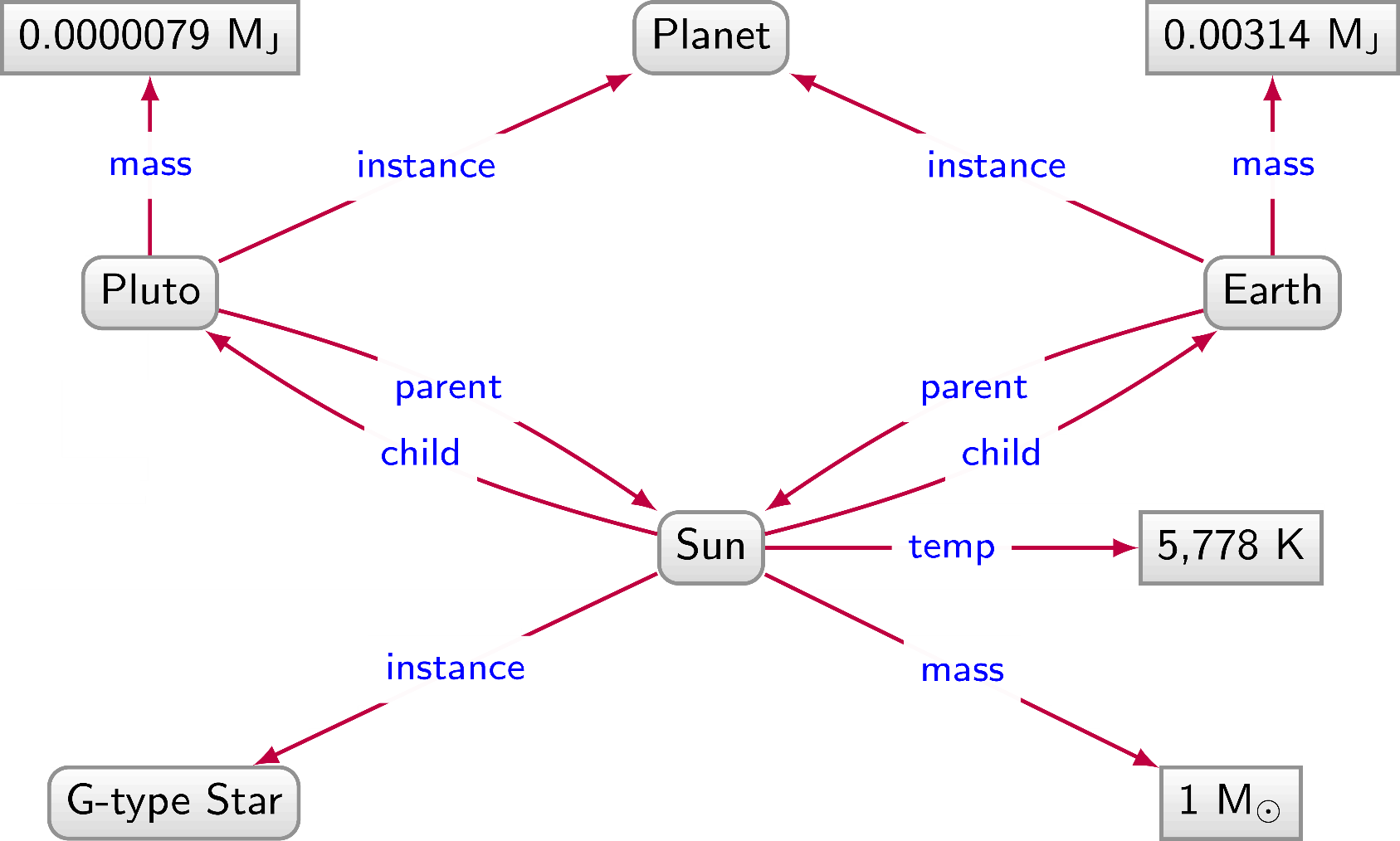 Planets / Graph Data
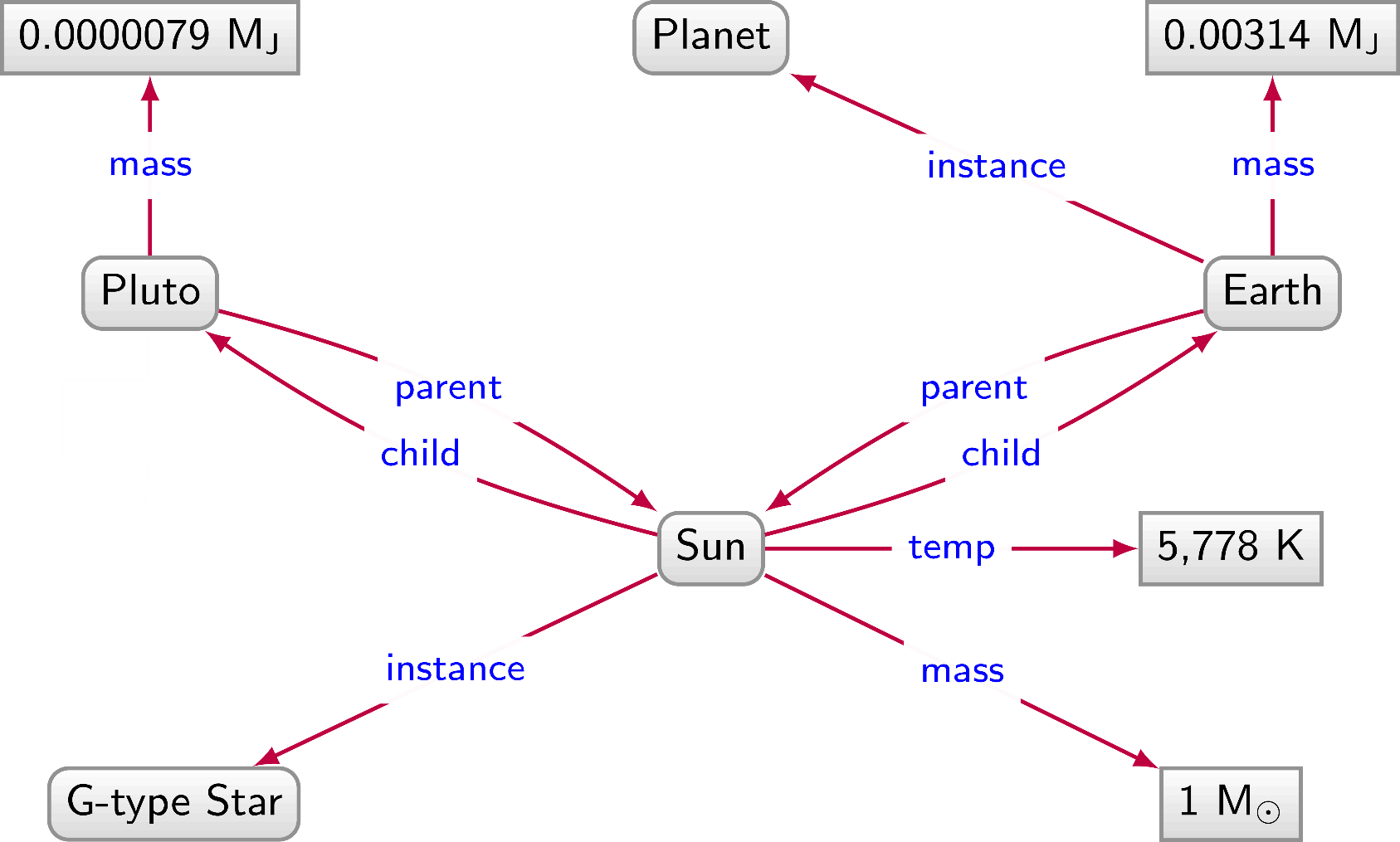 Planets / Graph Data
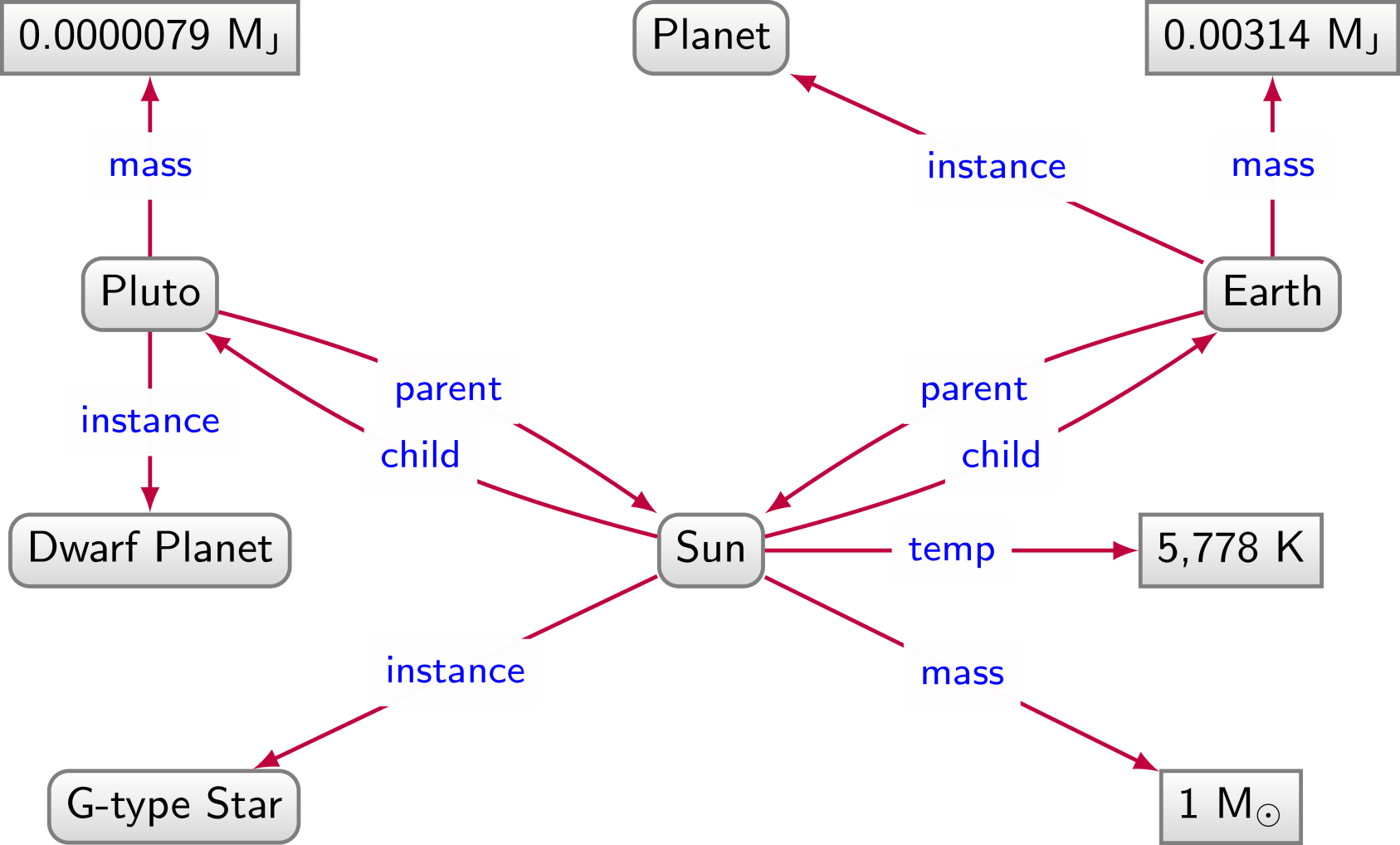 Planets / Graph Data
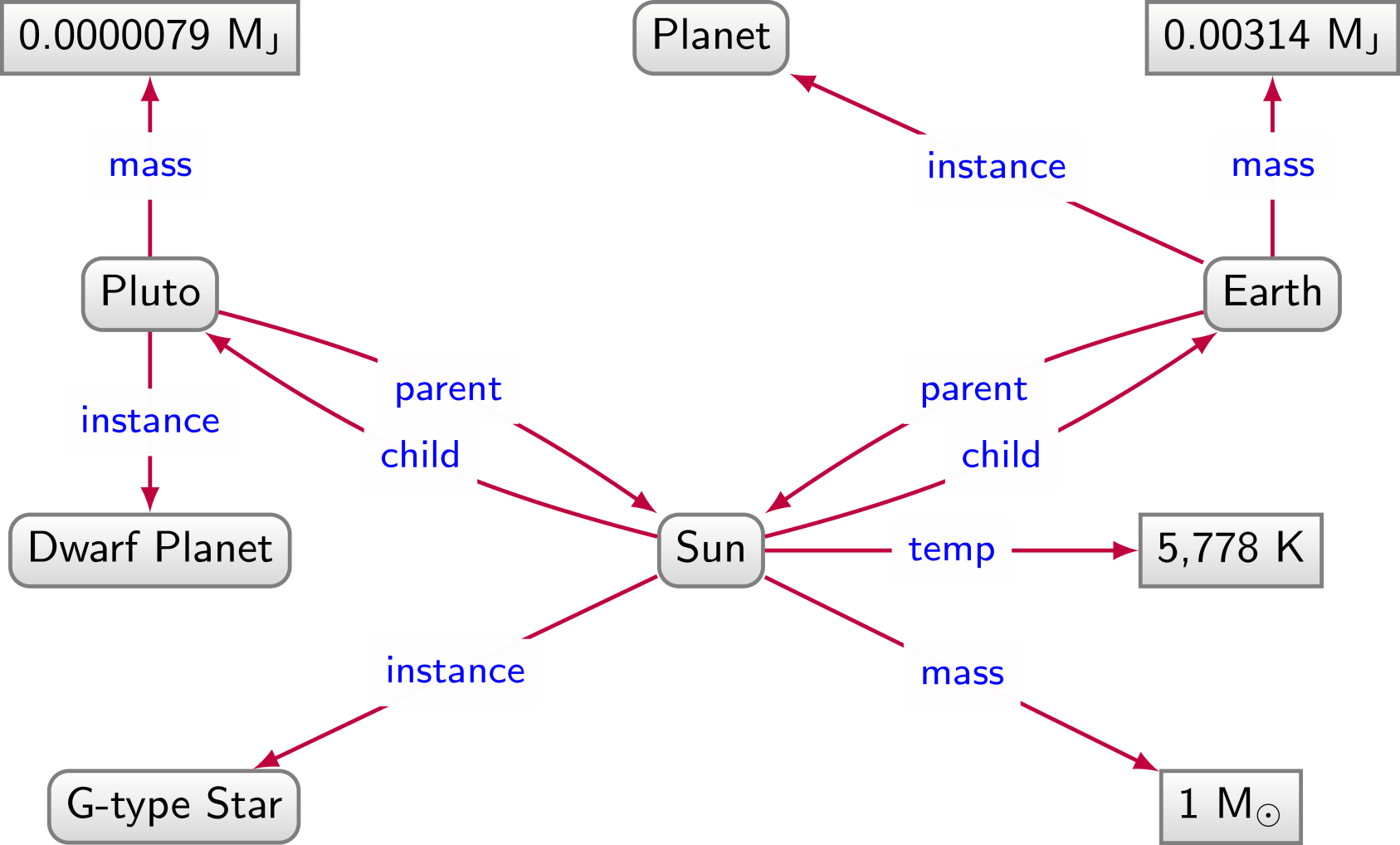 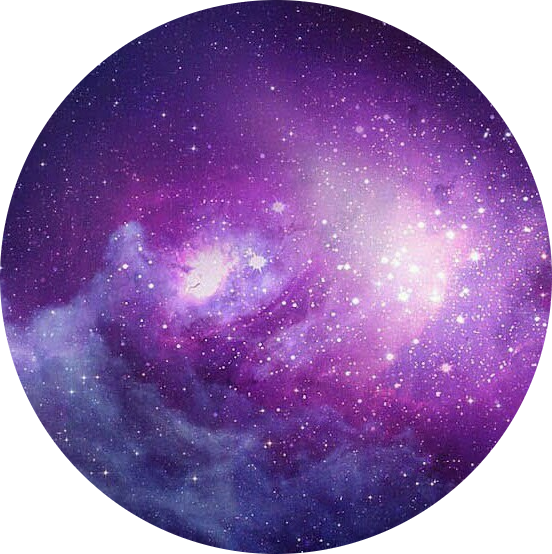 Planets / Graph Data
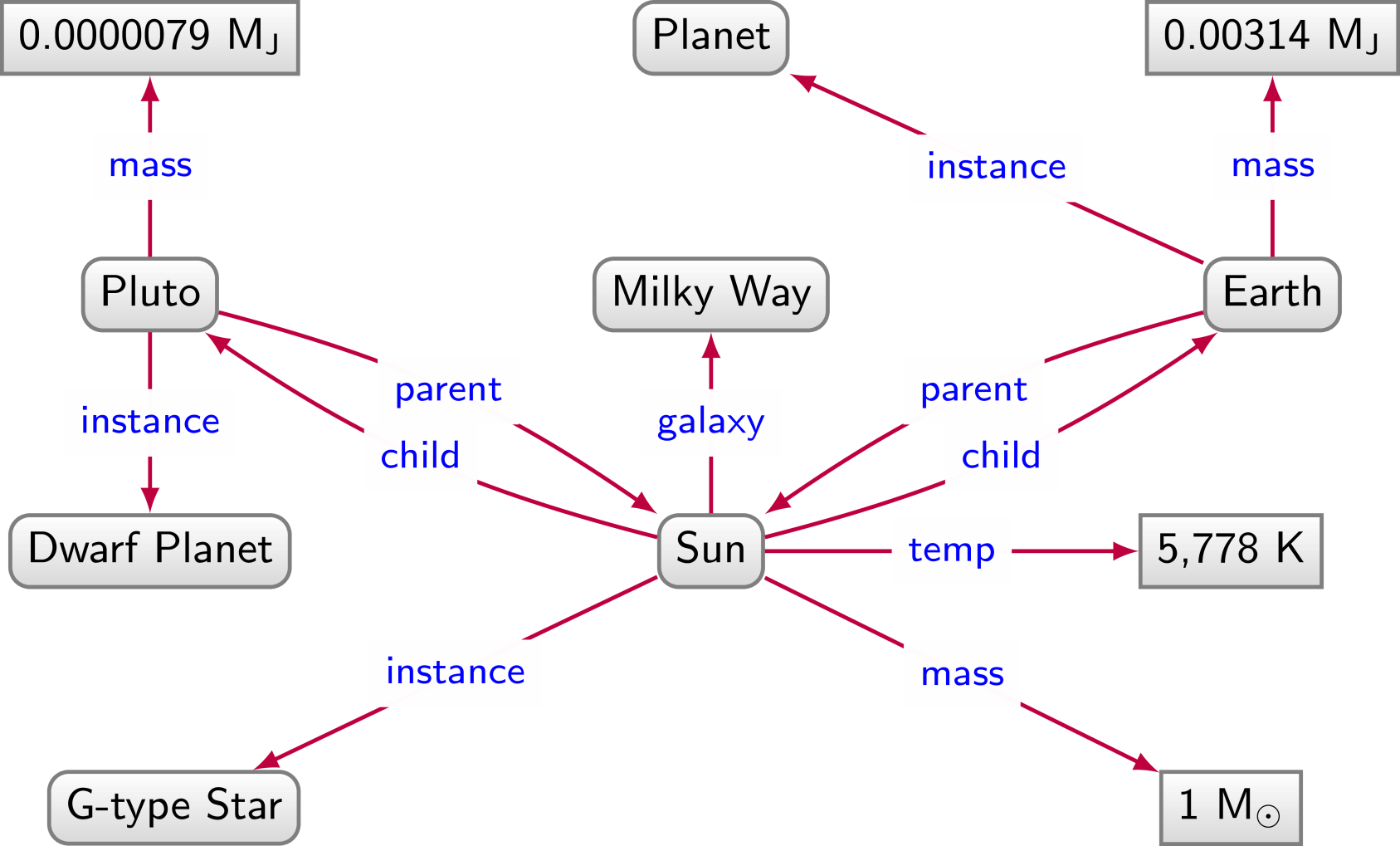 Planets / Graph Data
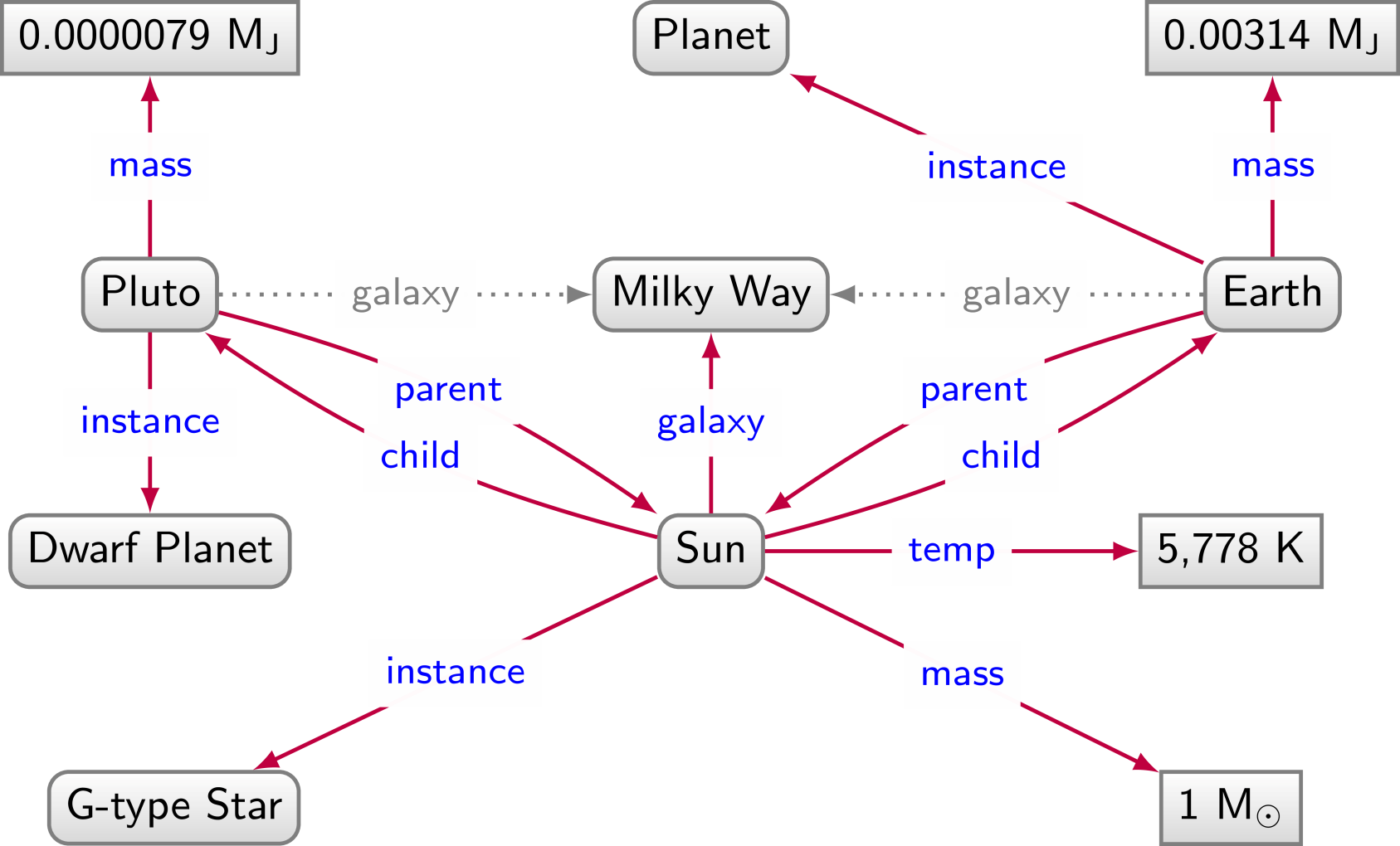 Planets / Graph Data
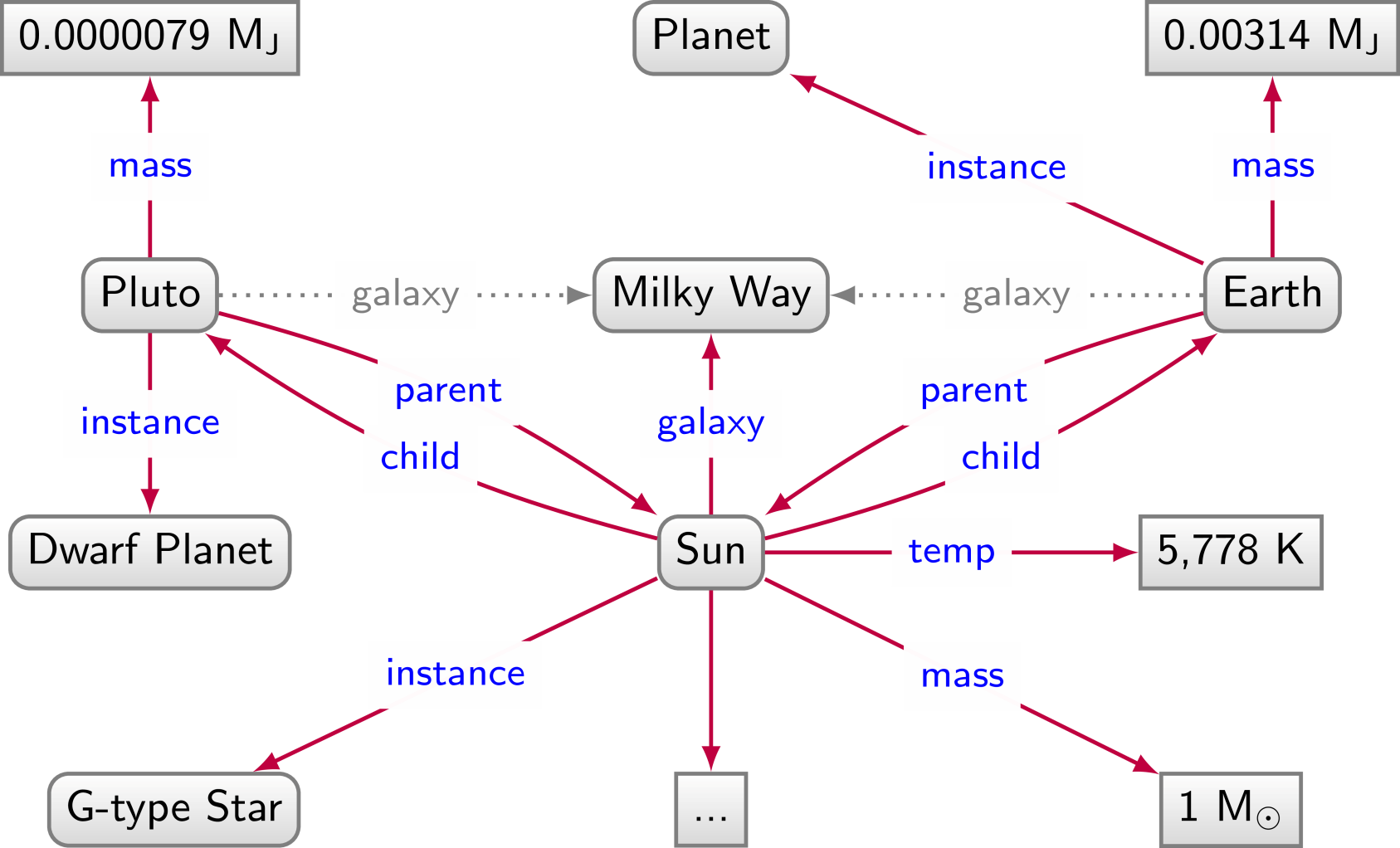 Relational data: Pros and Cons
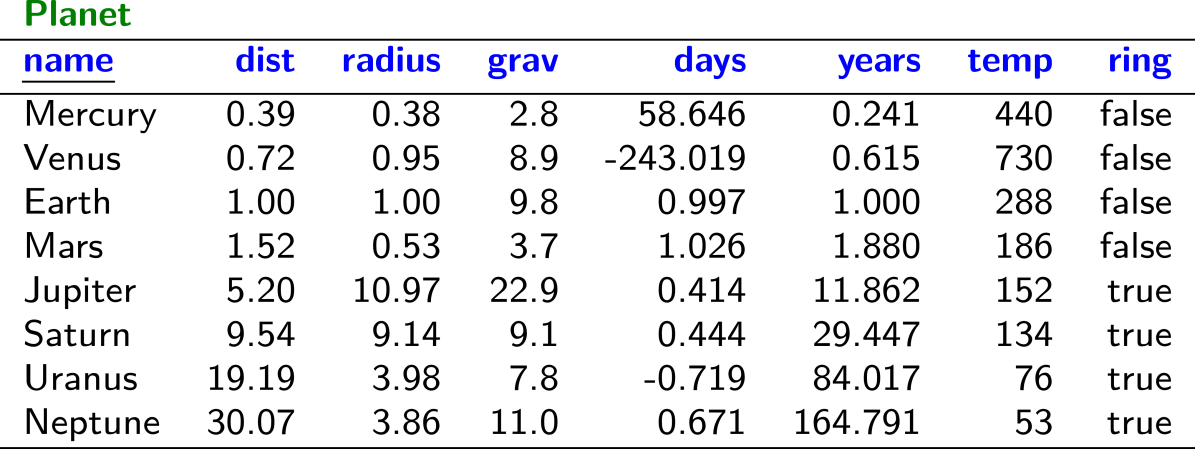 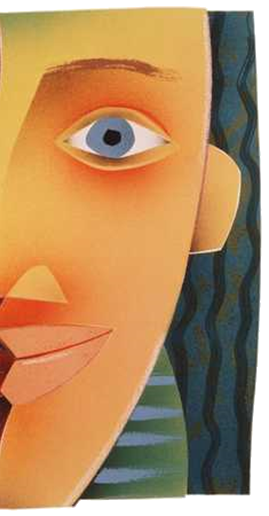 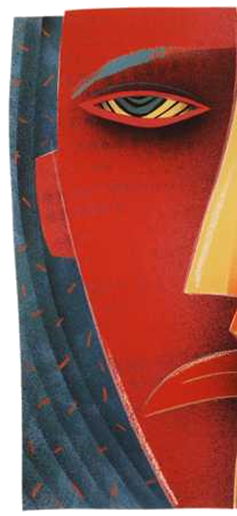 We have a 
structure (schema) imposed from the start
We have to impose a 
structure (schema) 
from the start
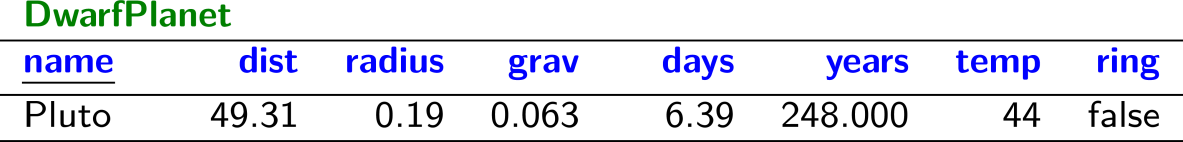 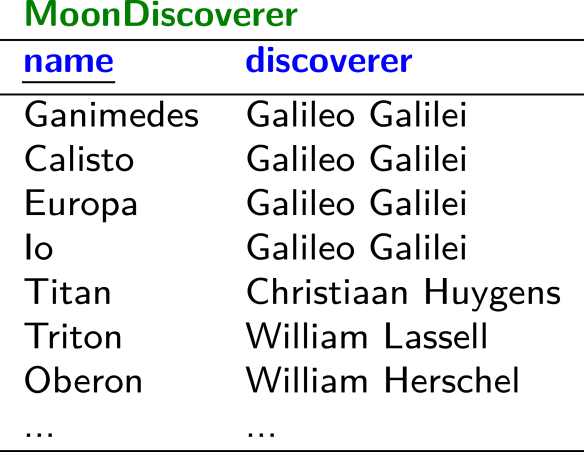 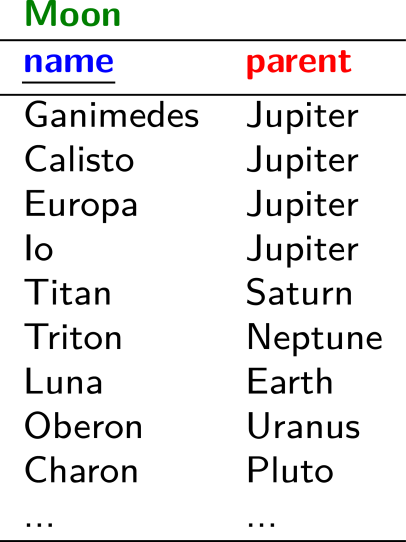 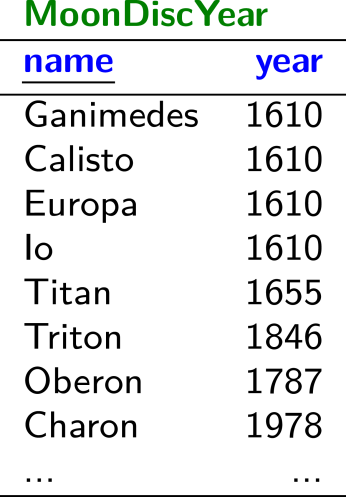 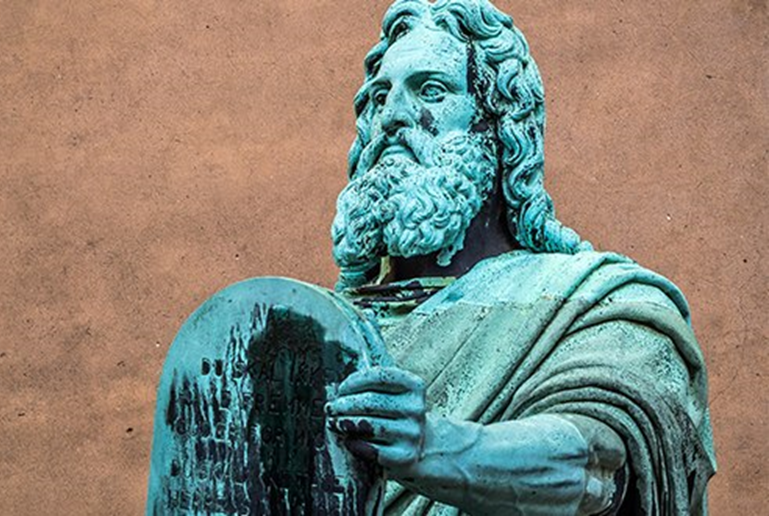 Graph Data: Pros and Cons
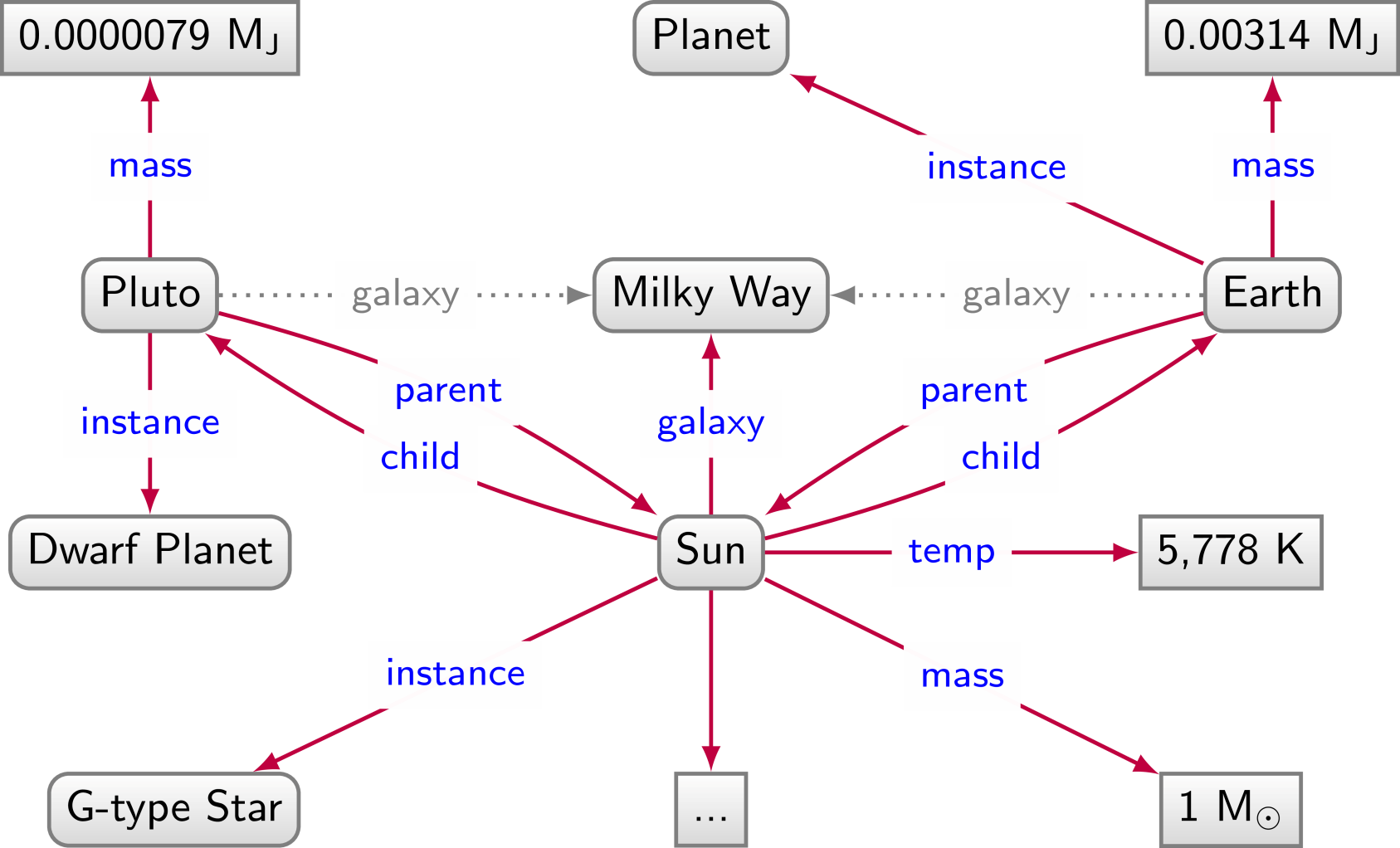 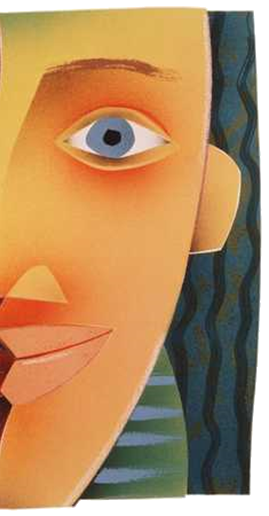 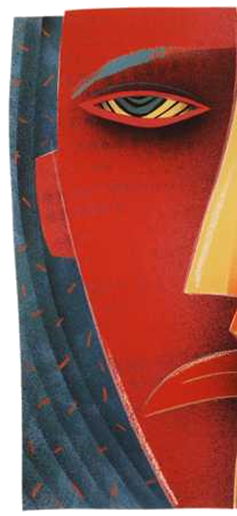 We don't have a 
structure (schema) imposed from the start
We don't have to impose a 
structure (schema) 
from the start
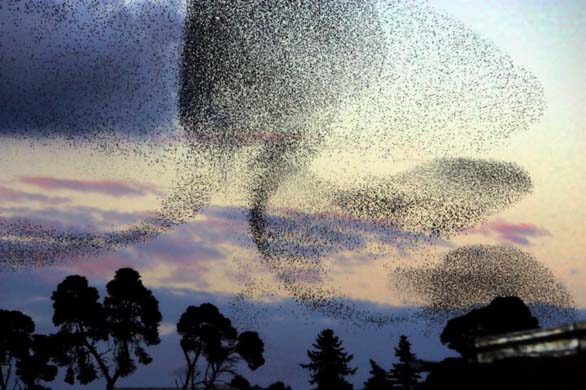 Naming things
Naming things: Strings not enough
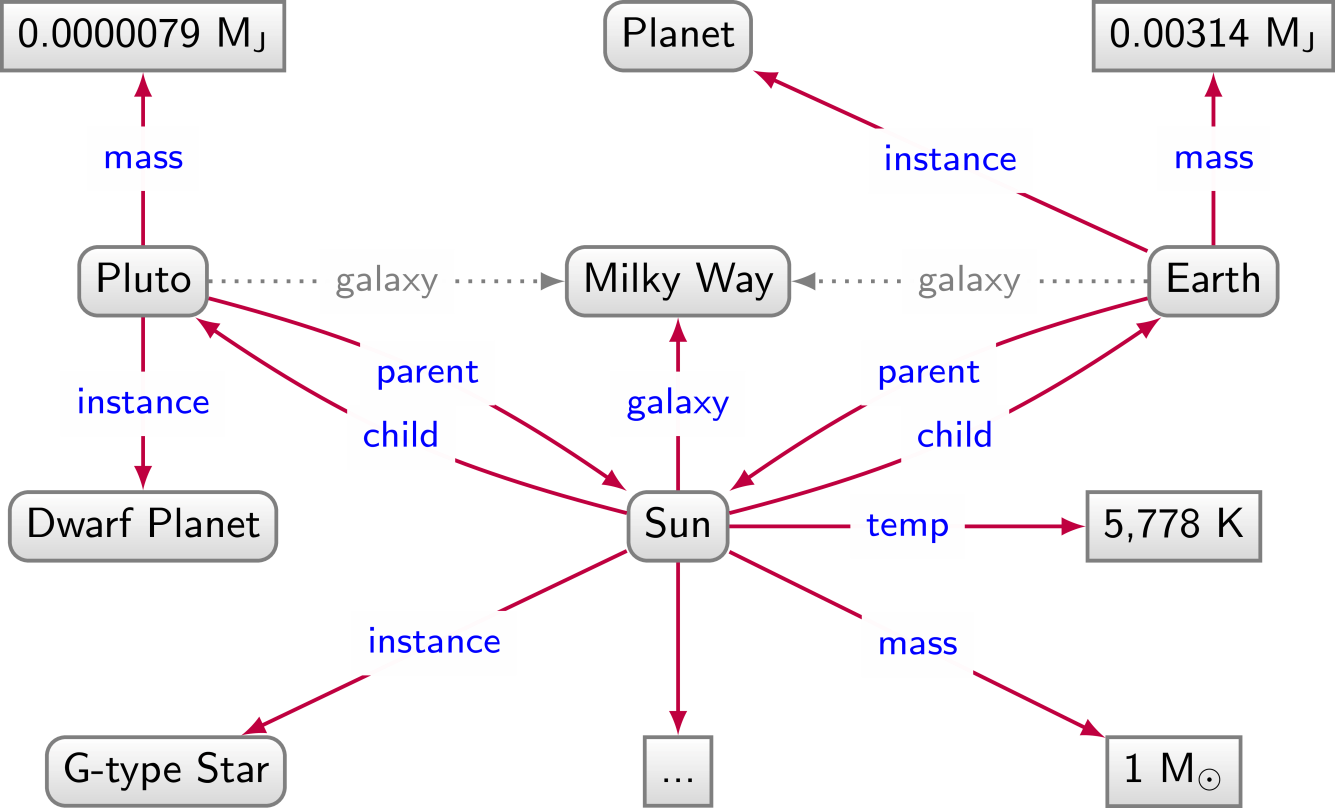 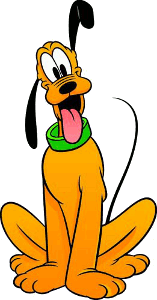 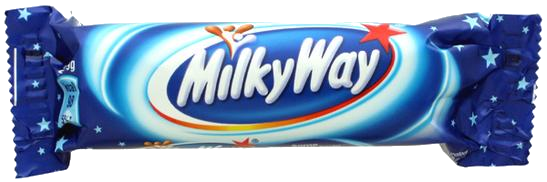 Naming things: Strings not enough
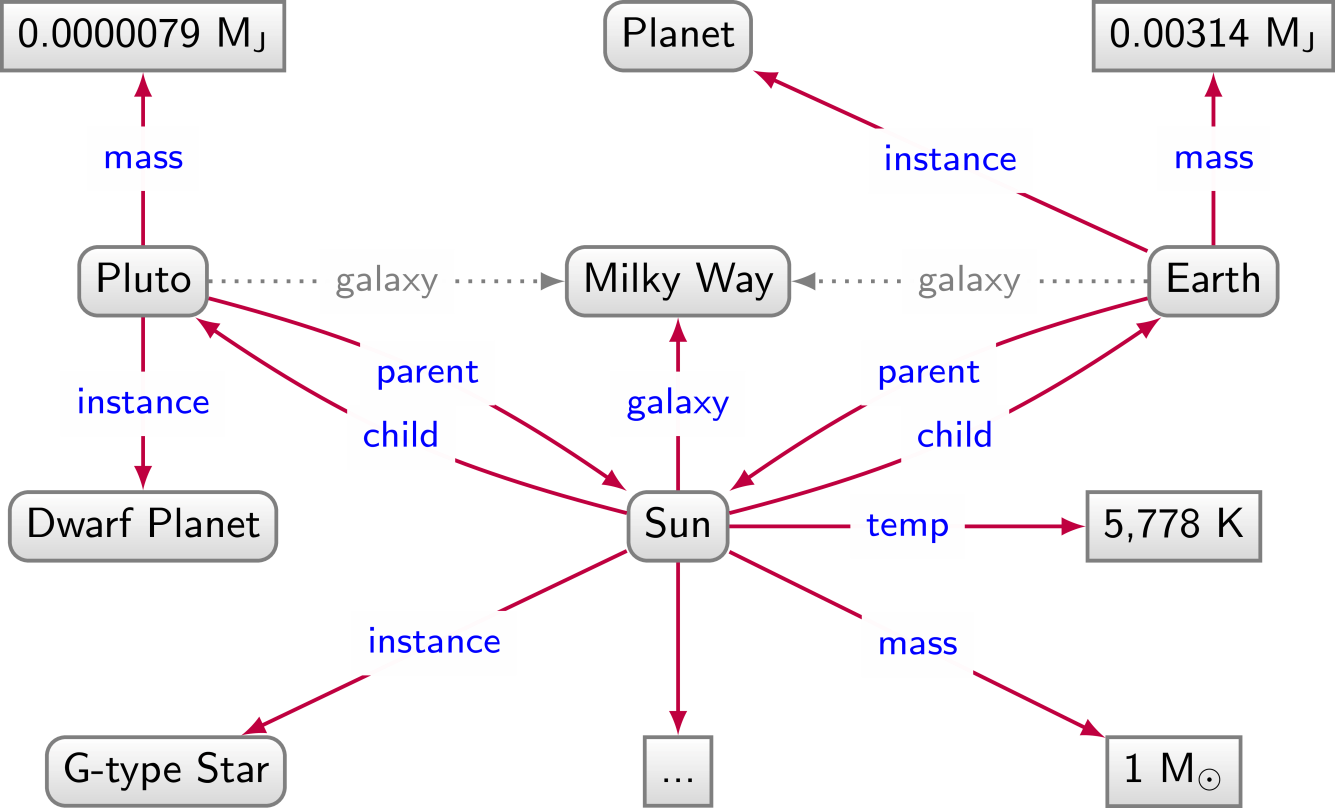 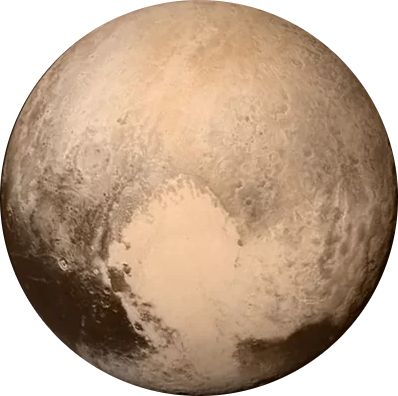 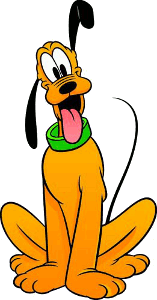 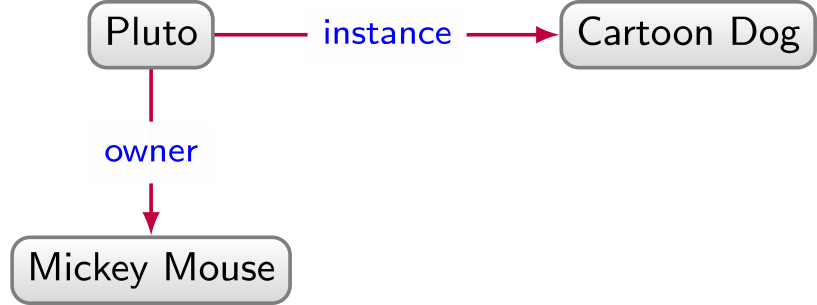 Naming things: Strings not enough
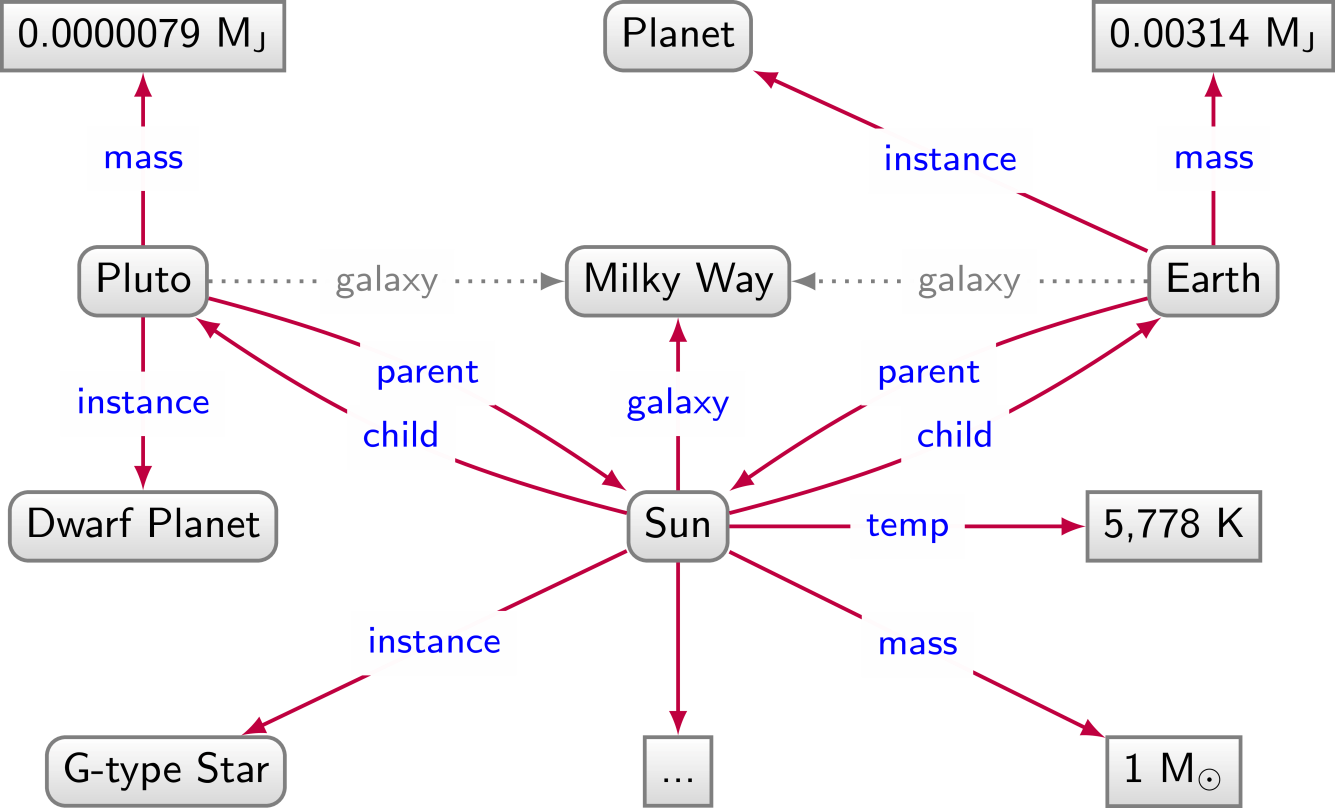 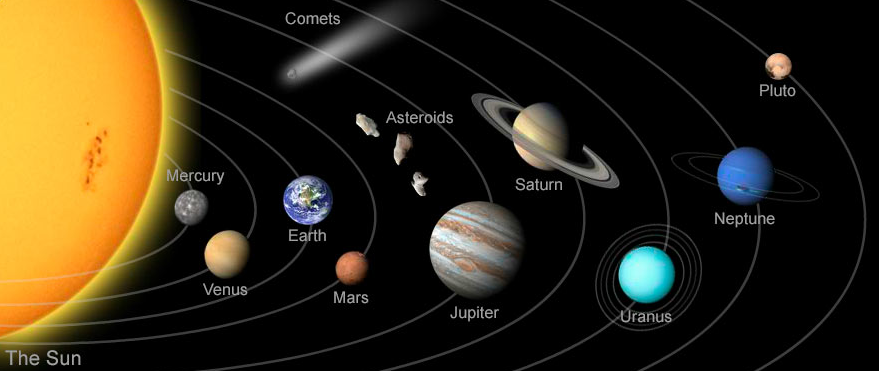 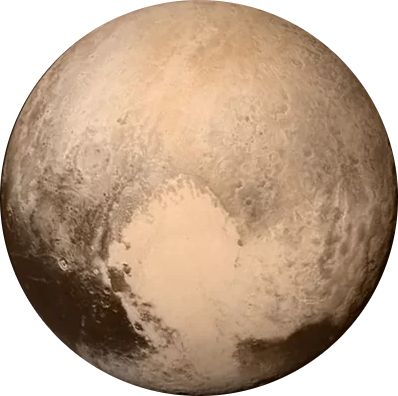 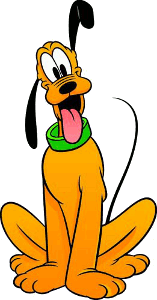 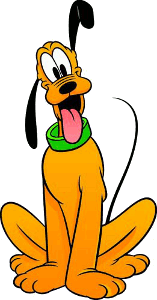 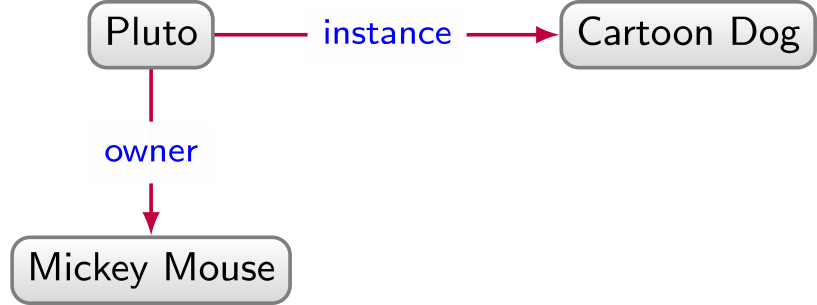 Naming things: Strings not enough
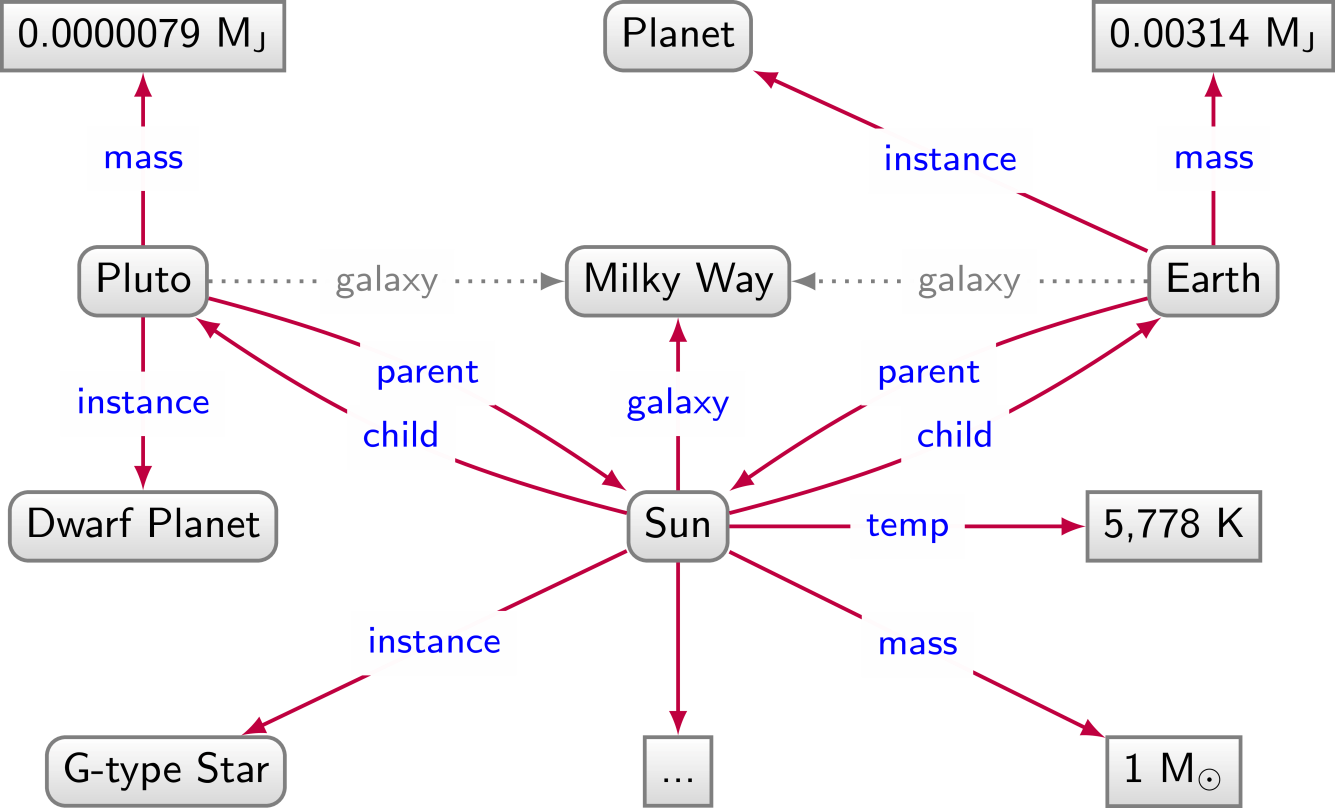 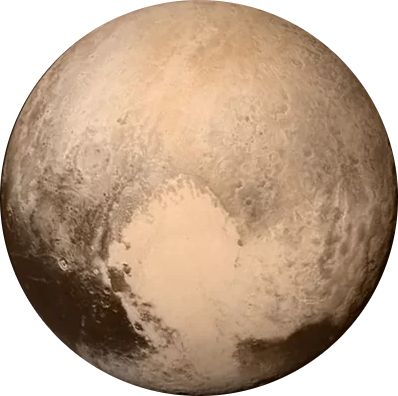 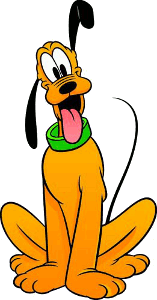 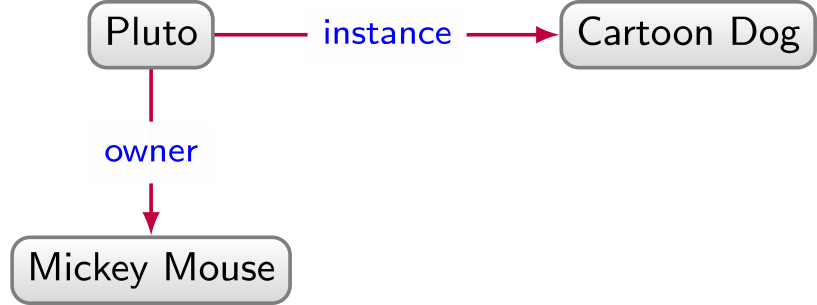 Naming things: Strings not enough
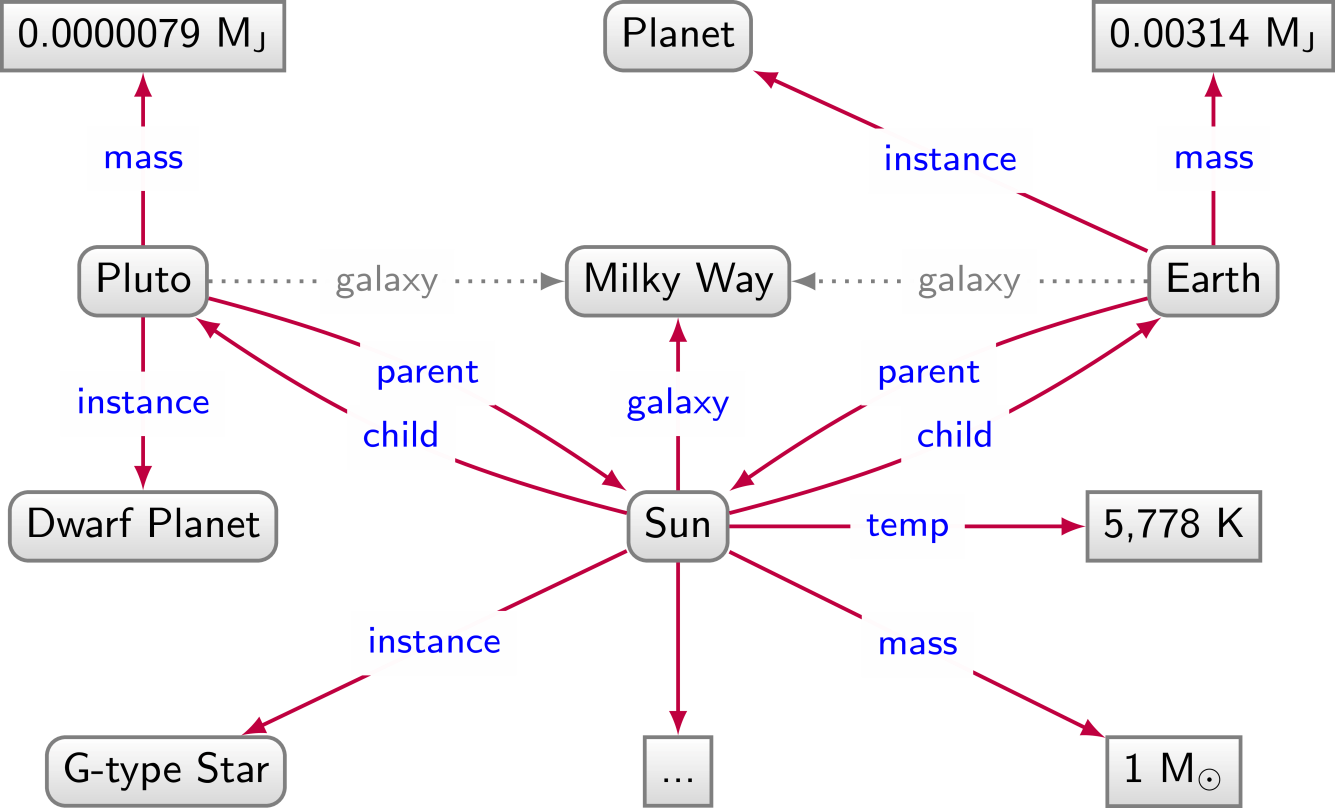 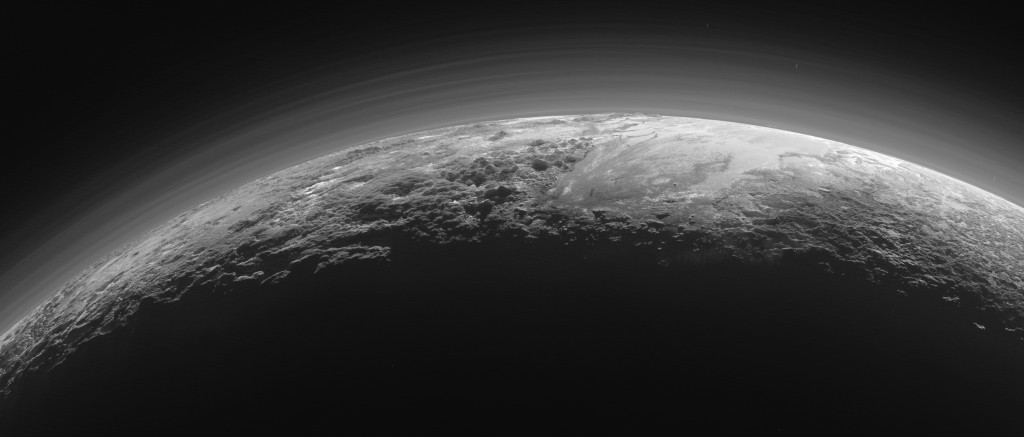 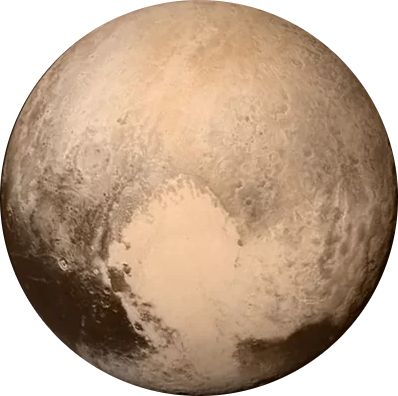 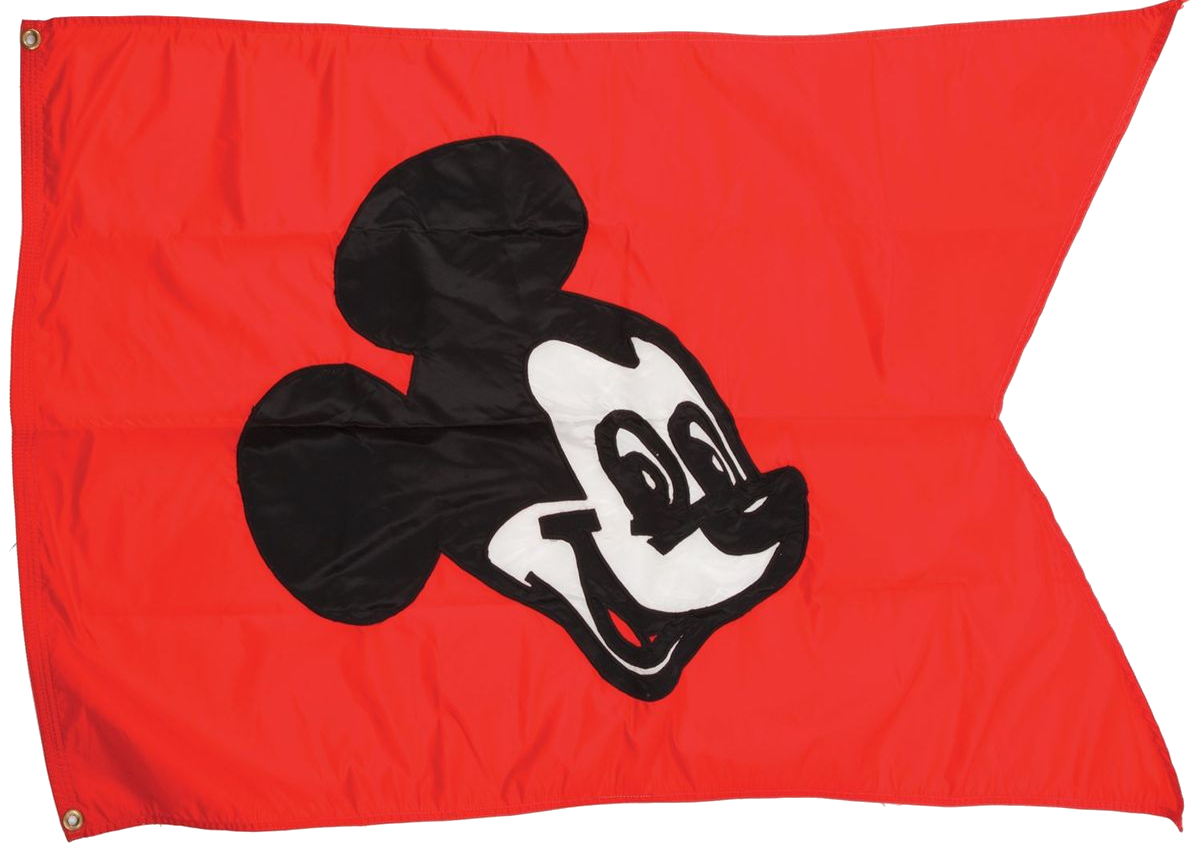 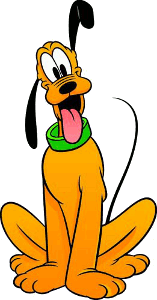 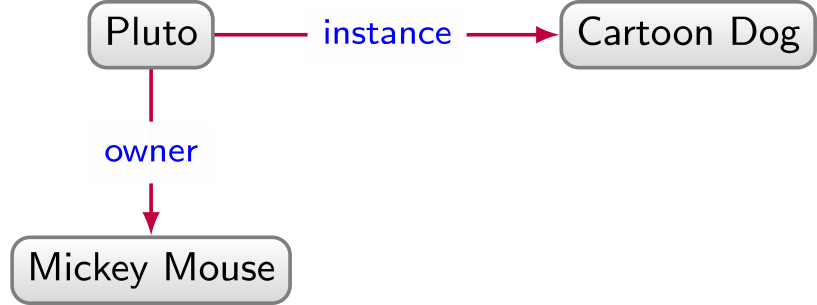 Naming things in RDF: IRIs
Need unambiguous symbols/identifiers
Since we’re on the Web … use Web identifiers

URL: Uniform Resource Location
The location of a resource on the Web
http://ex.org/Dubl%C3%ADn.html

URI: Uniform Resource Identifier (RDF 1.0)
Need not be a location, can also be a name
http://ex.org/Dubl%C3%ADn

IRI: Internationalised Resource Identifier (RDF 1.1)
A URI that allows Unicode characters
http://ex.org/Dublín
We will use IRIs with prefixes
http://ex.org/Dublín ↔ ex:Dublín
“ex:” denotes a prefix for http://ex.org/
“Dublín” is the local name

Frequently used prefixes:
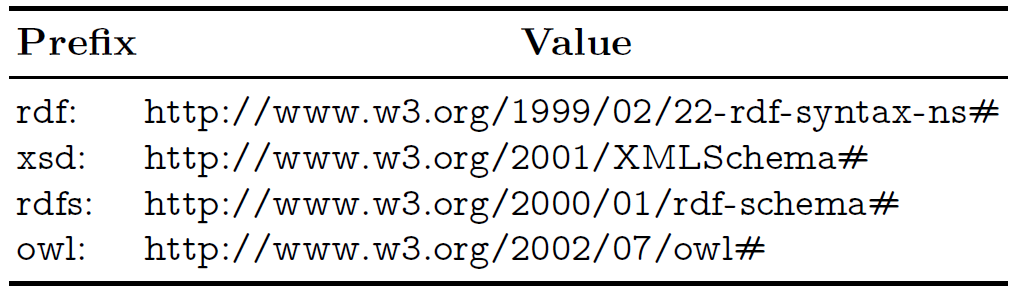 From strings …
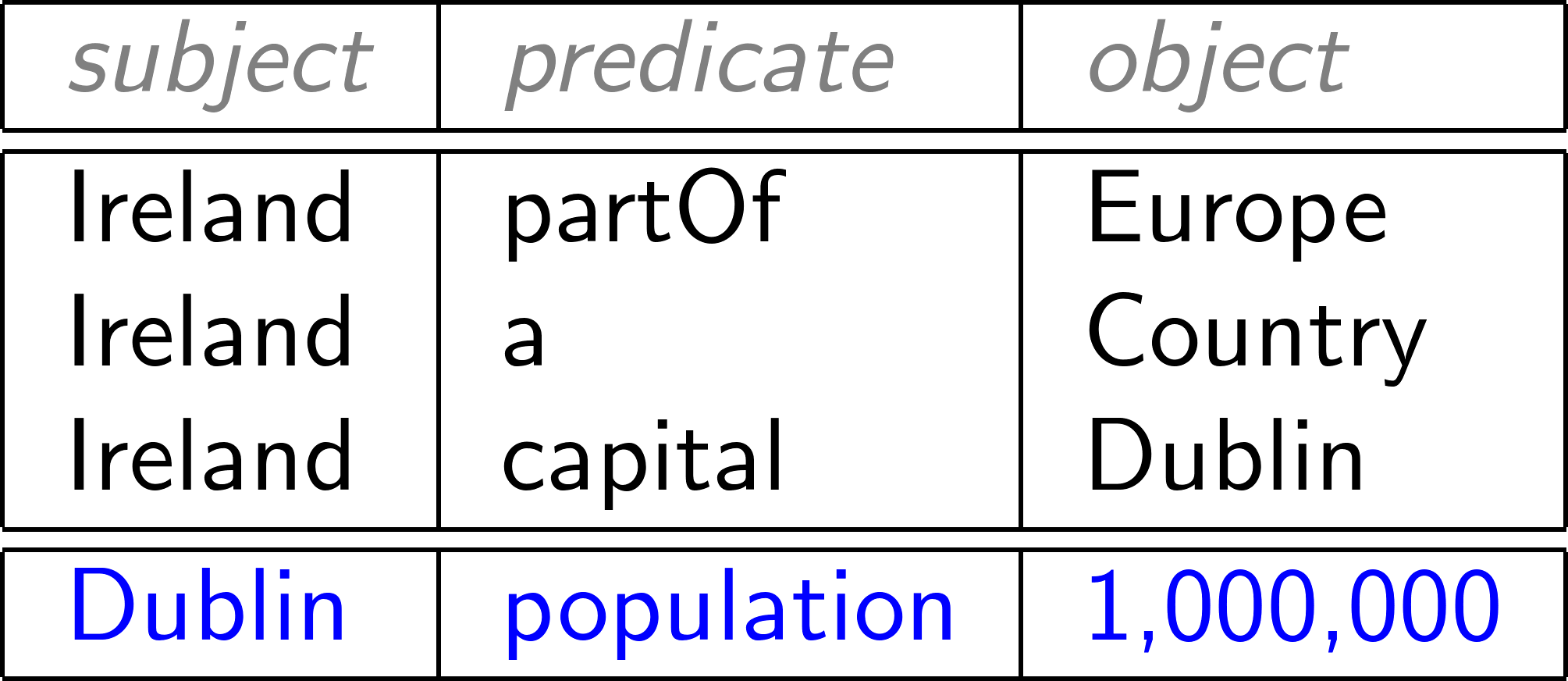 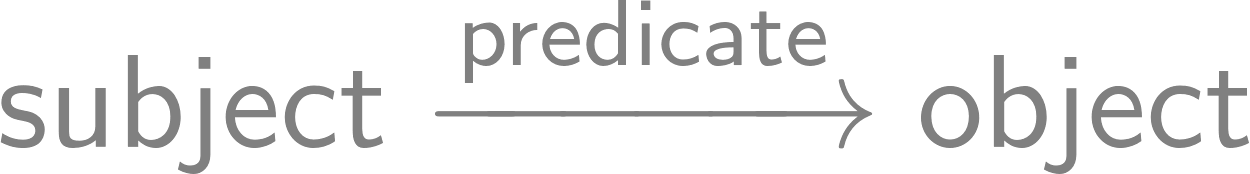 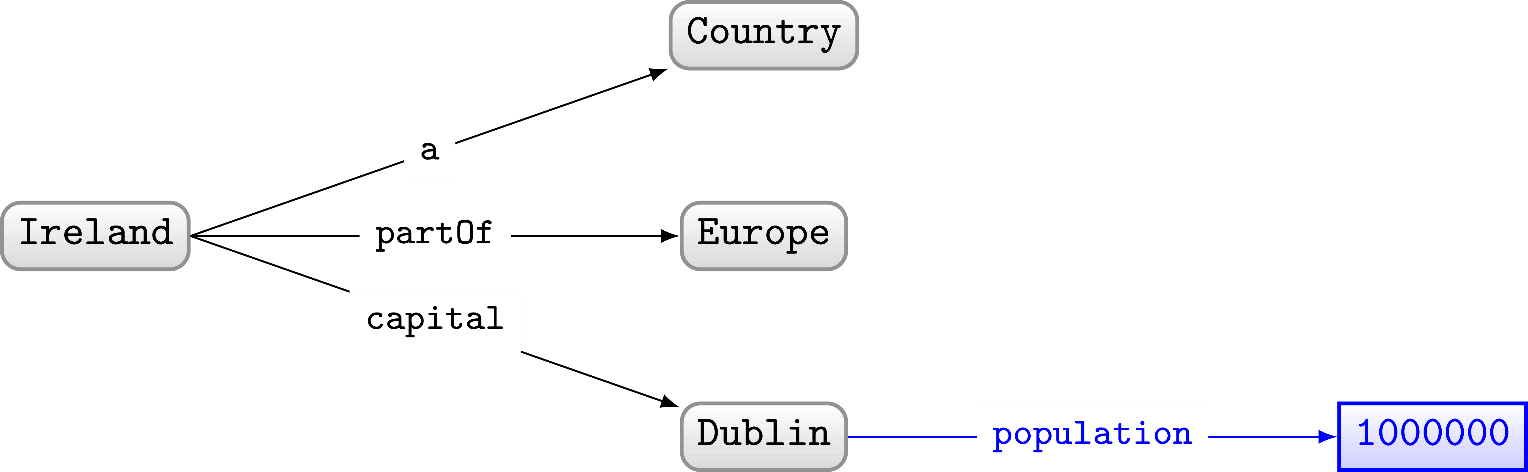 … to IRIs …
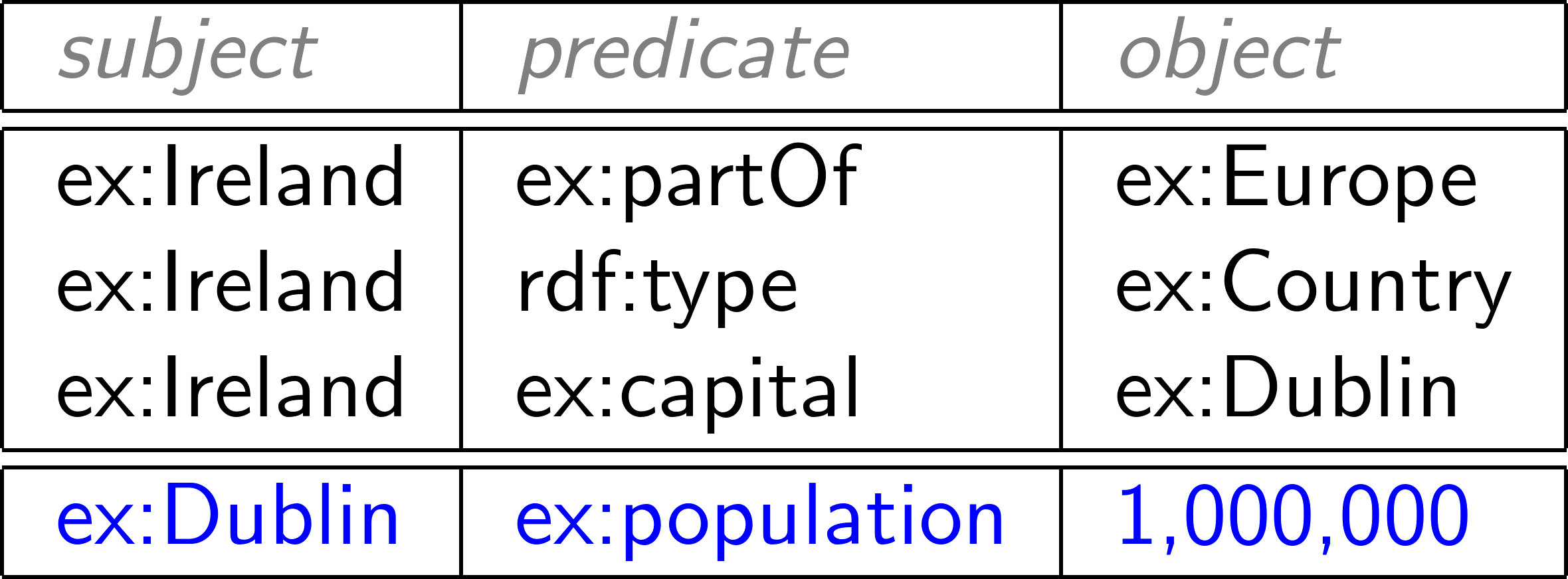 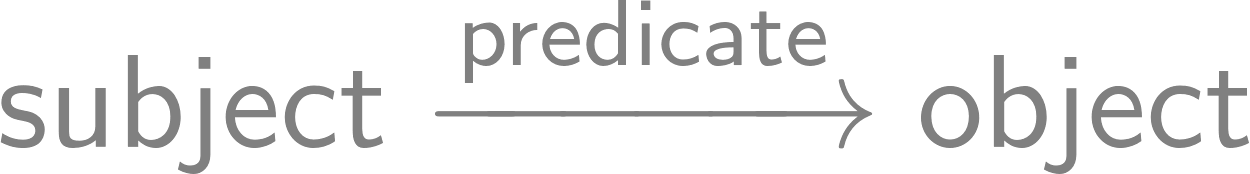 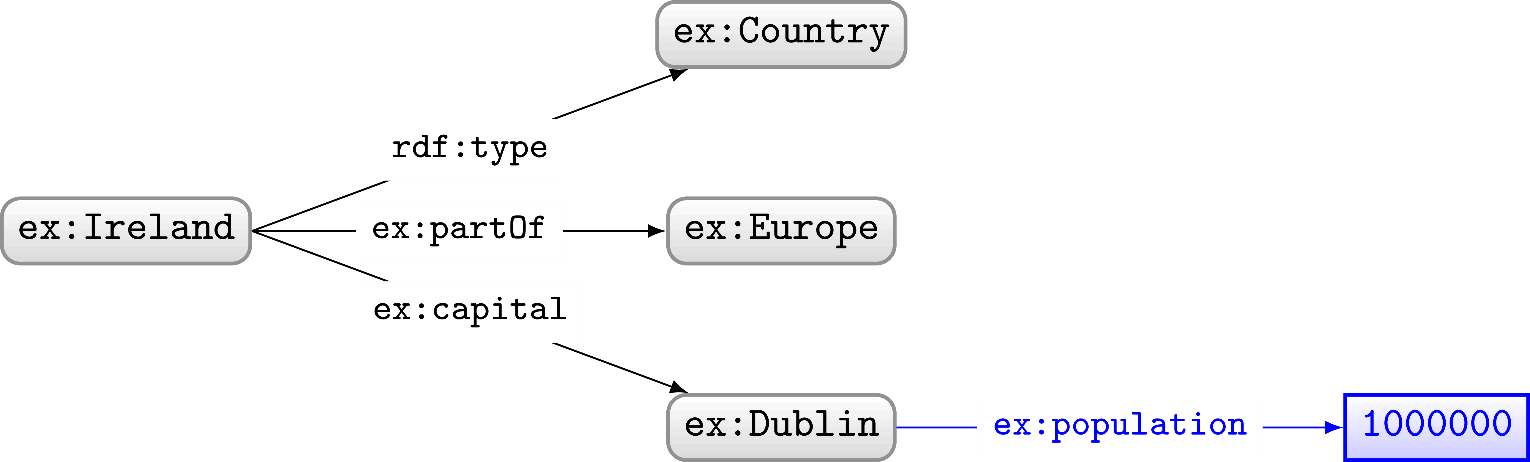 Naming things in RDF: Literals
What about numbers?
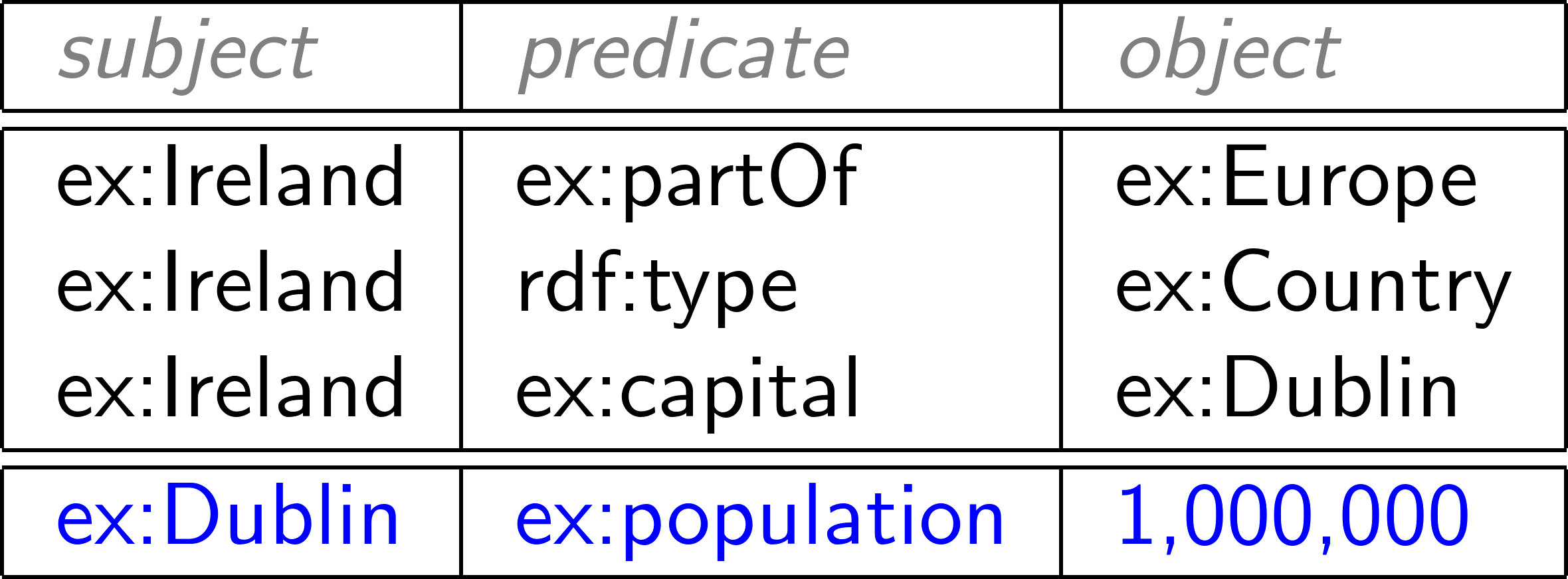 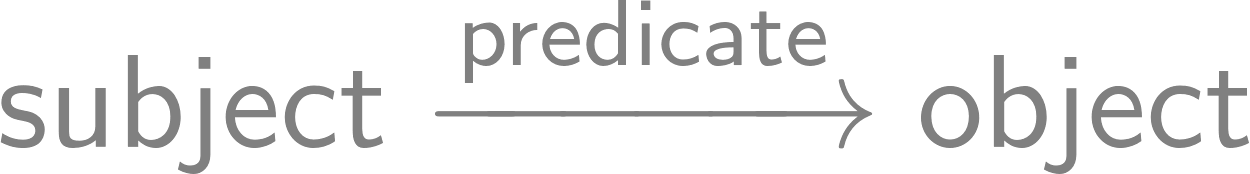 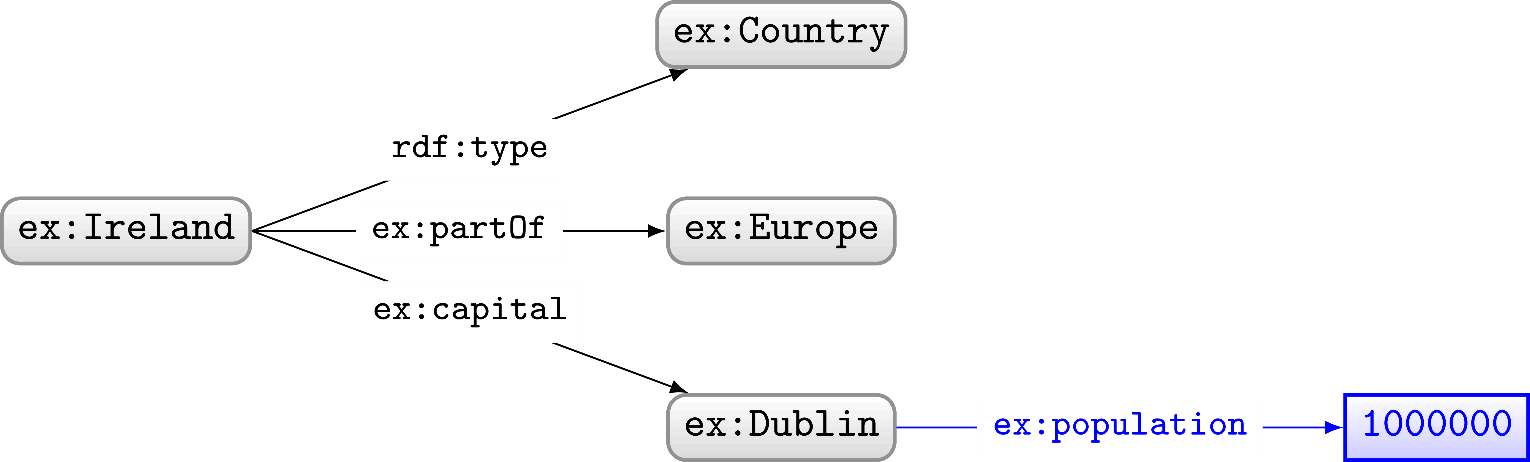 Should we assign IRIs to numbers, booleans, etc.?
RDF allows “literals” in object position
Literals are for datatype values, like strings, numbers, booleans, dates, times
Only allowed in object position
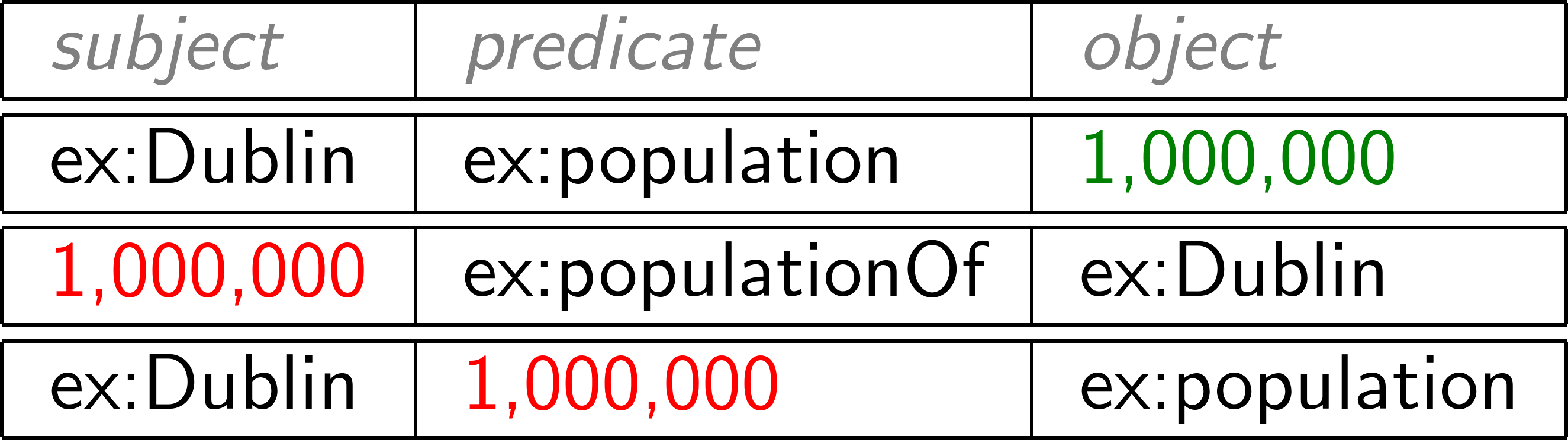 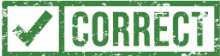 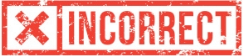 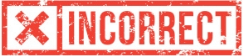 Datatype literals
"[lexical-string]"^^[datatype-IRI]
"200"^^xsd:int
"2014-12-13"^^xsd:date
"true"^^xsd:boolean
"this is a string"^^xsd:string

If the datatype is omitted, it’s a string
"this is a string"
"200" is a string, not a number!
Many datatypes borrowed from XML Schema
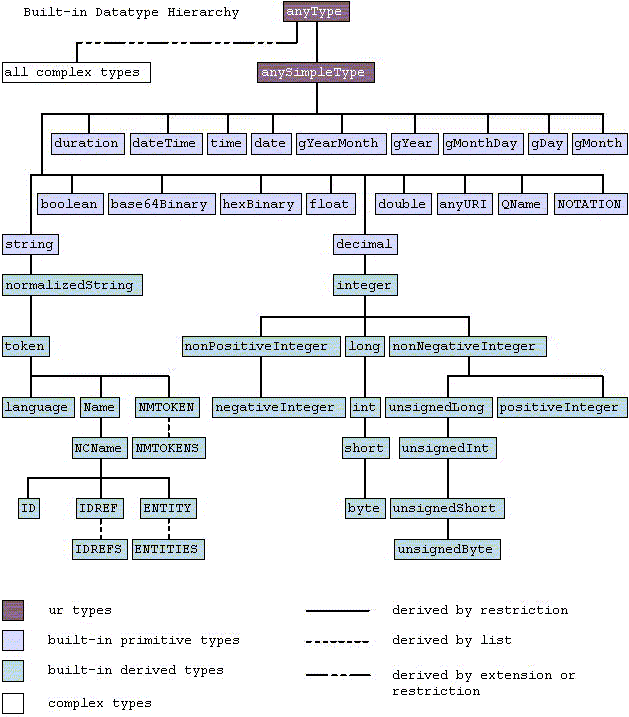 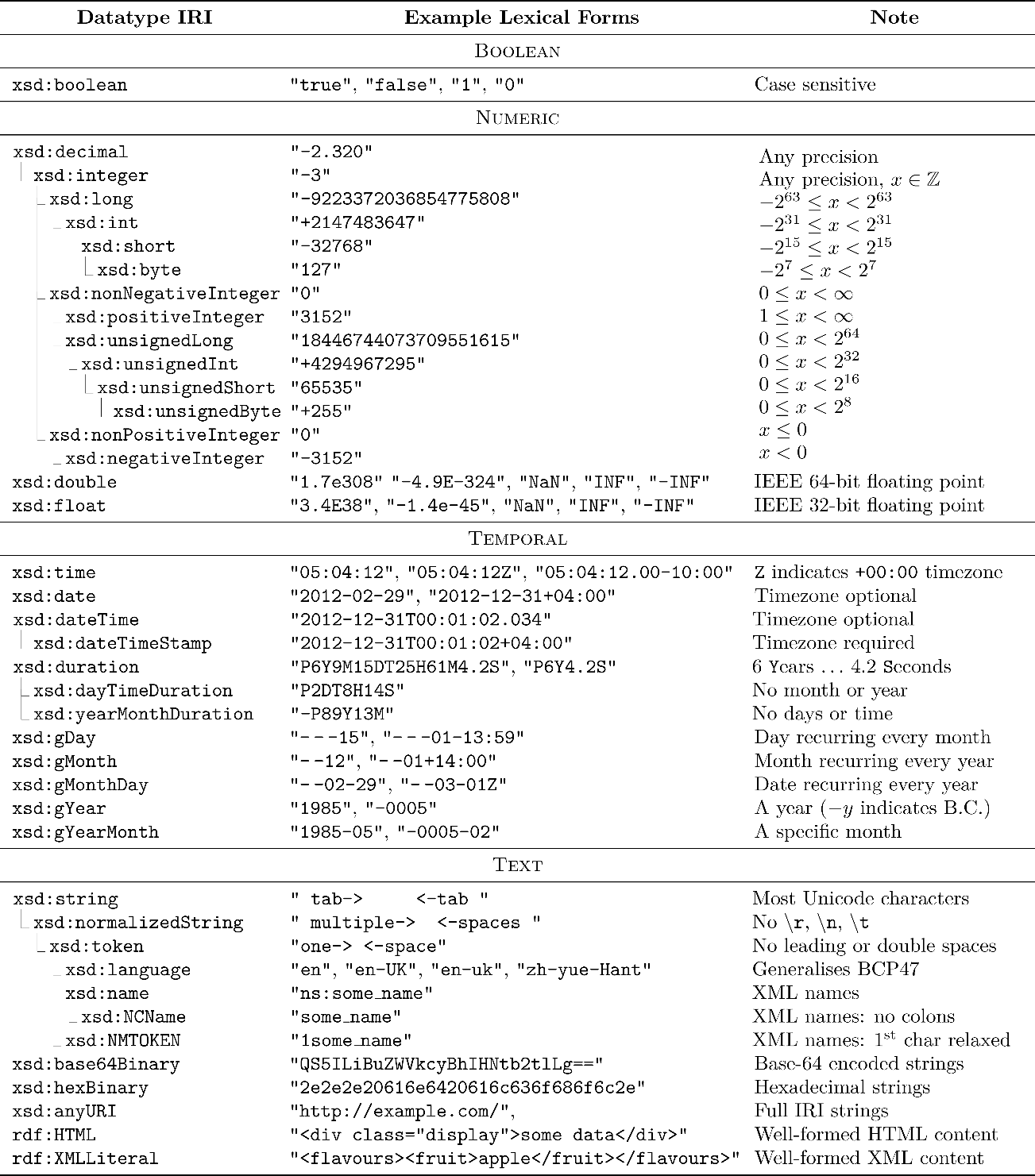 Boolean datatype
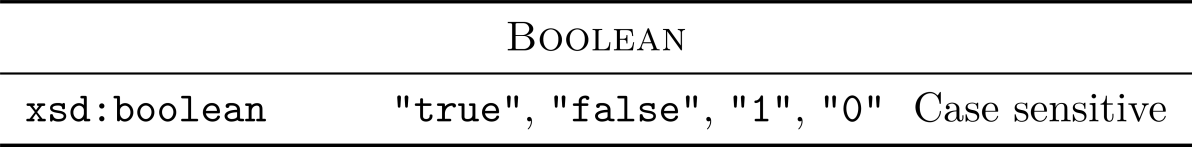 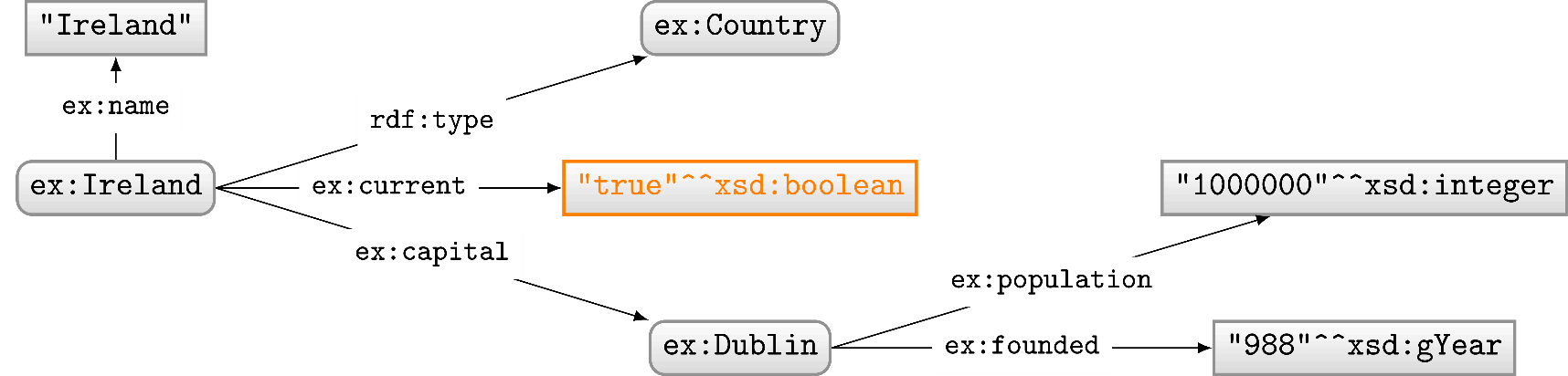 Numeric datatypes
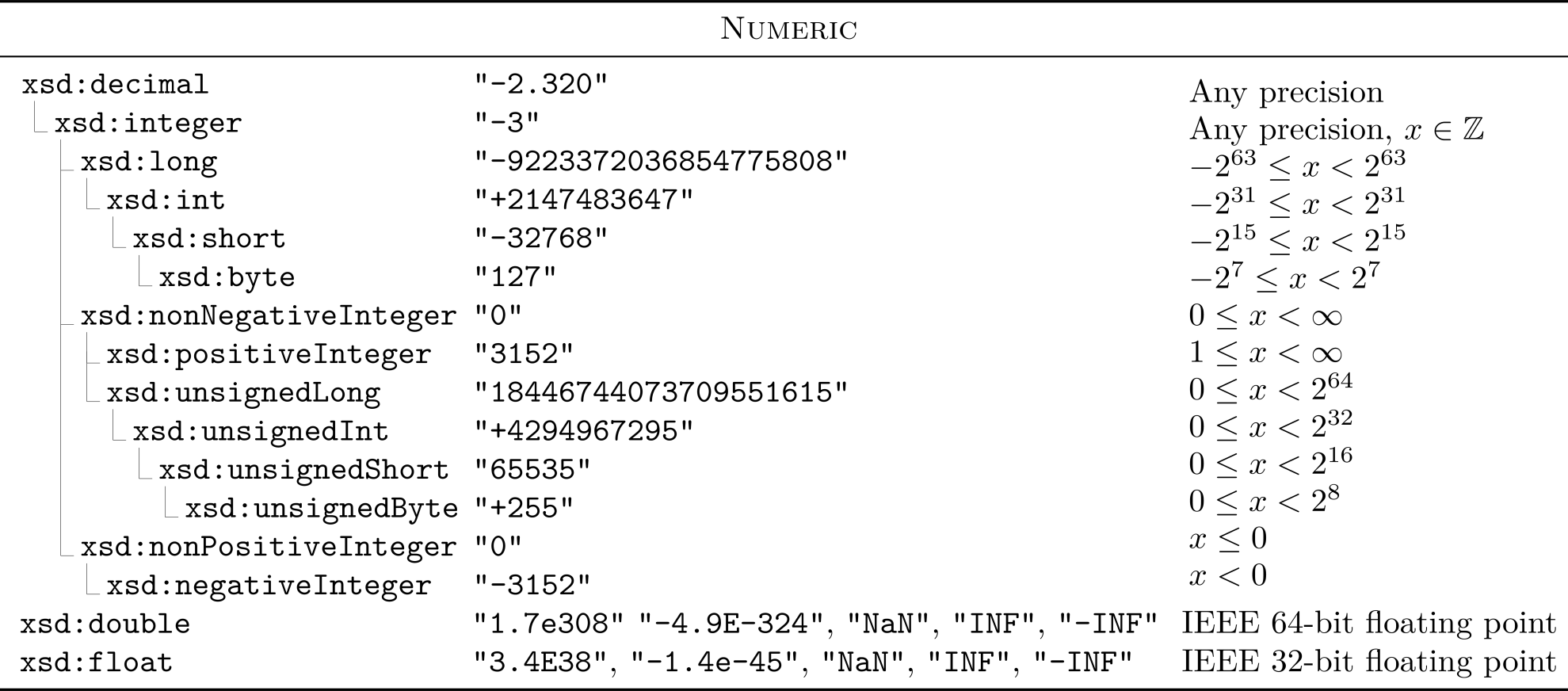 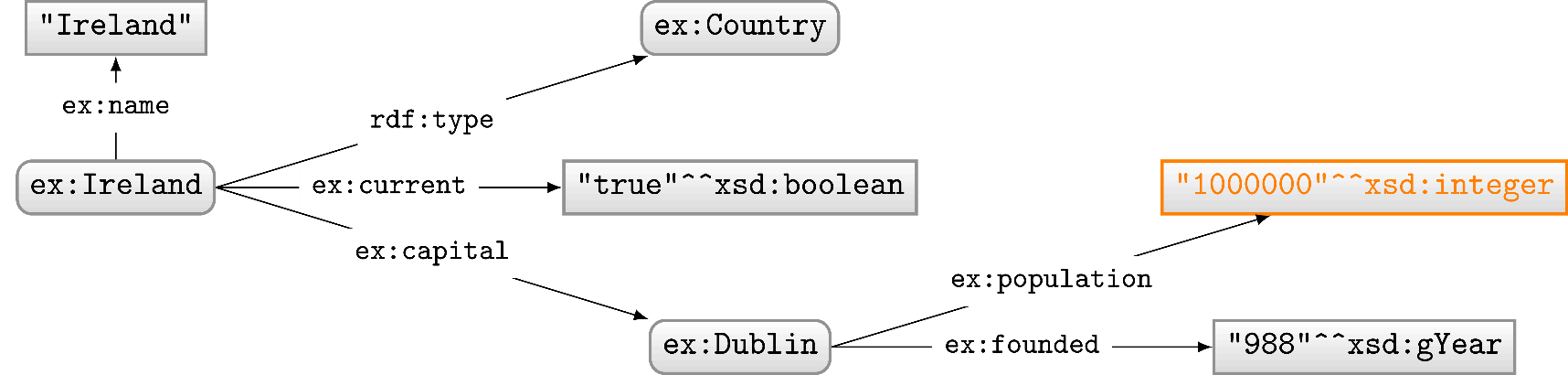 Temporal datatypes
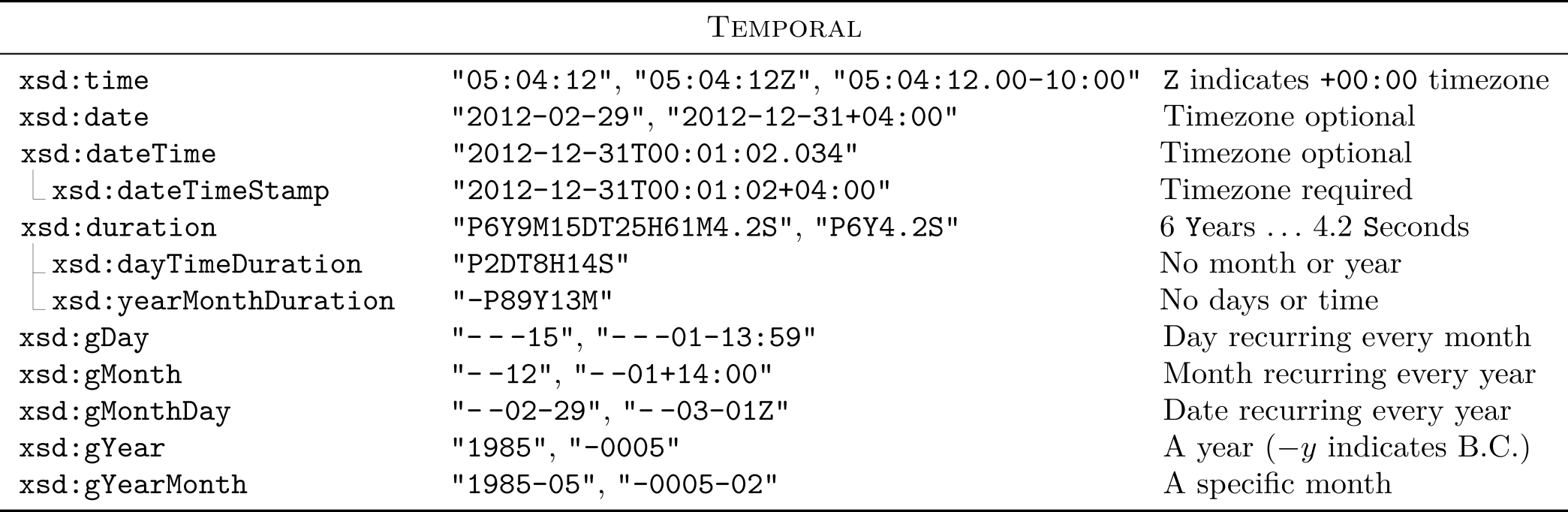 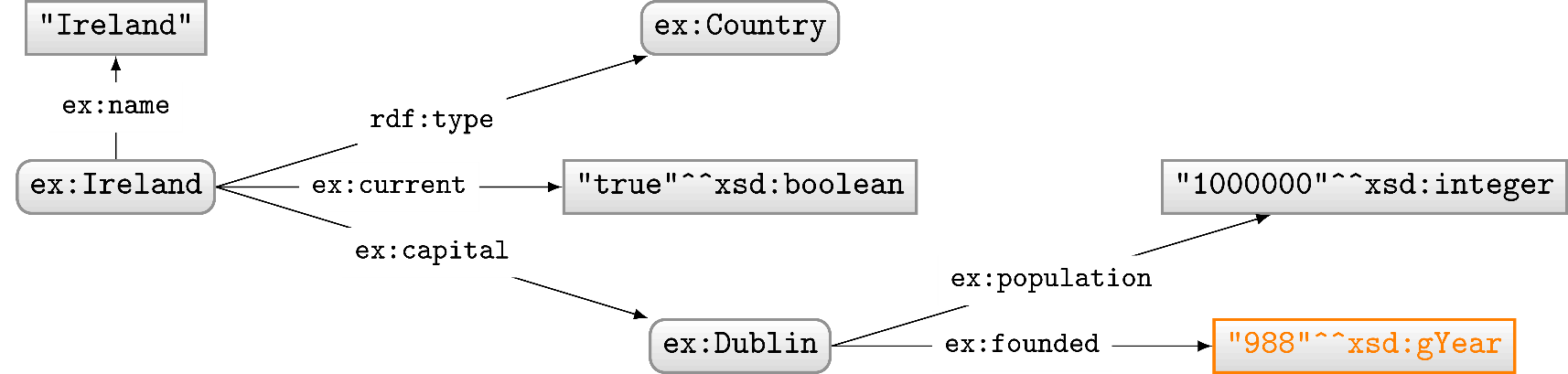 Text/string datatypes
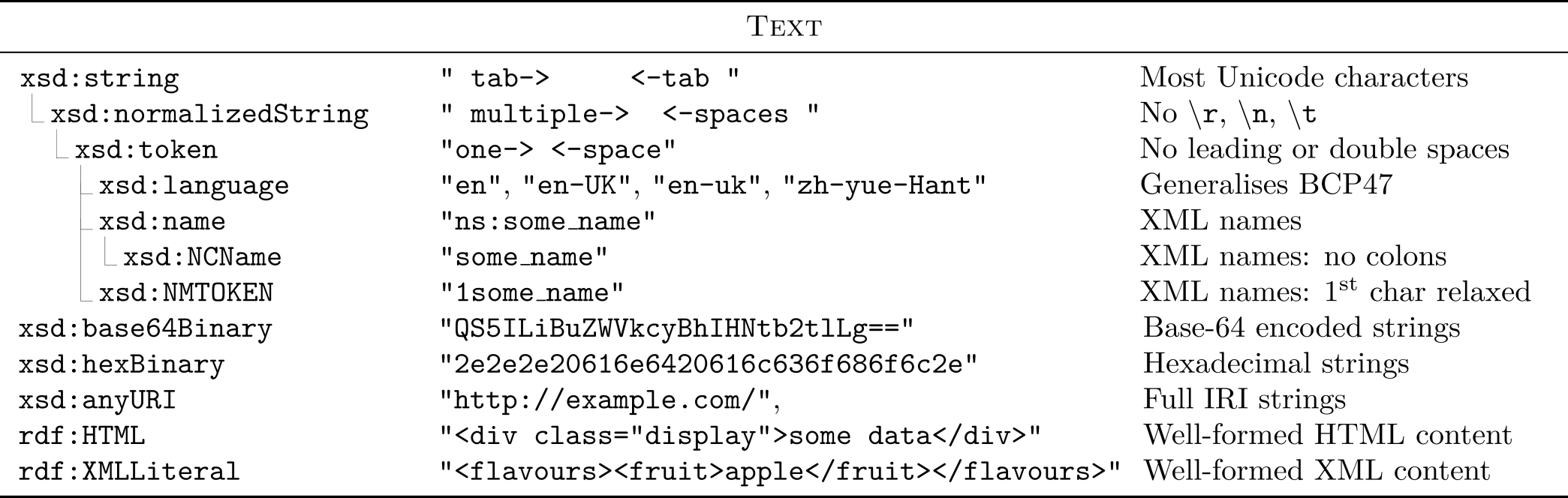 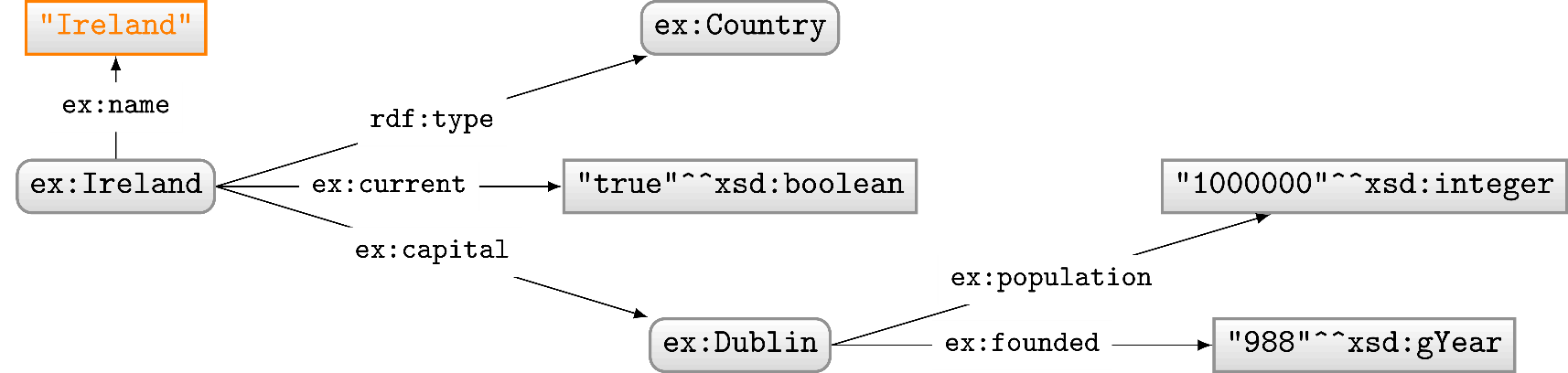 Language-Tagged Strings
Specify that a string is in a given language
"string"@lang-tag
No datatype!
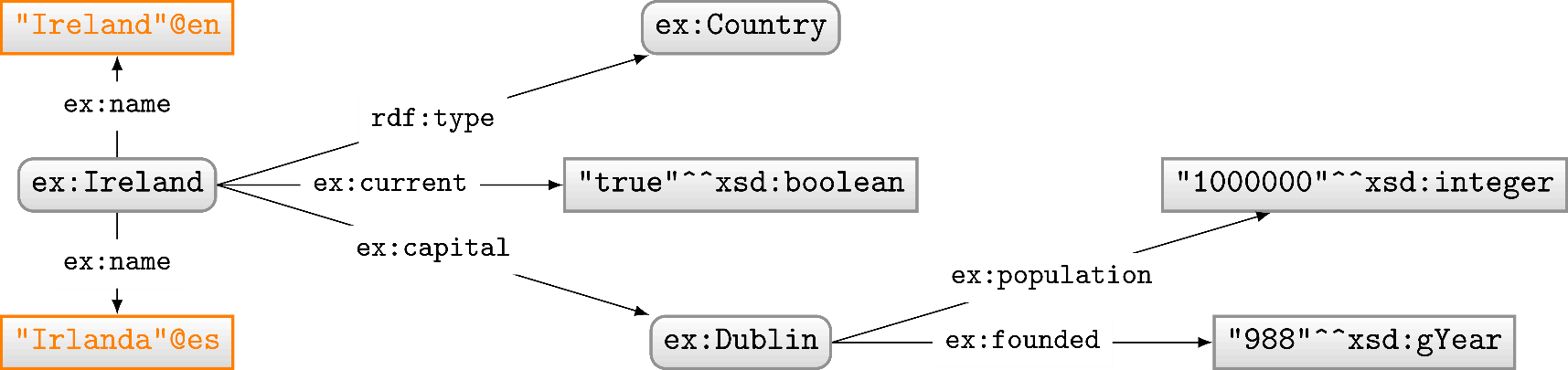 (Not) Naming Things in RDF:	Blank Nodes
Having to name everything is hard work
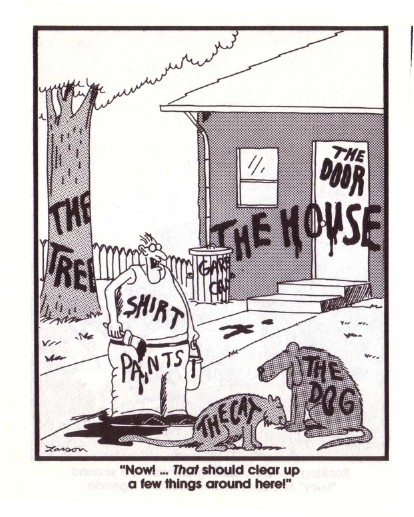 For this reason, RDF gives blank nodes
Syntax: _:blankNode
Represents existence of something
Often used to avoid giving an IRI (e.g., shortcuts)
Can only appear in subject or object position






(More later)
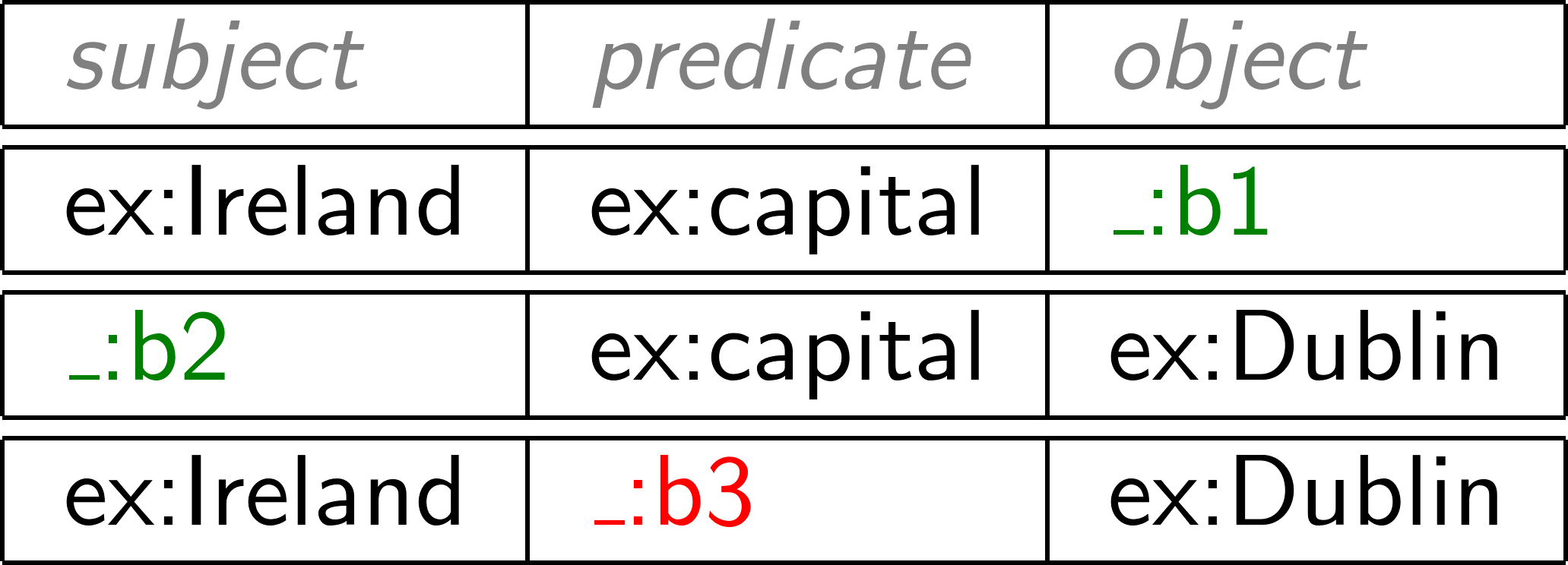 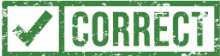 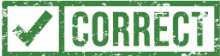 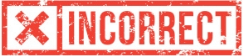 RDF Terms: summary
A Summary of RDF Terms
IRIs (Internationalised Resource Identifiers)
Used to name generic things
Literals
Used to refer to datatype values
Strings may have a language tag
Blank Nodes
Used to avoid naming things
A little mysterious right now
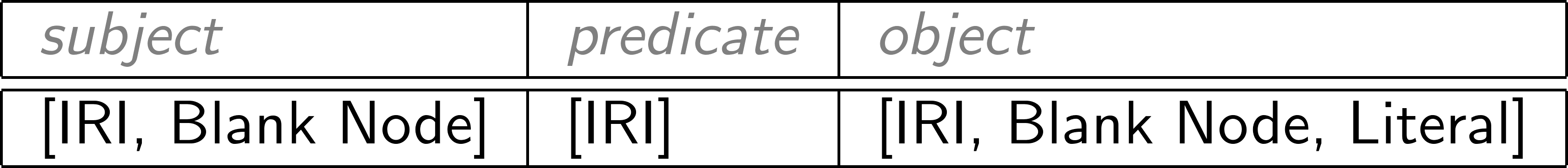 Modelling data in RDF
Let’s model something in RDF …
Model the following in RDF:

“Sharknado is the first movie of the Sharknado series. It first aired on July 11, 2013. The movie stars Tara Reid and Ian Ziering. The movie was followed by another called ‘Sharknado 2: The Second One’.”
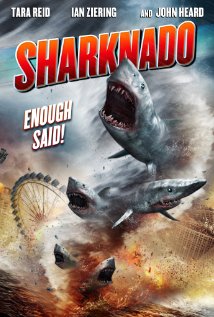 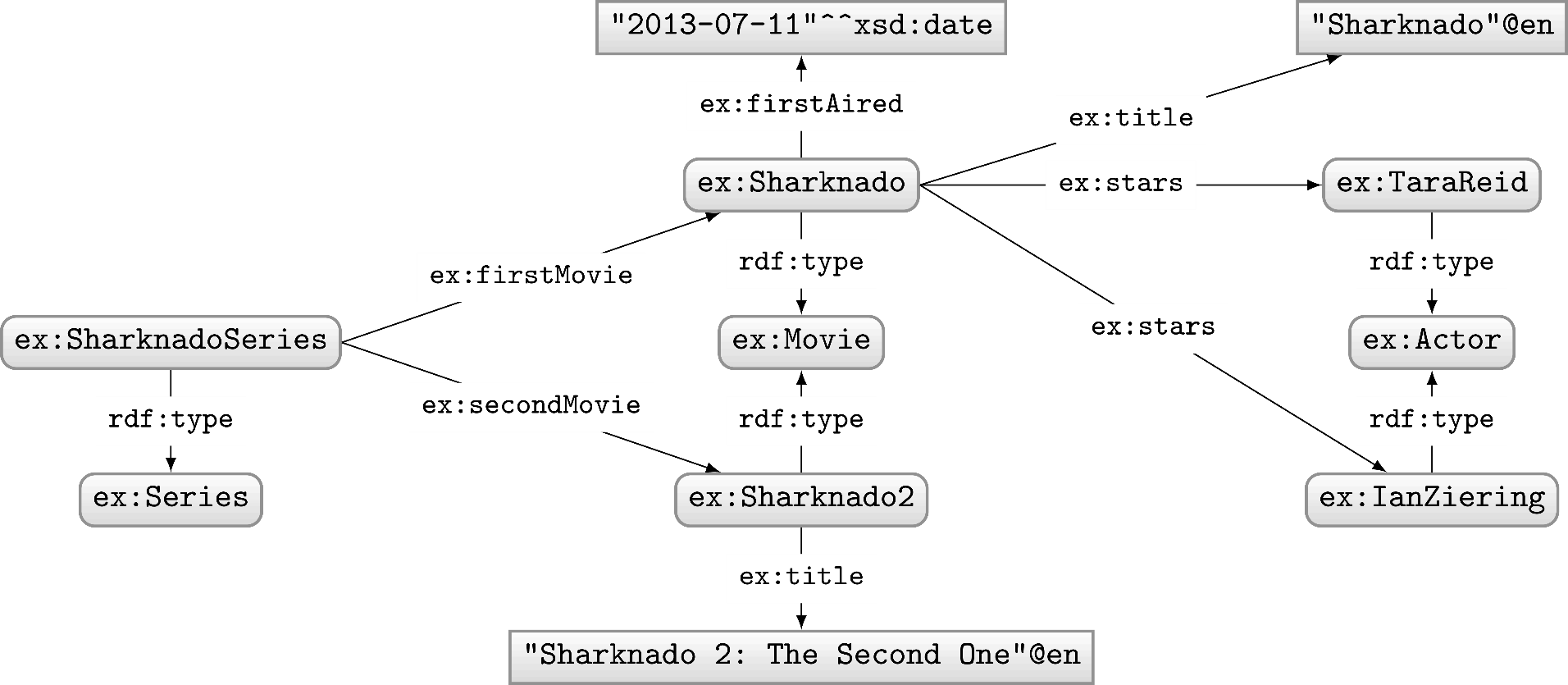 Things not strings …
Model the following in RDF:

“Sharknado is the first movie of the Sharknado series. It first aired on July 11, 2013. The movie stars Tara Reid and Ian Ziering. The movie was followed by another called ‘Sharknado 2: The Second One’.”
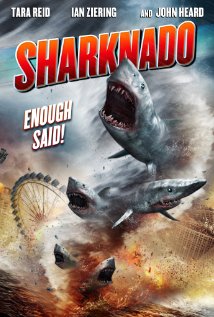 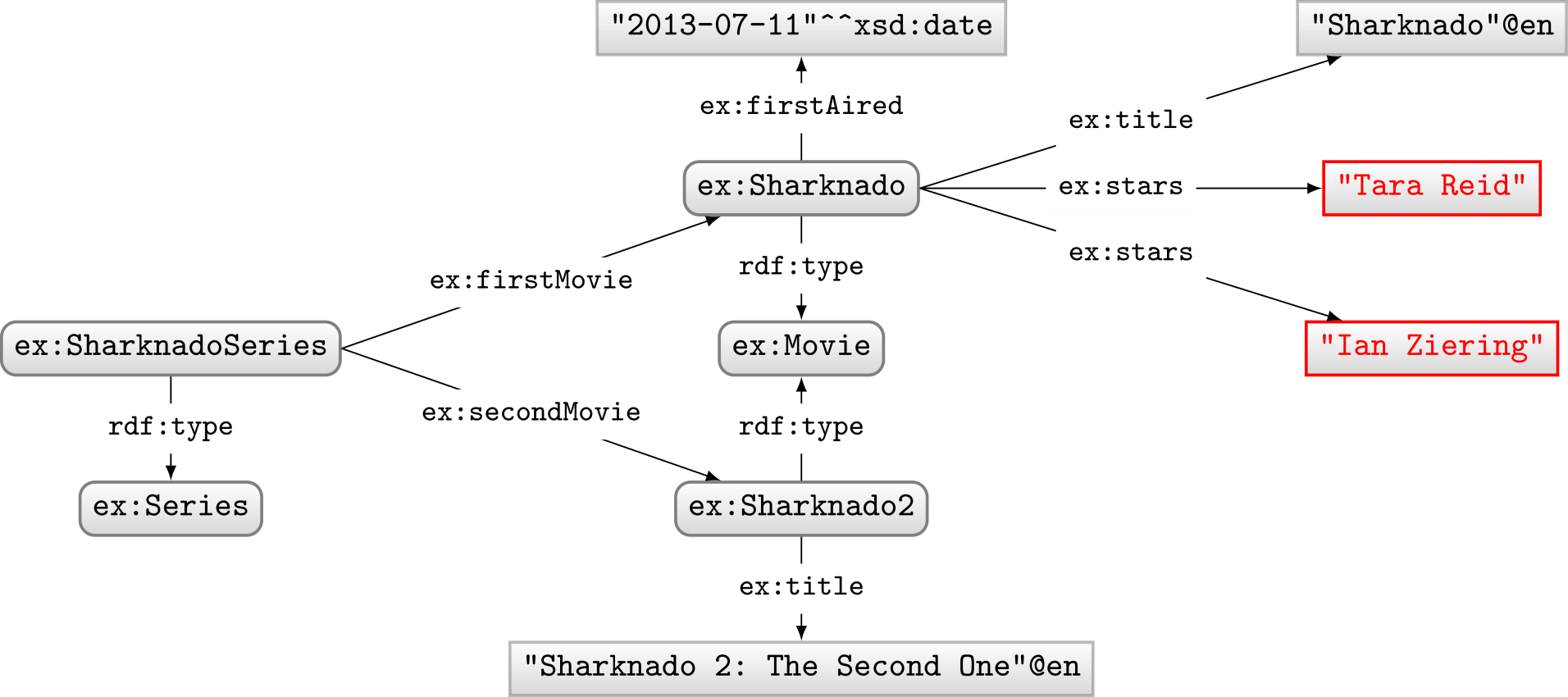 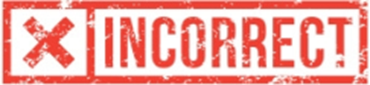 RDF Properties
RDF Terms used as predicate
rdf:type, ex:firstMovie, ex:stars, …
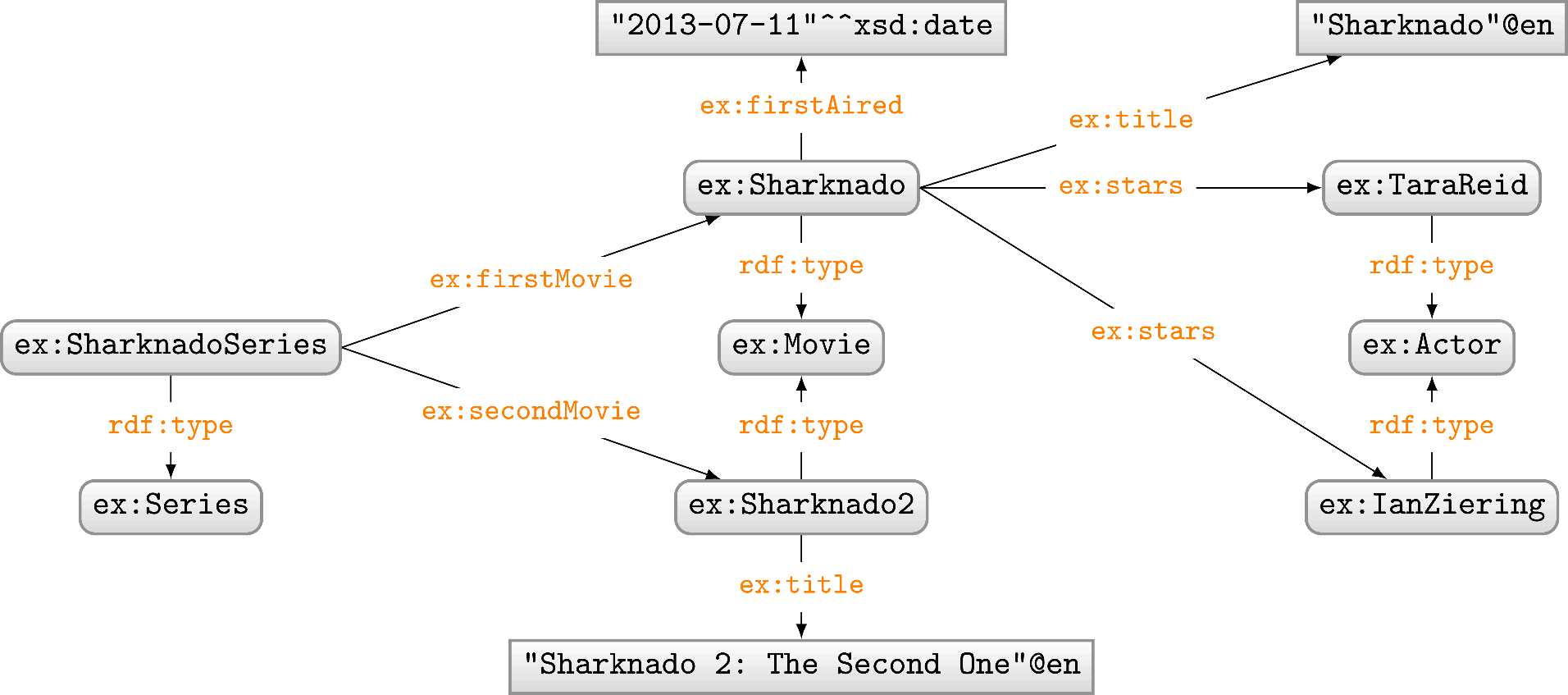 RDF Classes
Used to conceptually group resources
ex:Movie, ex:Actor, ex:Series, etc. 
Uses property rdf:type to type a resource
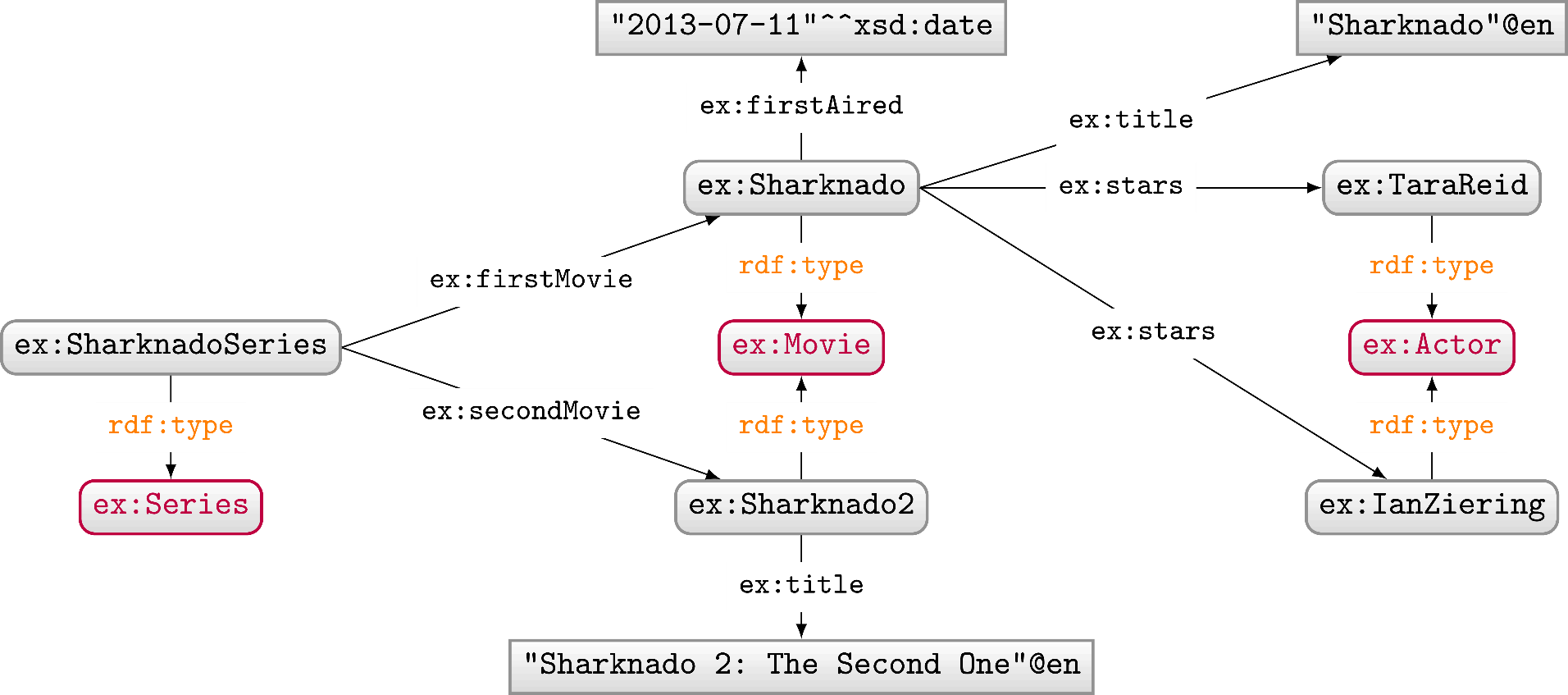 Modelling in RDF not always so simple
Model the following in RDF:

“Sharknado stars Tara Reid in the role of ‘April Wexler’."
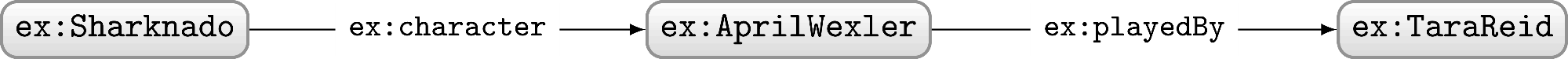 Modelling in RDF not always so simple
Model the following in RDF:

“'Batman Returns' stars Michael Keaton in the role of 'Batman'."
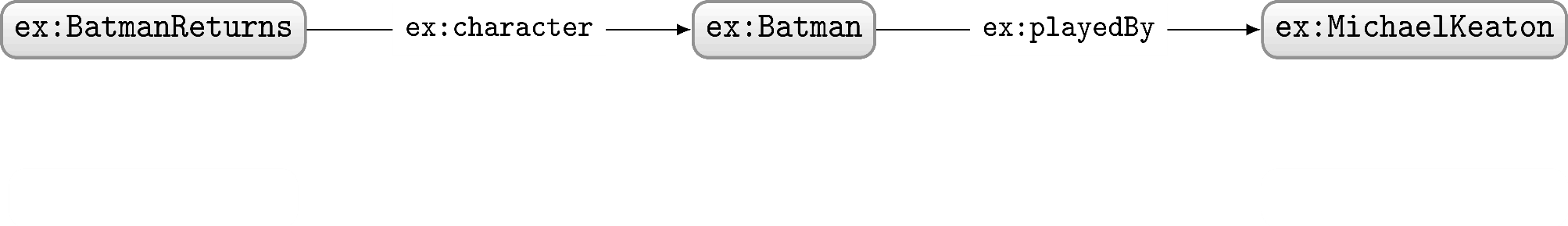 Modelling in RDF not always so simple
Model the following in RDF:

"'Batman Returns' stars Michael Keaton in the role of 'Batman'."
"'Batman Begins' stars Christian Bale in the role of 'Batman'."
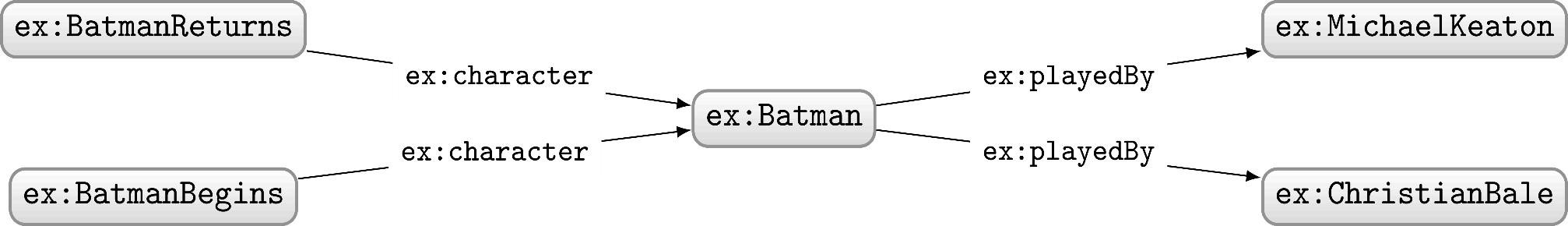 Problem?
Modelling in RDF not always so simple
Model the following in RDF:

"'Batman Returns' stars Michael Keaton in the role of 'Batman'."
"'Batman Begins' stars Christian Bale in the role of 'Batman'."
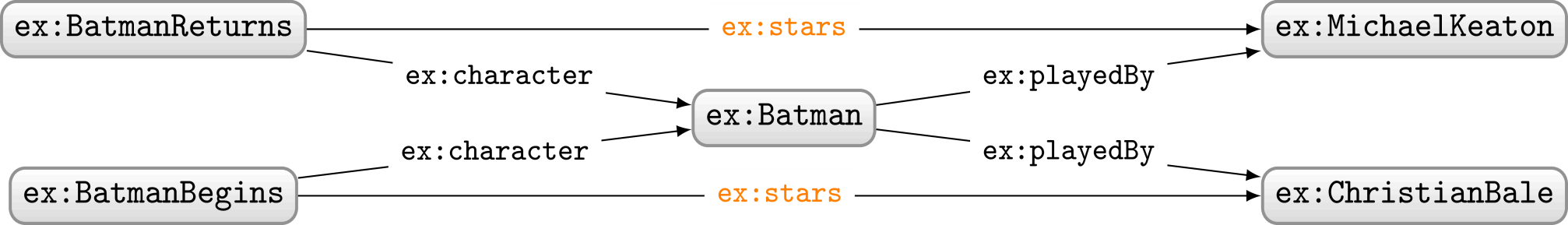 Problem?
Modelling in RDF not always so simple
Model the following in RDF:

"'Batman Returns' stars Michael Keaton in the role of 'Batman'."
"'Batman Begins' stars Christian Bale in the role of 'Batman'."
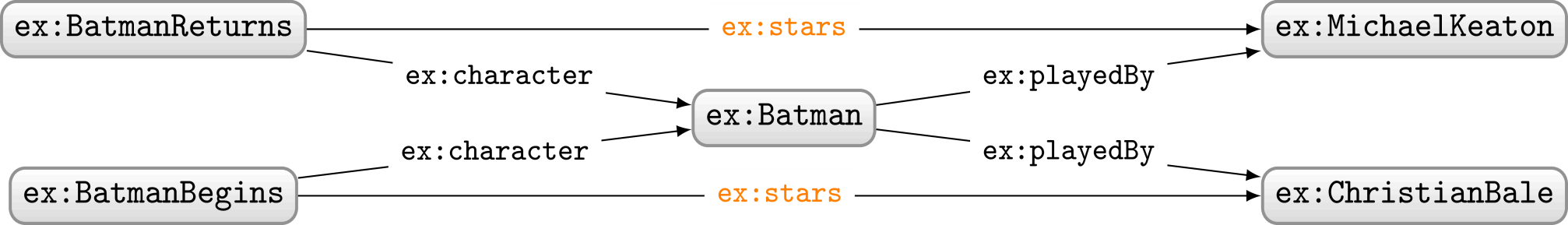 Problem?
Modelling in RDF not always so simple
Model the following in RDF:

"'Batman Returns' stars Michael Keaton in the role of 'Batman'."
"'Batman Begins' stars Christian Bale in the role of 'Batman'."
"'Batman Returns' stars Christian Bale in the role of 'Robin'."*
"'Batman Begins' stars Michael Keaton in the role of 'Robin'."*
* hypothetical 
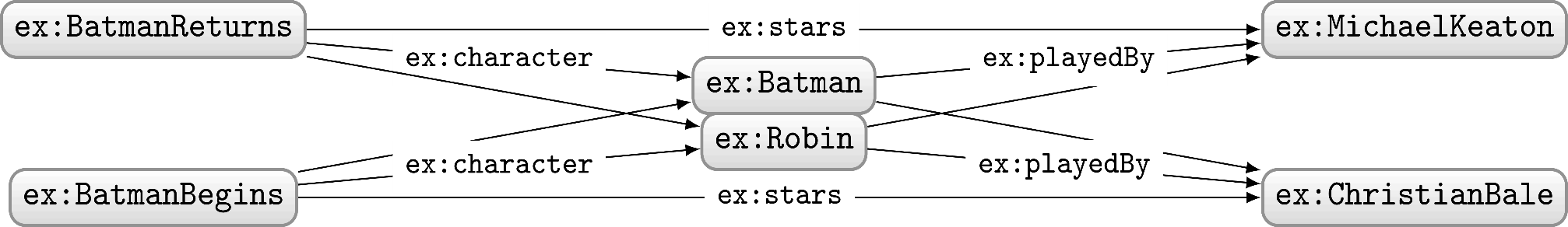 Who played which character in which movie?
Modelling n-Ary Relations
Model the following in RDF:

"'Batman Returns' stars Michael Keaton in the role of 'Batman'."
"'Batman Begins' stars Christian Bale in the role of 'Batman'."
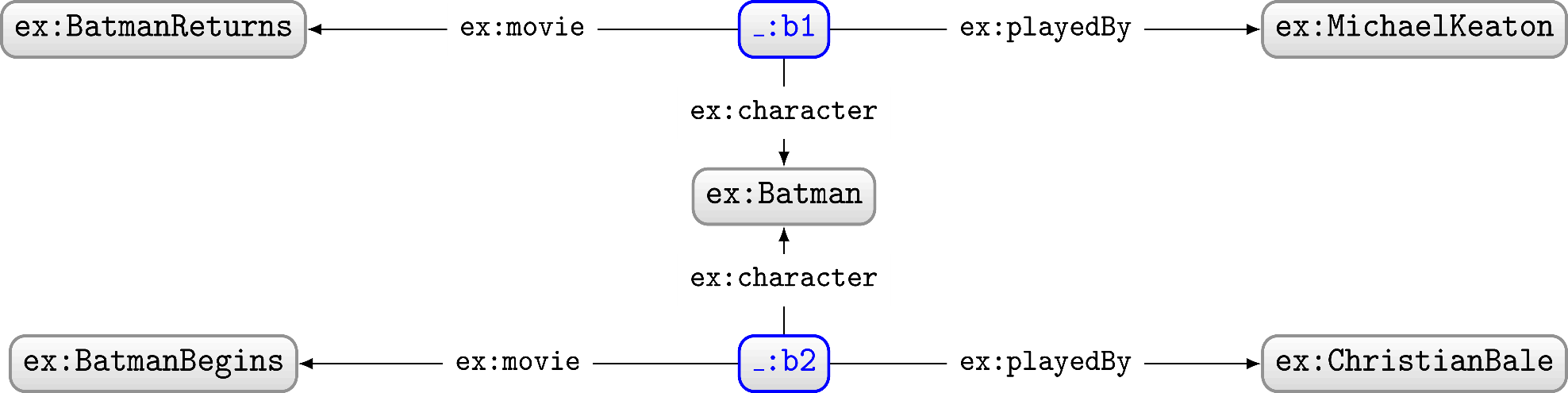 Modelling in RDF not always so simple
Model the following in RDF:

"The first movie in the Sharknado series is ‘Sharknado’.
The second movie is ‘Sharknado 2: The Second One’.
The third movie is ‘Sharknado 3: Oh Hell No!’."
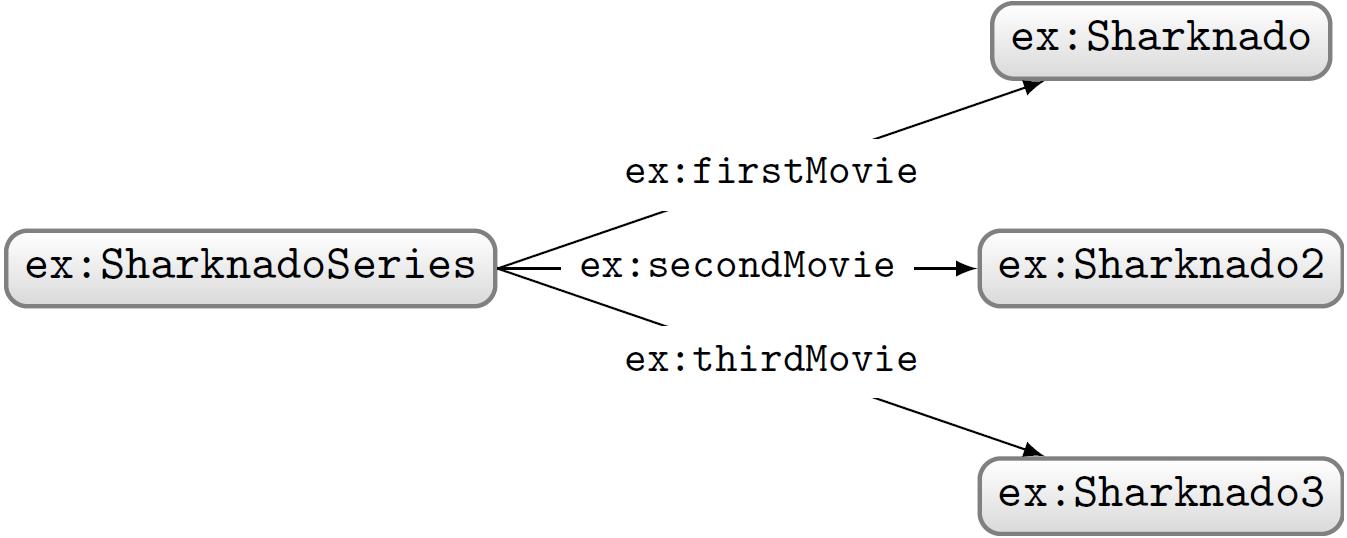 More general way to represent lists as a graph?
RDF Collections: Model Ordered Lists
Standard way to model (linked) lists in RDF
Use rdf:rest to link to rest of list
Use rdf:first to link to current member
Use rdf:nil to end the list
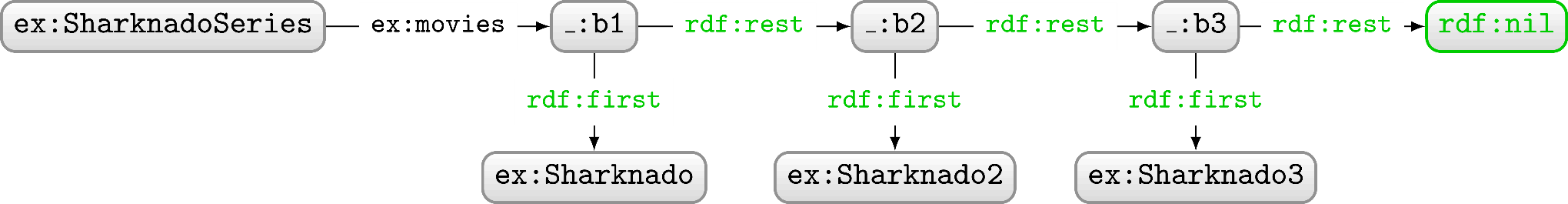 RDF Collections: Generic Modelling
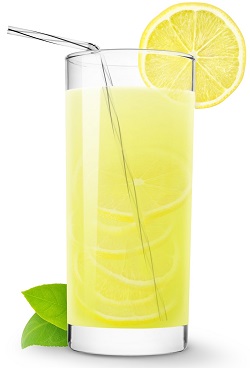 Not just for Sharknado series
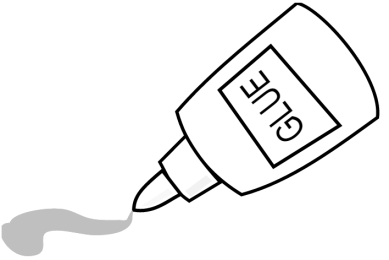 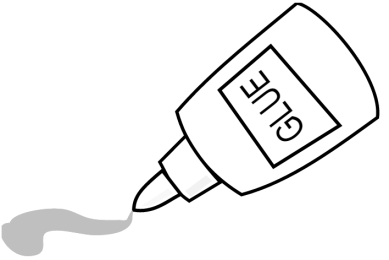 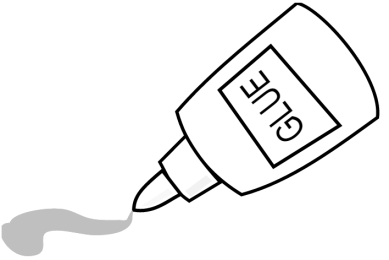 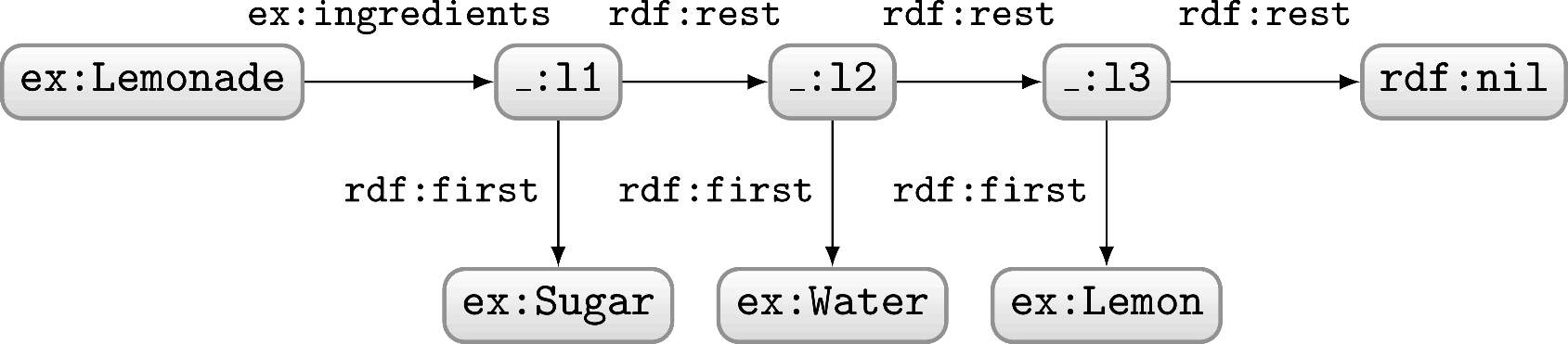 RDF Collections: Generic Modelling
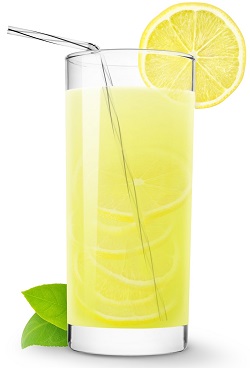 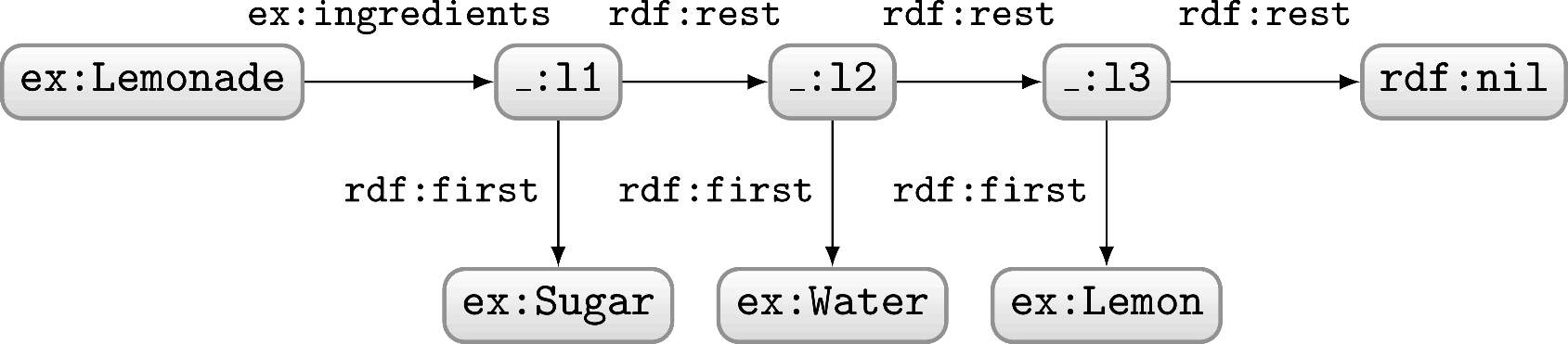 Which modelling is better?
If the order of ingredients matters, the collection above is needed.*
Otherwise, the graph below is much simpler (and better).
* Sometimes collections are used for unordered elements to indicate a closed set, but this is not something recommended in general.
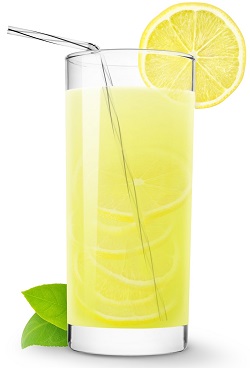 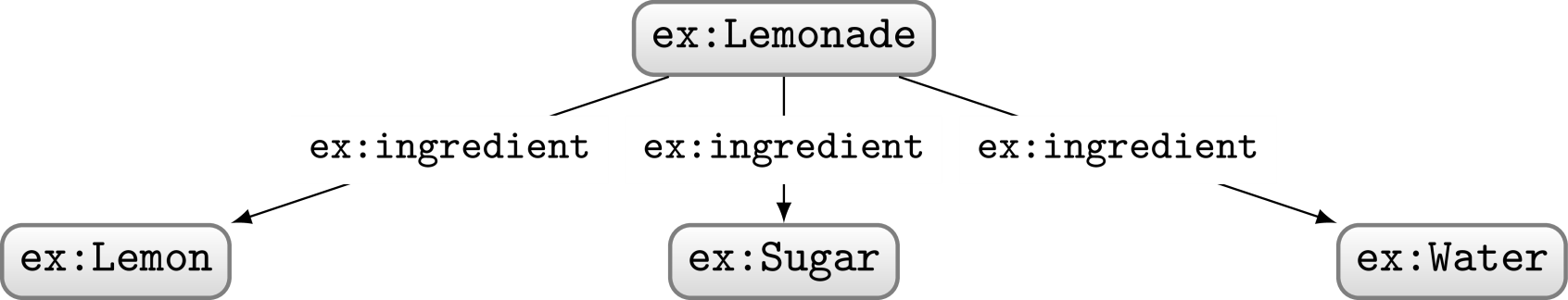 Blank nodes add complexity
Blank nodes are local identifiers
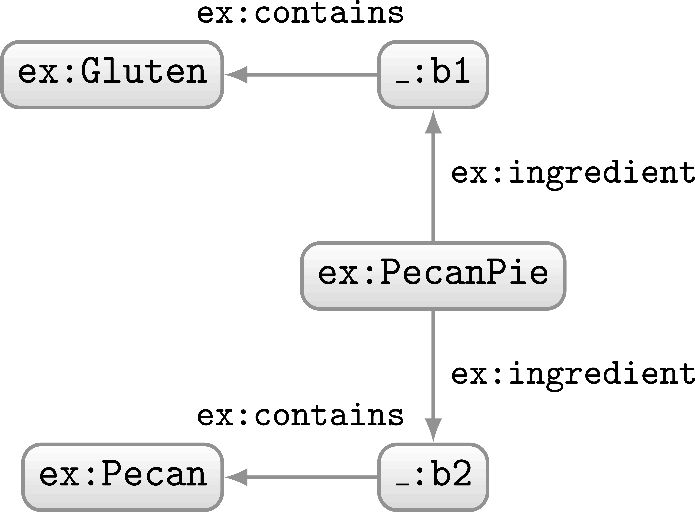 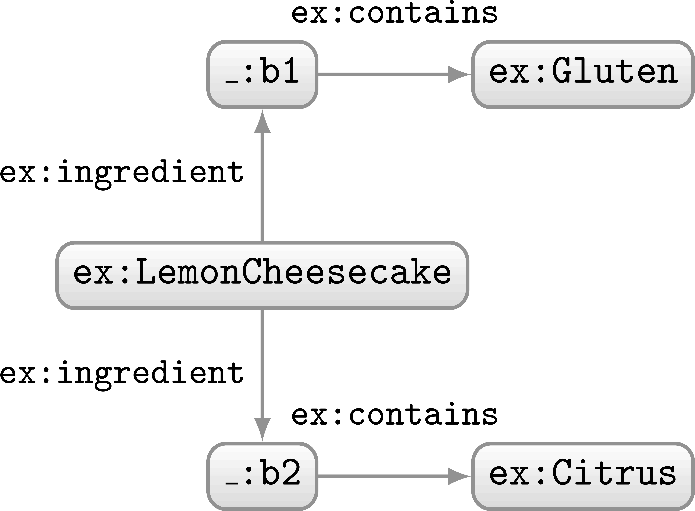 How should we combine these two RDF graphs?
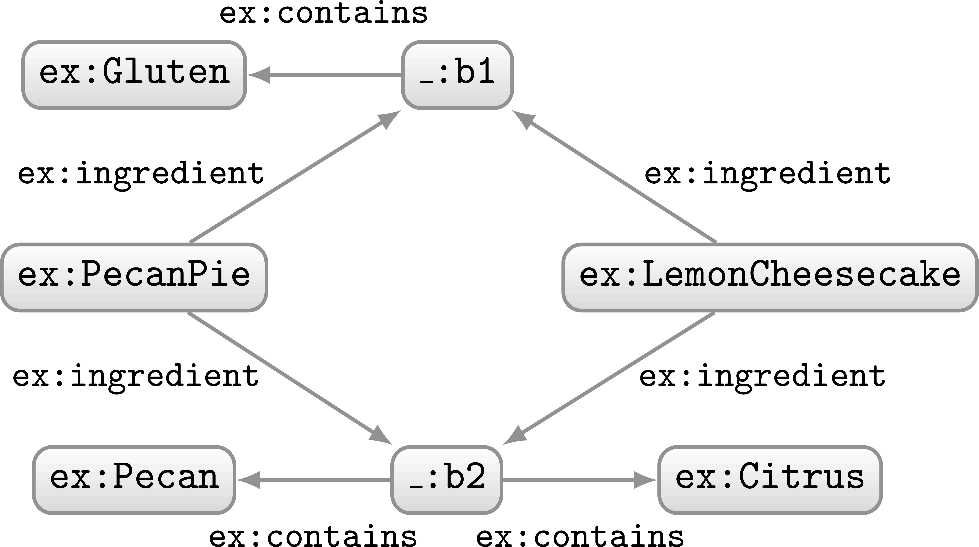 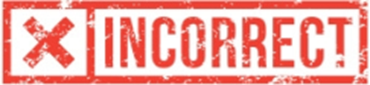 Blank nodes are local identifiers
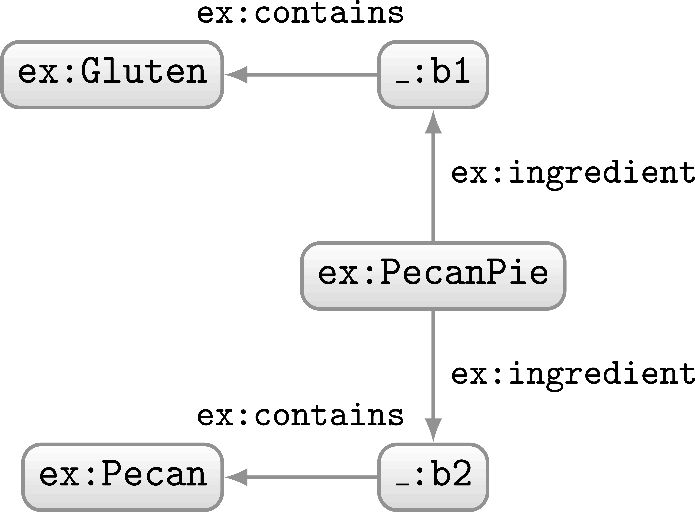 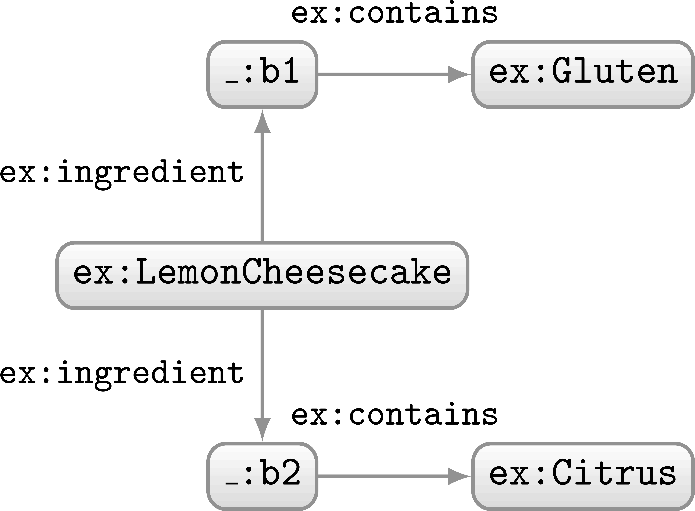 How should we combine these two RDF graphs?
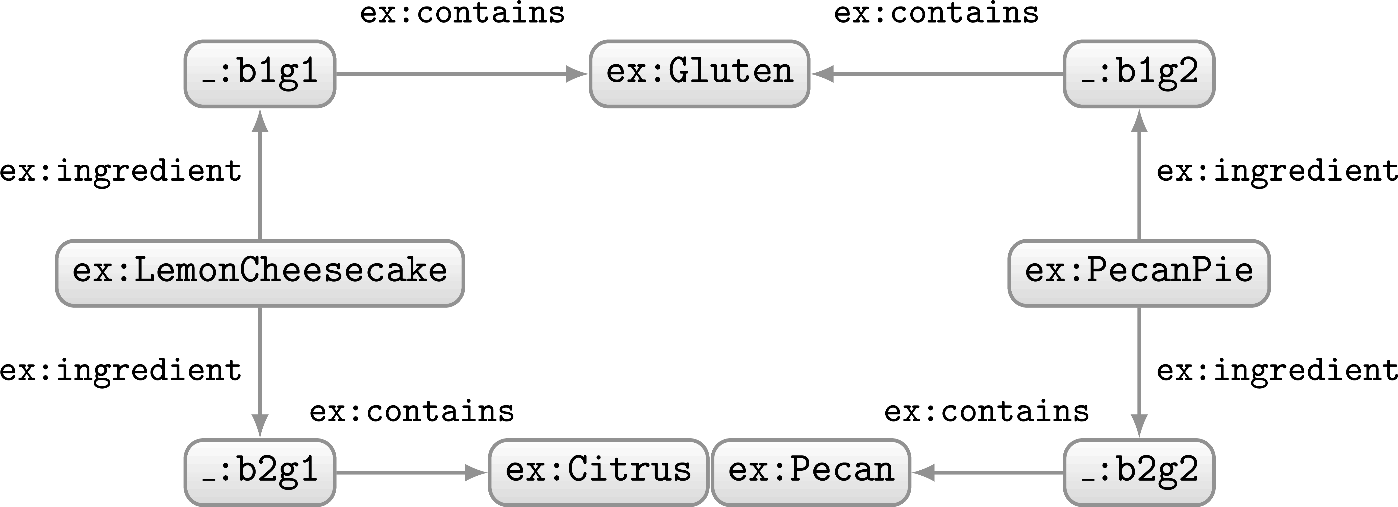 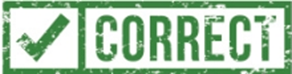 Blank nodes names aren’t important …
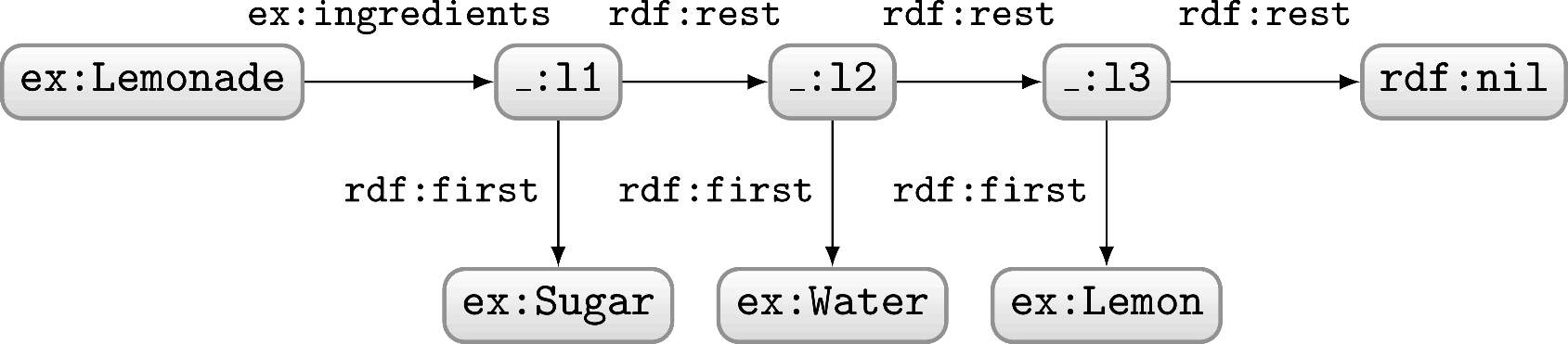 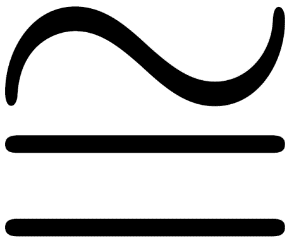 (Isomorphic)
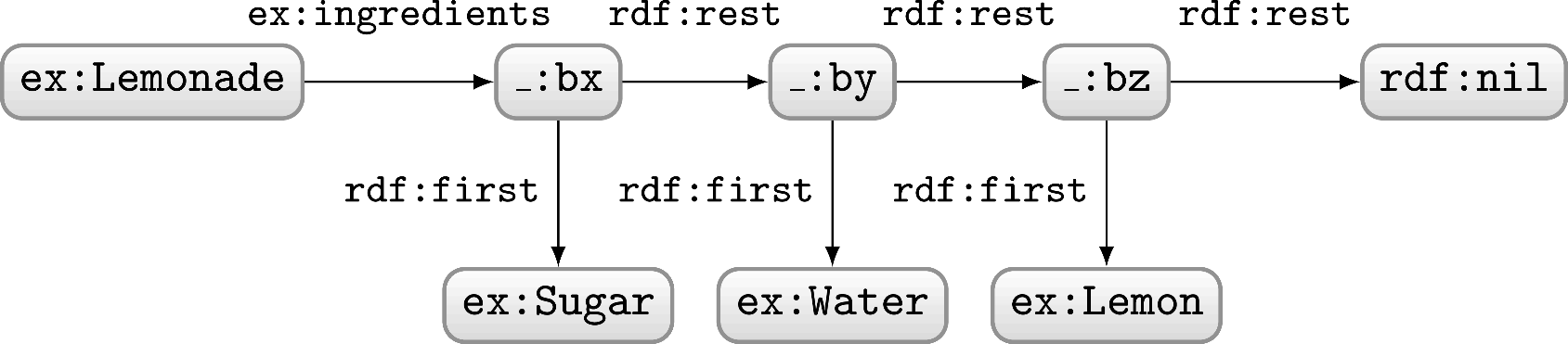 Blank nodes names aren’t important …
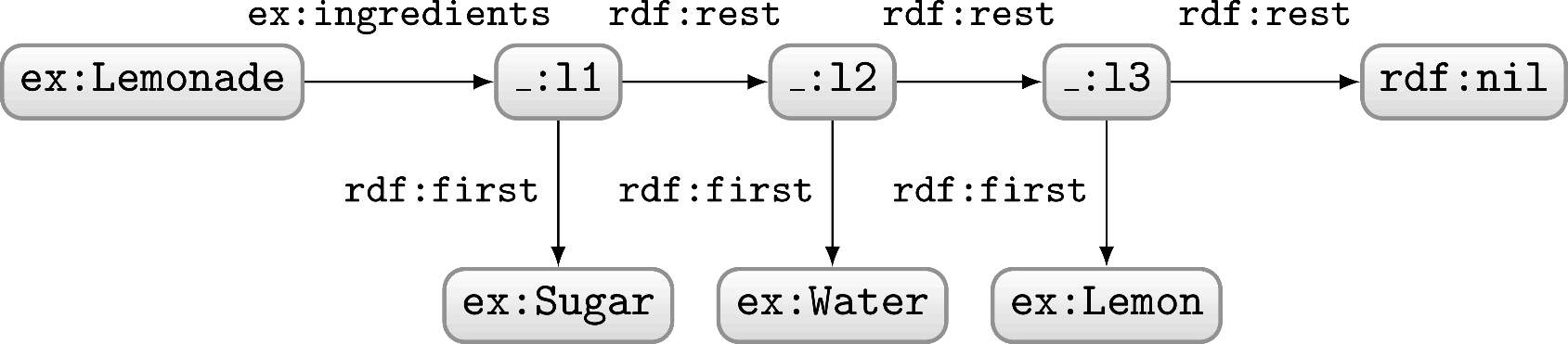 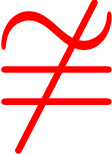 (Not Isomorphic!)
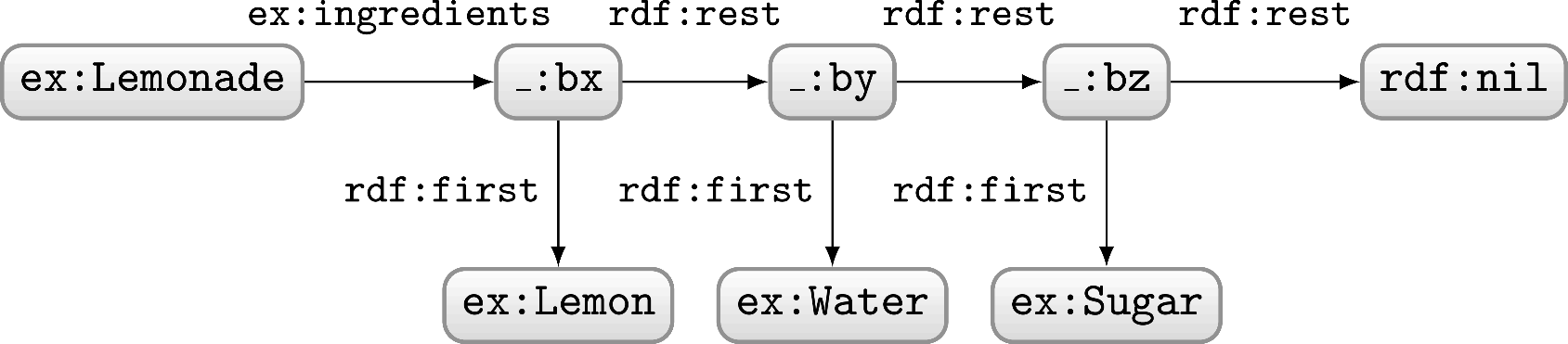 Are two RDF graphs the “same”?
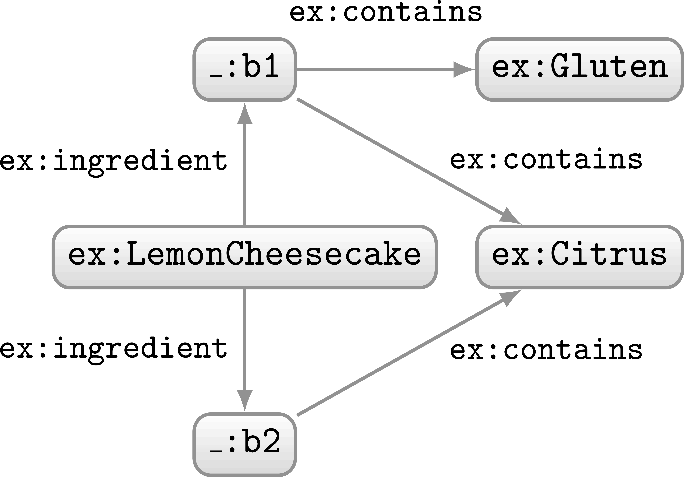 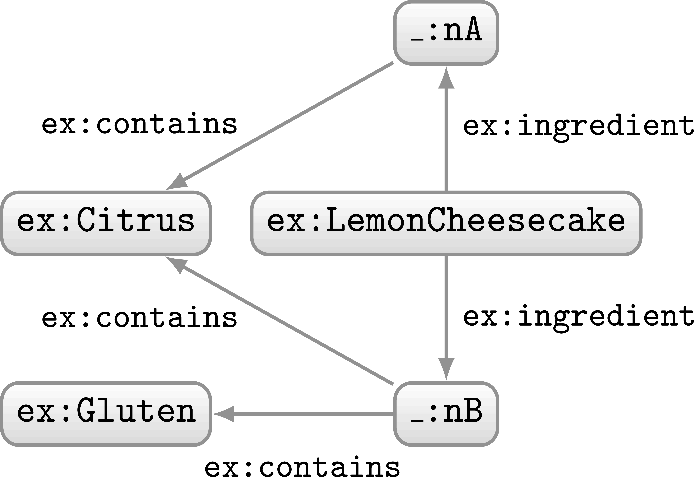 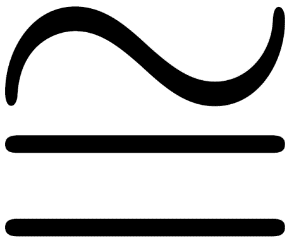 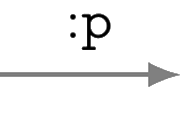 Are two RDF graphs the “same”?
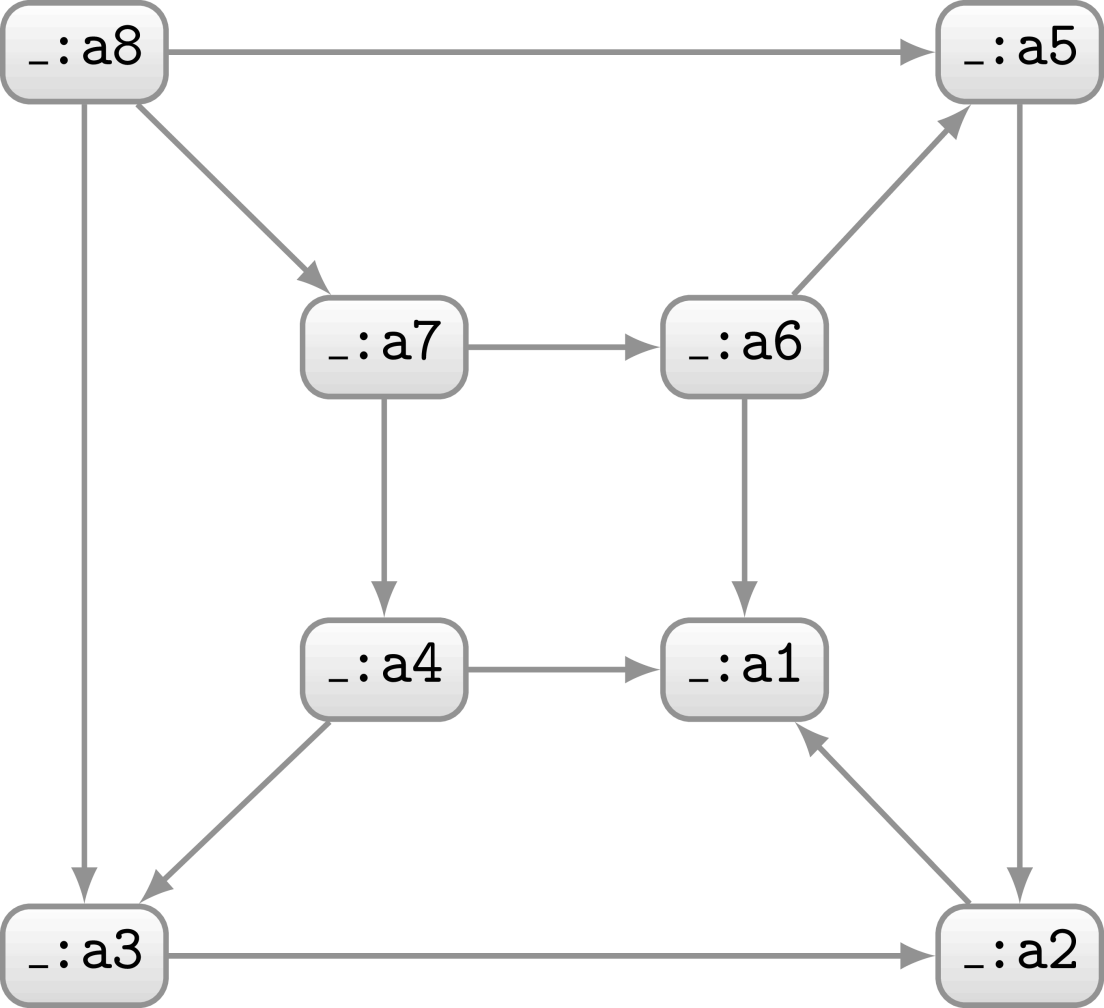 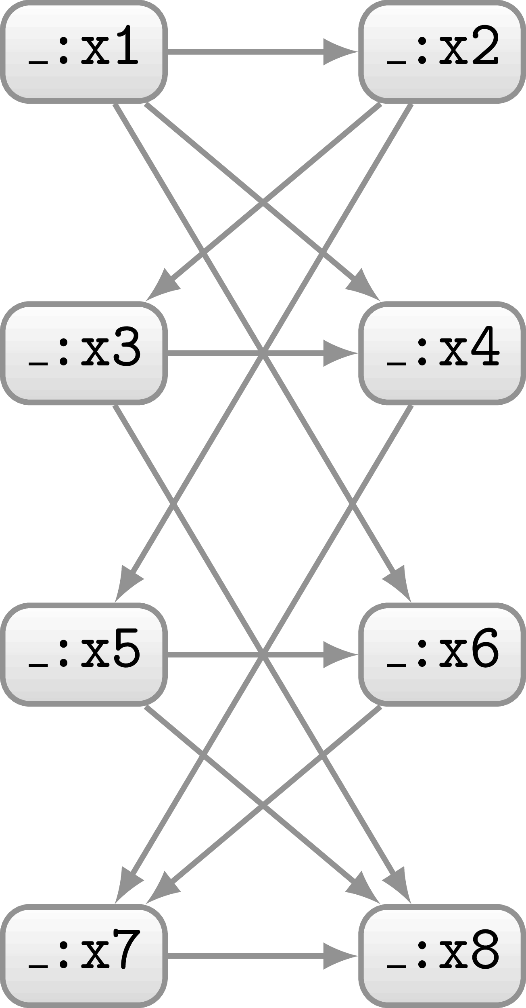 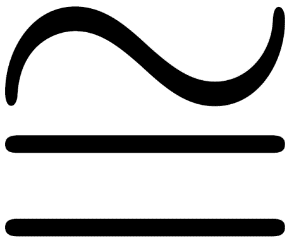 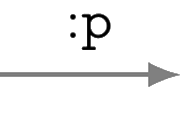 Are two RDF graphs the “same”?
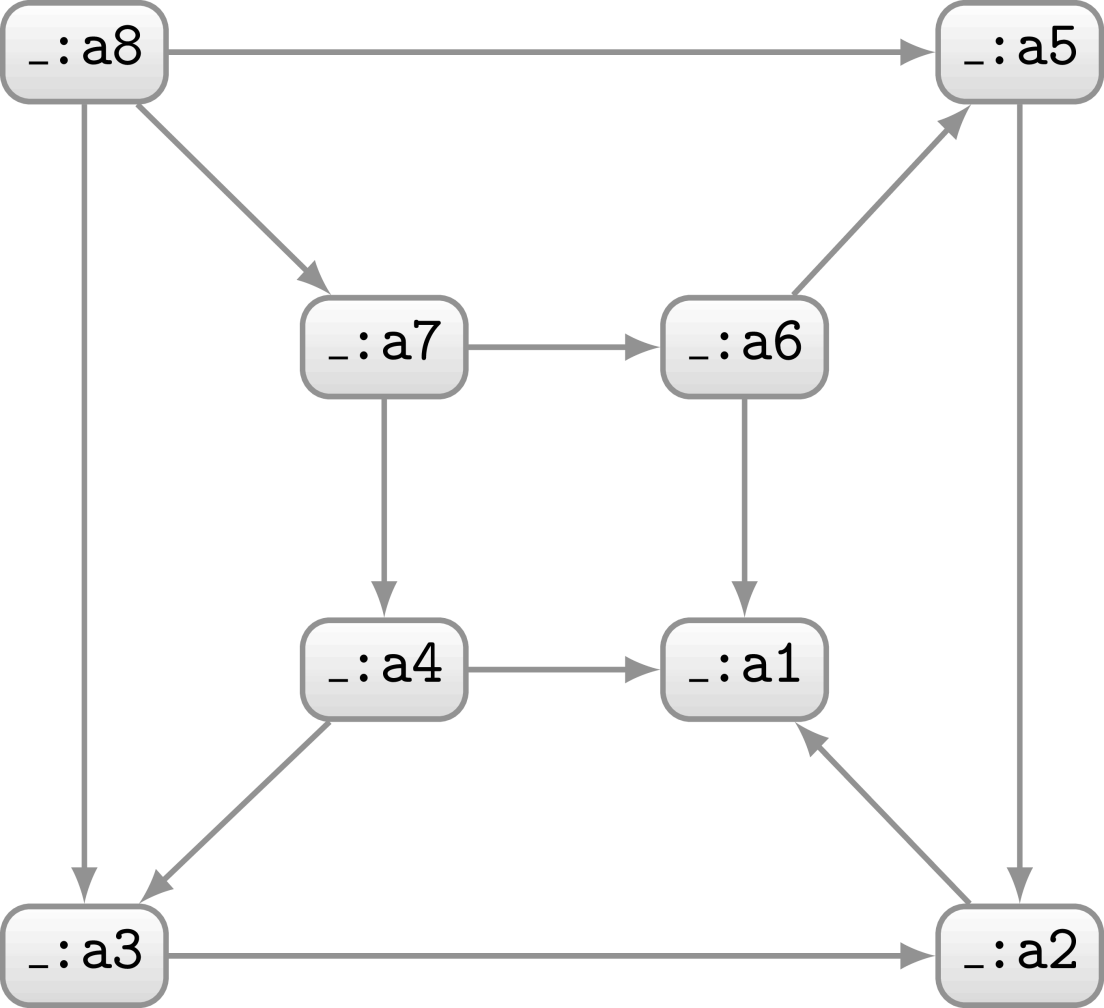 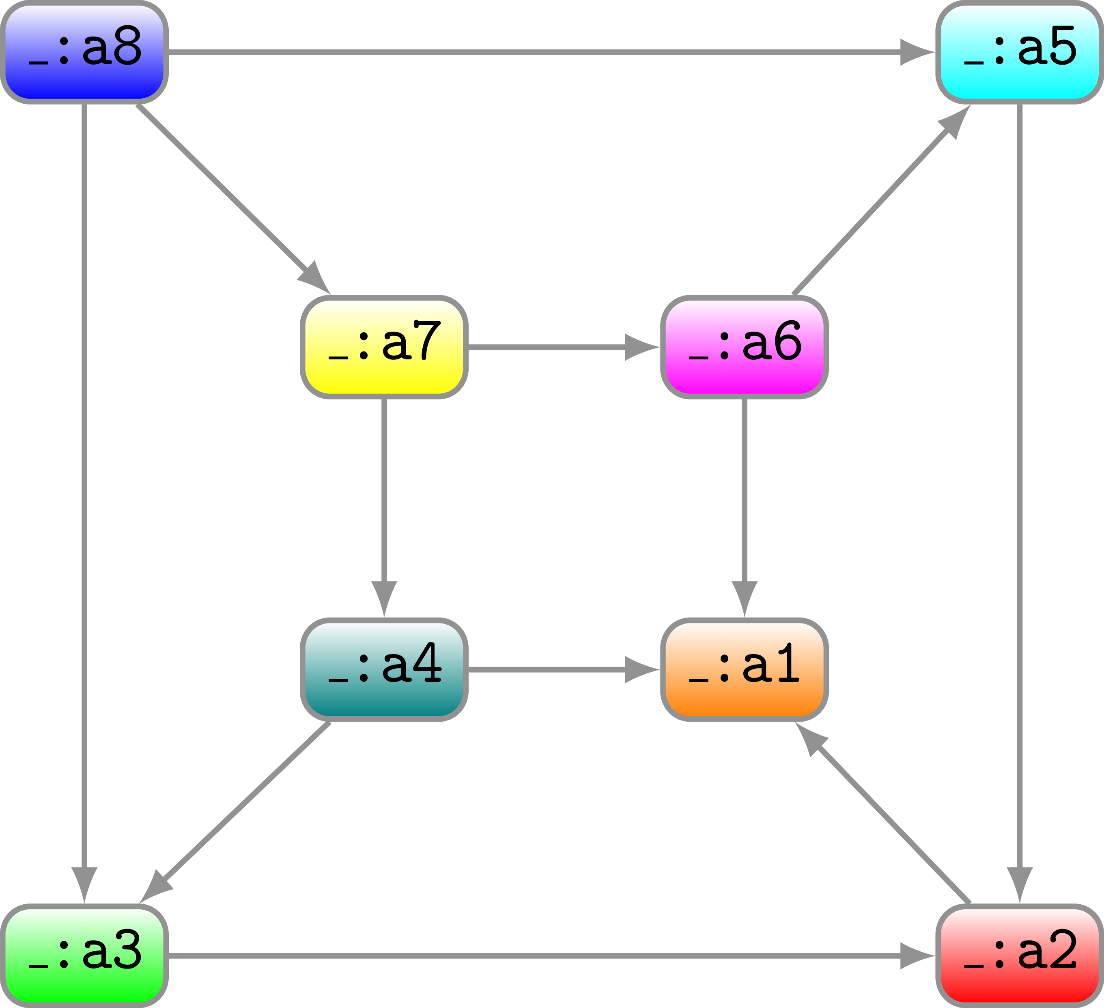 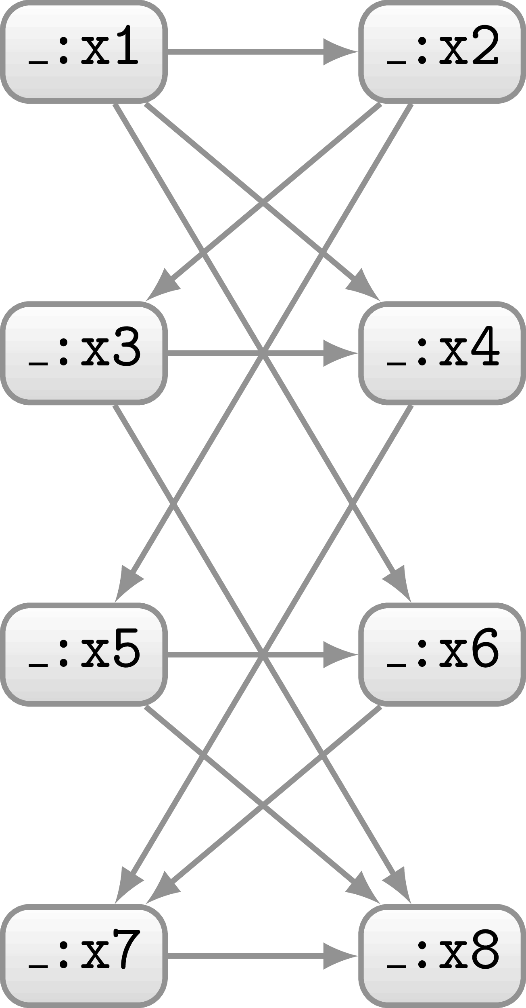 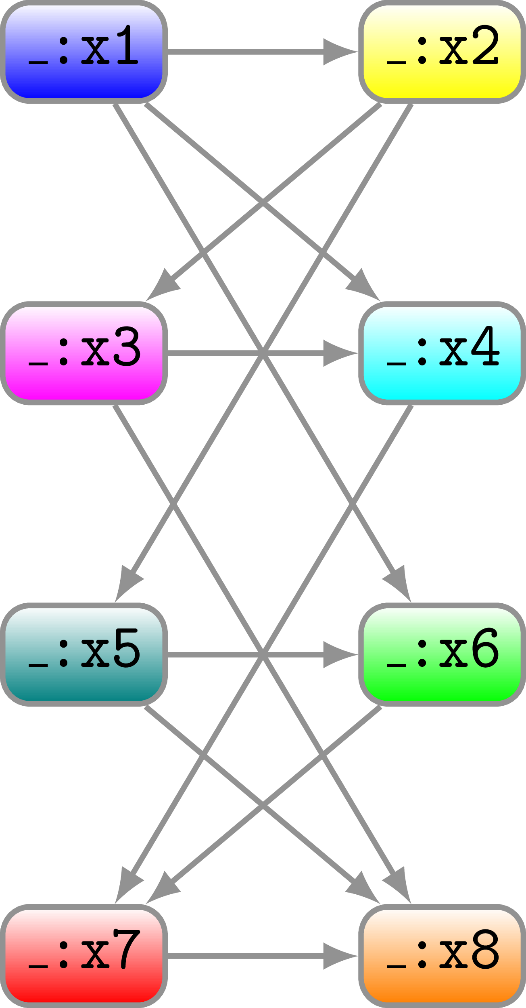 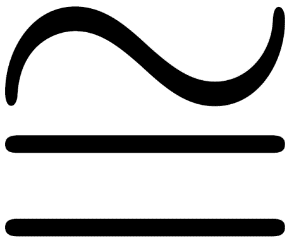 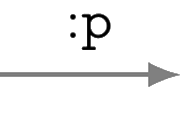 Are two RDF graphs the “same”?
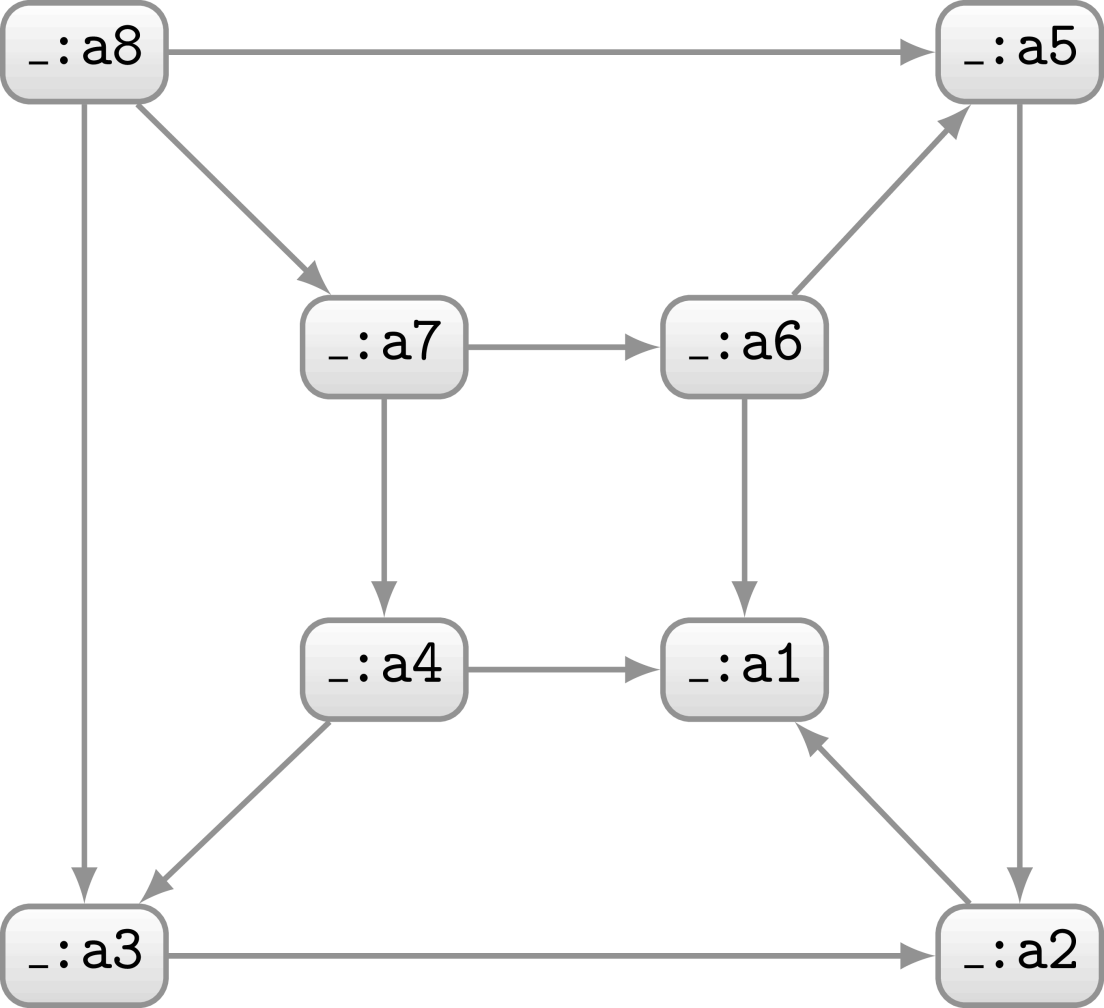 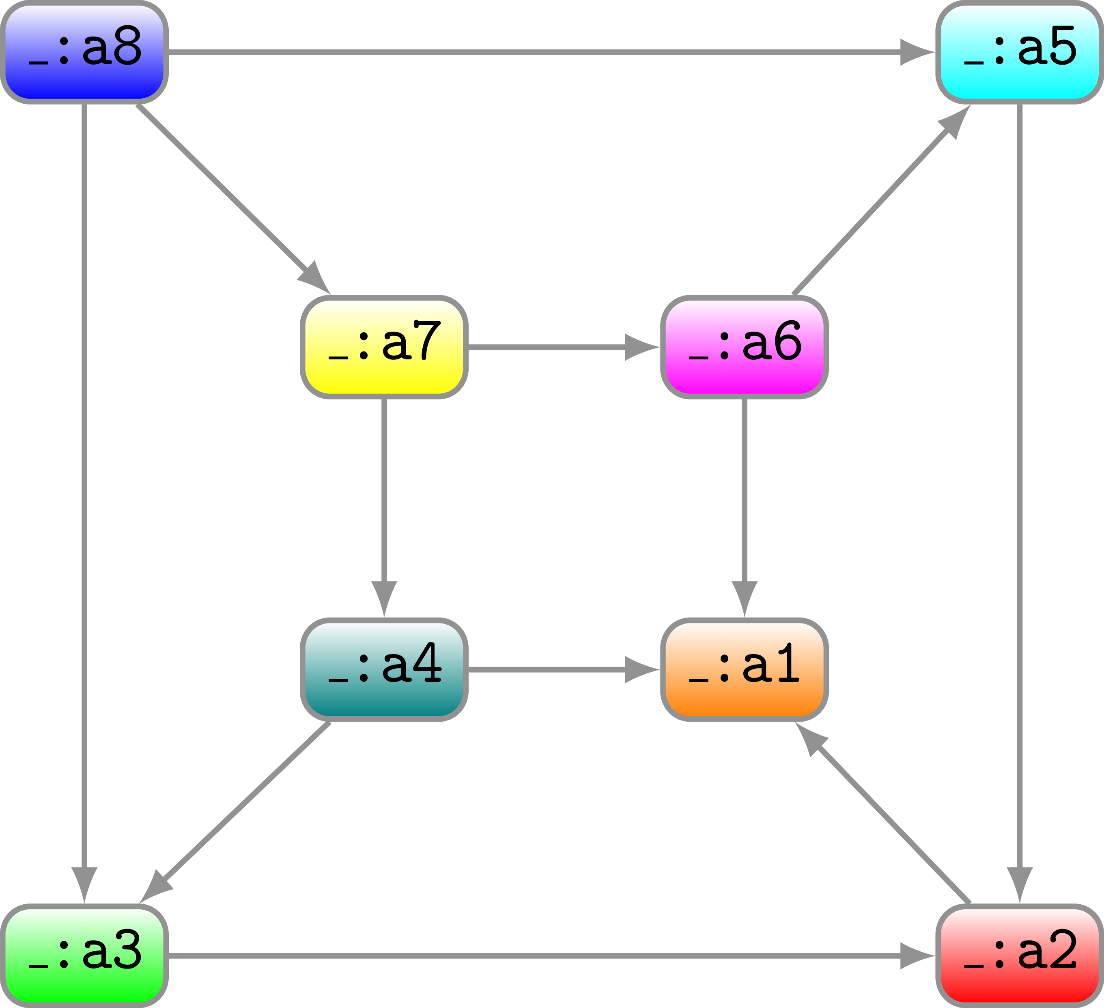 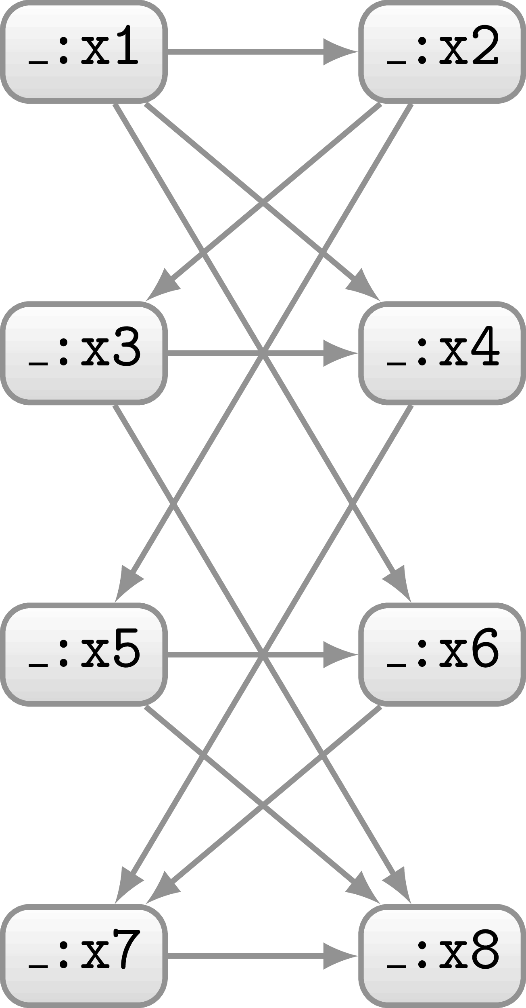 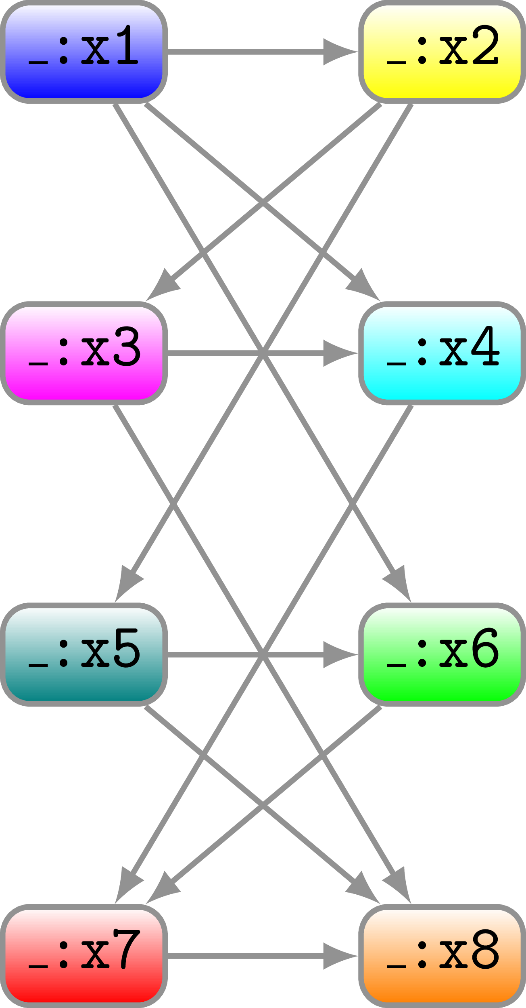 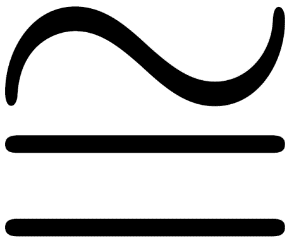 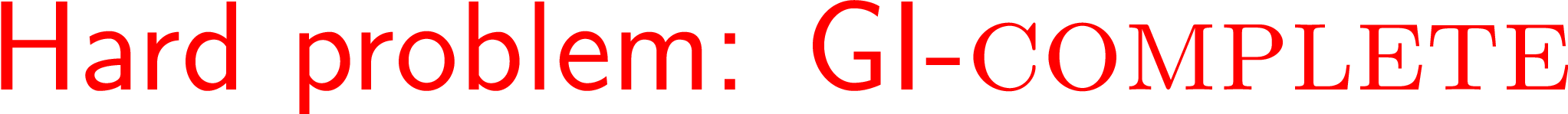 RDF Syntaxes: 	Writing RDF down
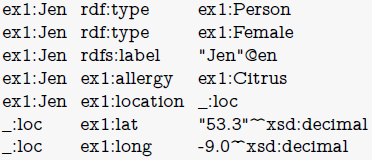 N-Triples
Line delimited format
No shortcuts
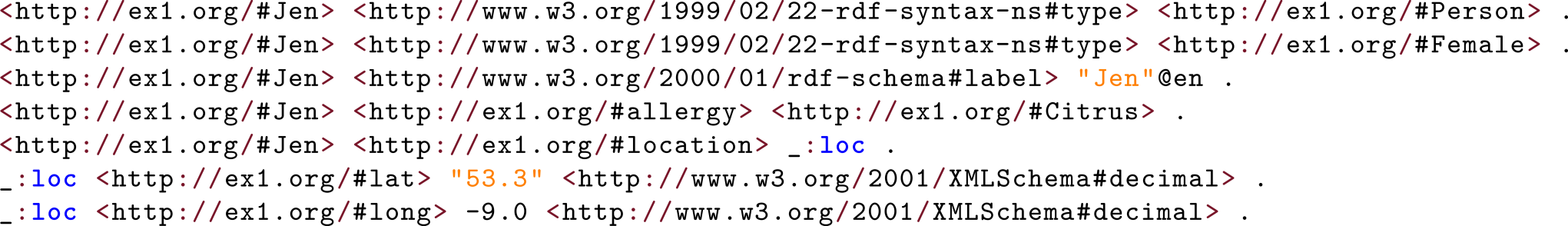 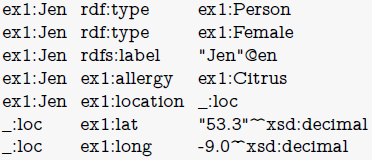 RDF/XML
Legacy format
Difficult to read
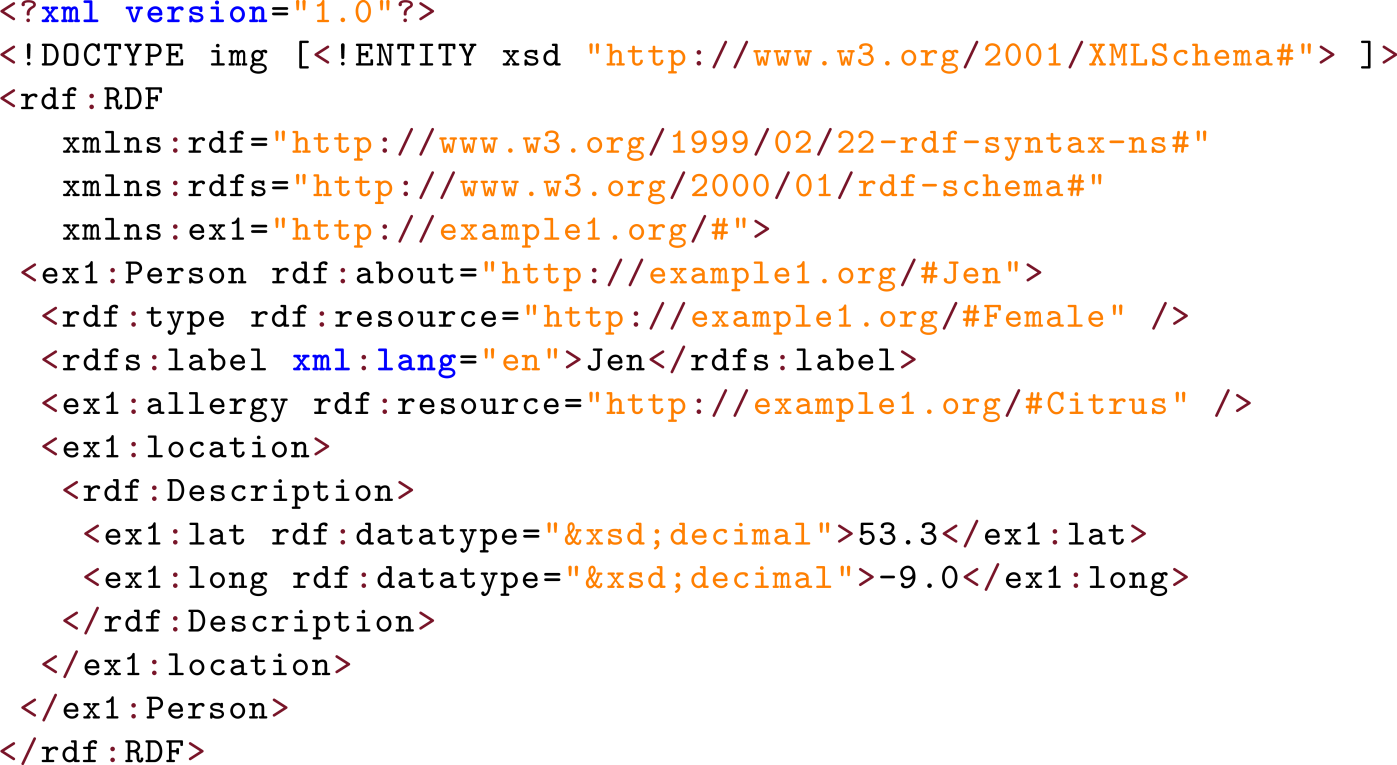 RDFa
Embed RDF into HTML
Not so intuitive
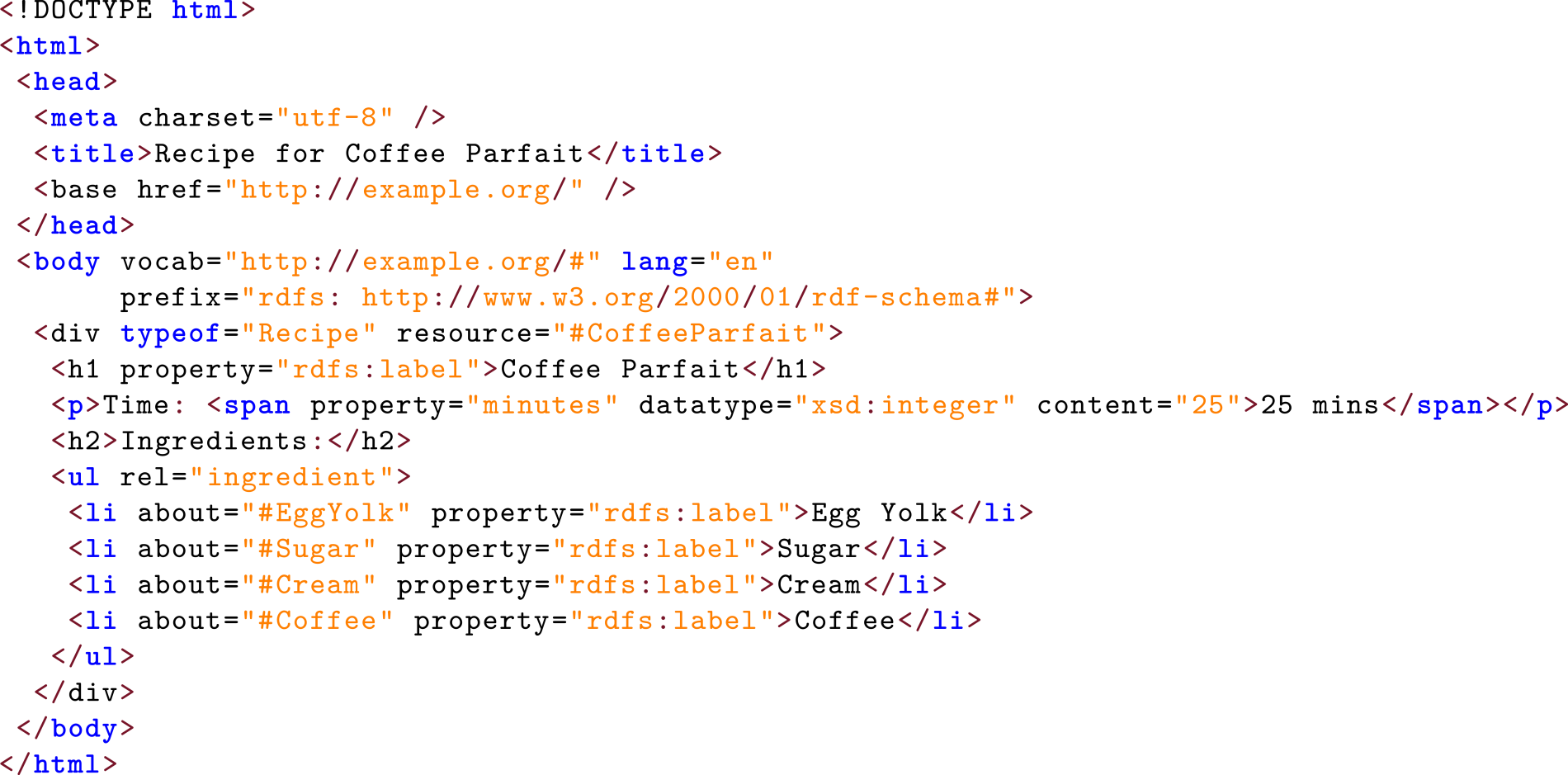 JSON-LD
Embed RDF into HTML
Not completely RDF
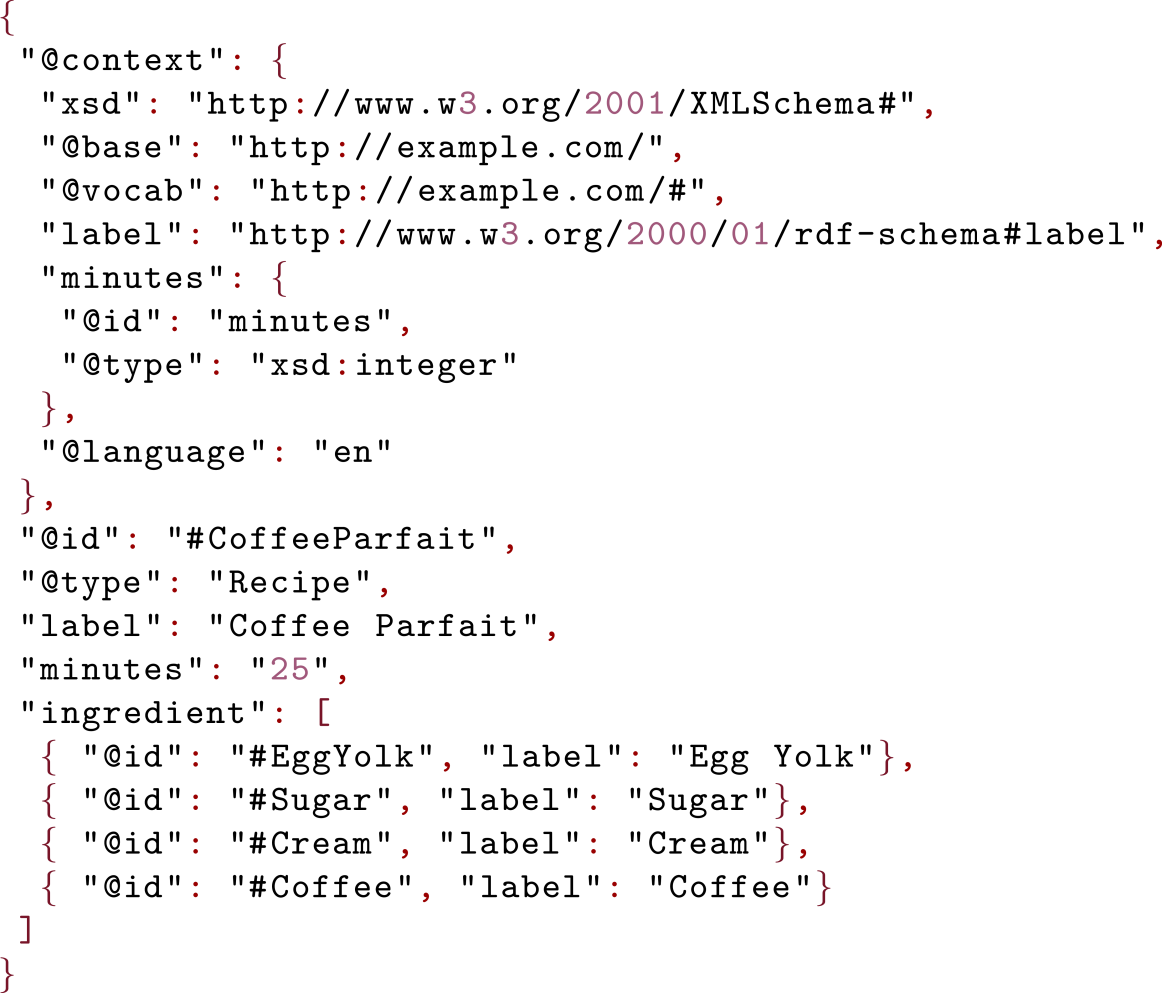 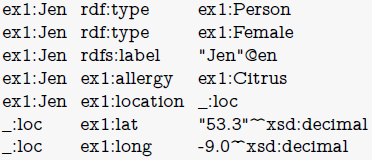 Turtle
Readable format
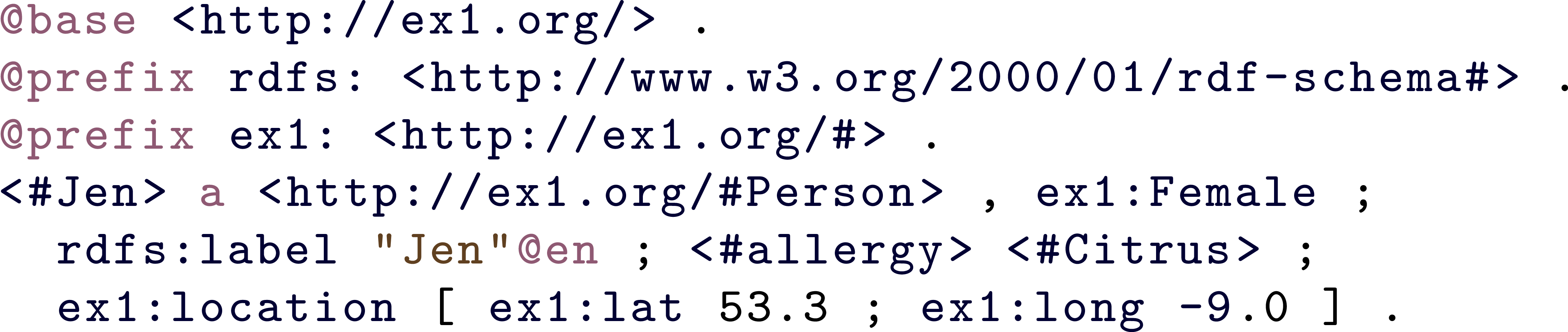 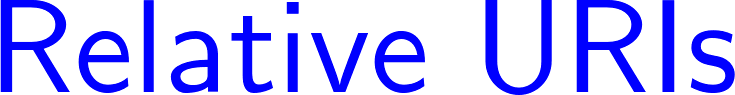 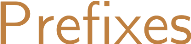 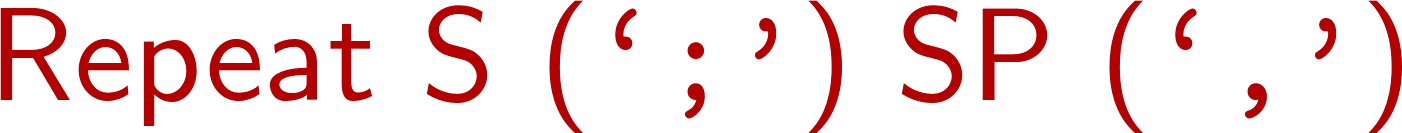 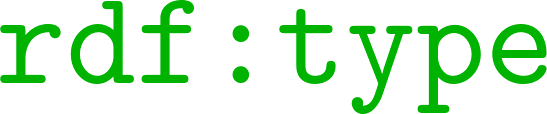 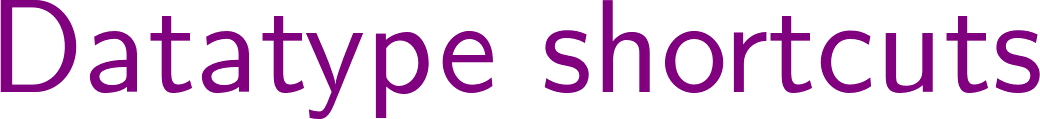 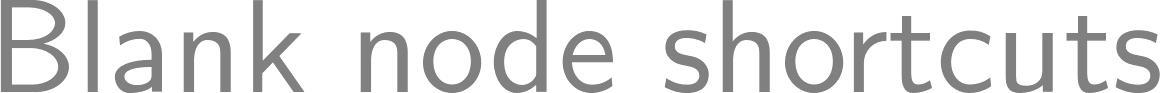 Turtle: Collections Shortcut
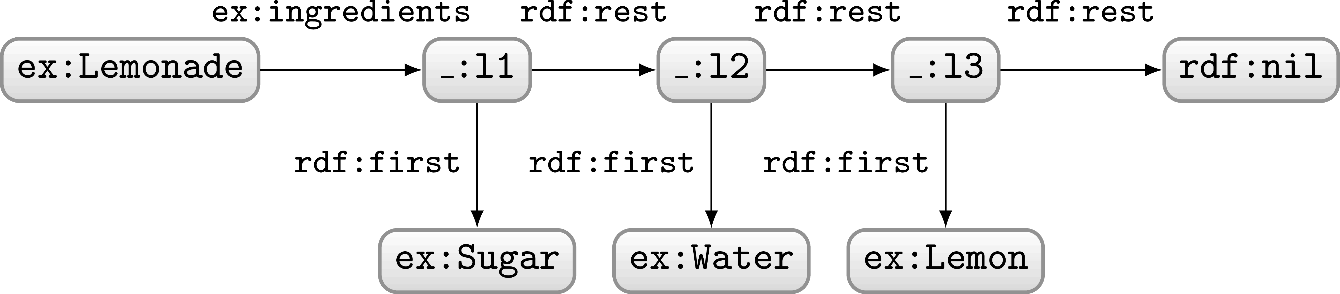 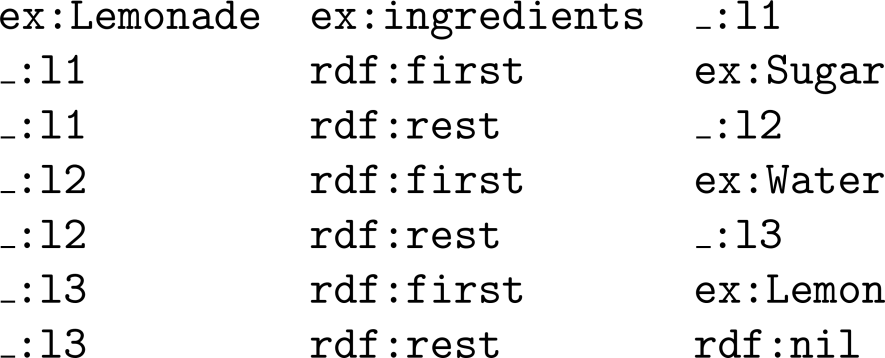 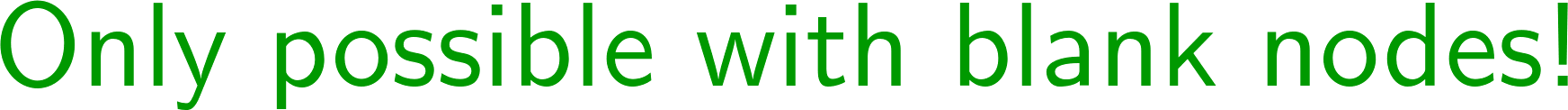 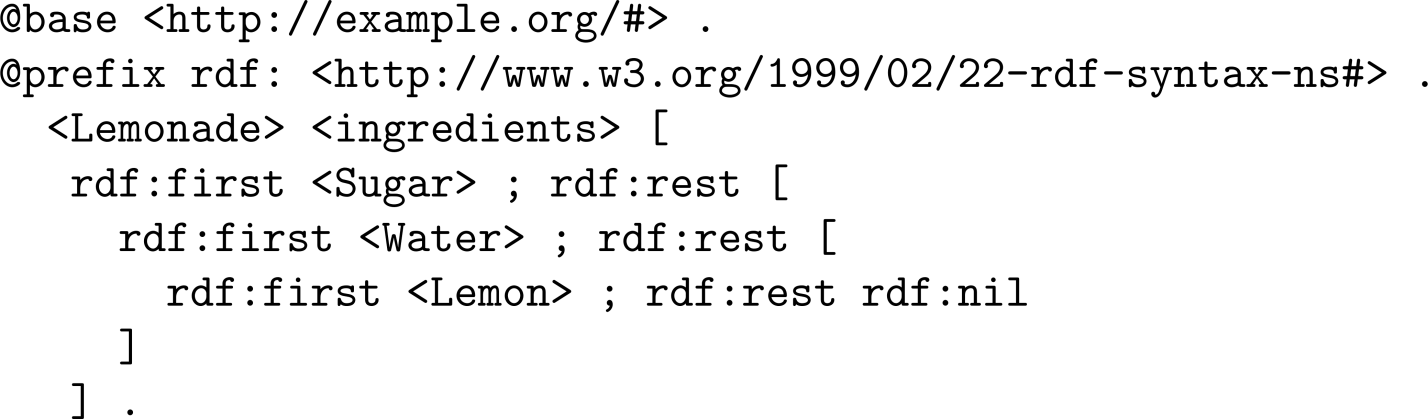 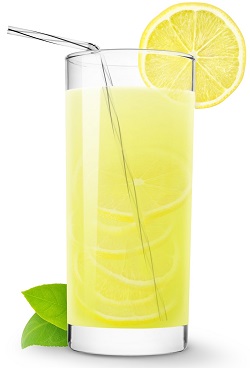 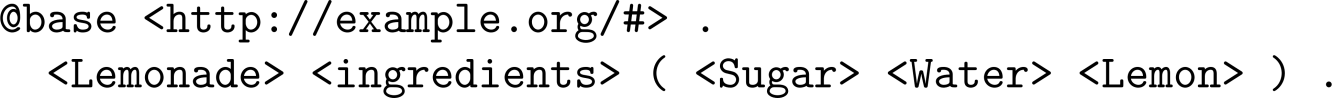 RDF …
Semantic Web: Data
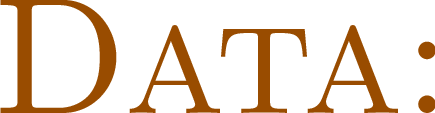 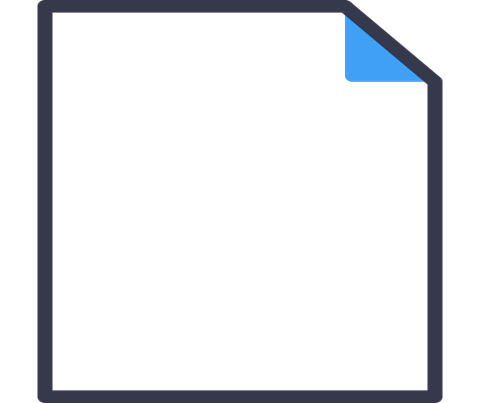 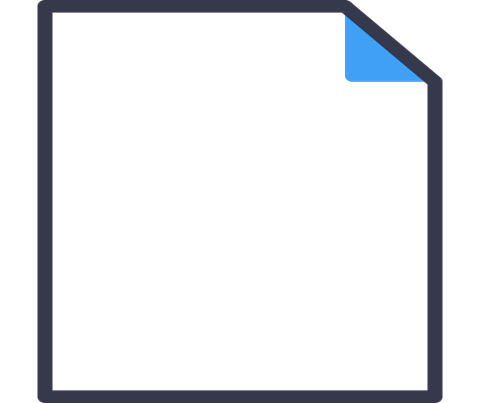 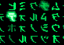 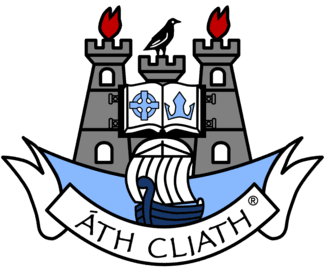 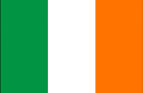 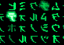 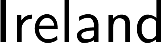 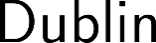 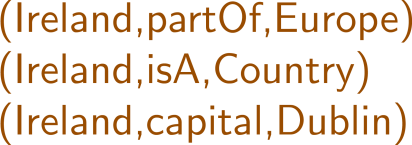 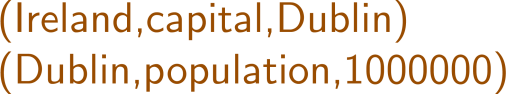 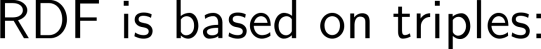 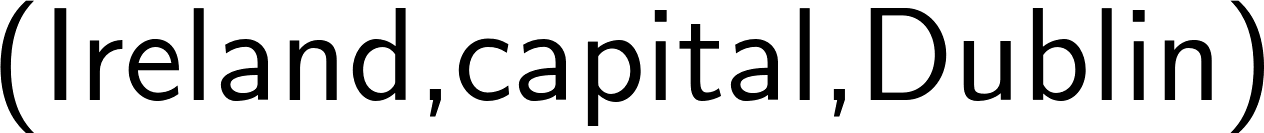 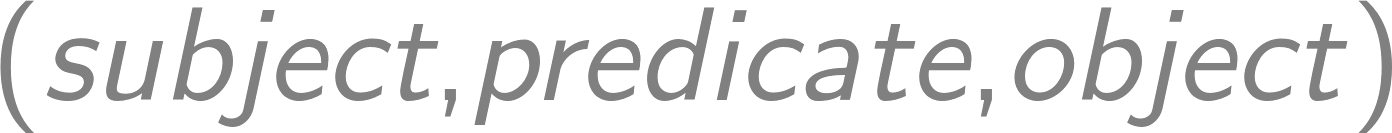 Broadly adopted
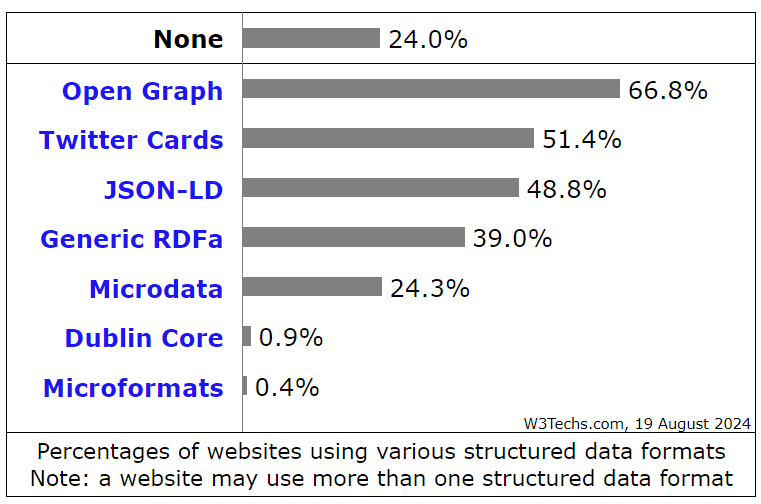 RDF(ish)
https://w3techs.com/technologies/overview/structured_data
Open Graph (RDFa)
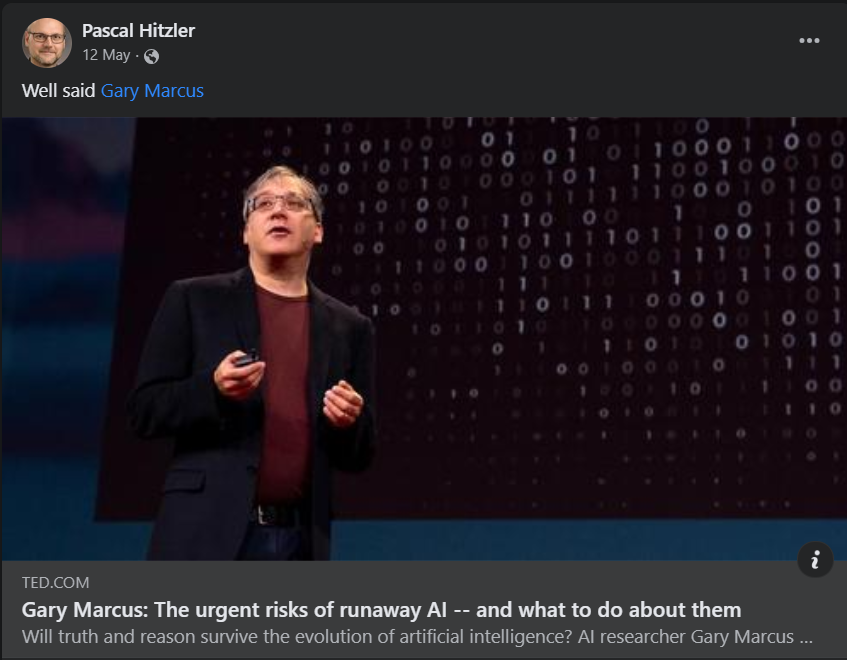 Open Graph (RDFa)
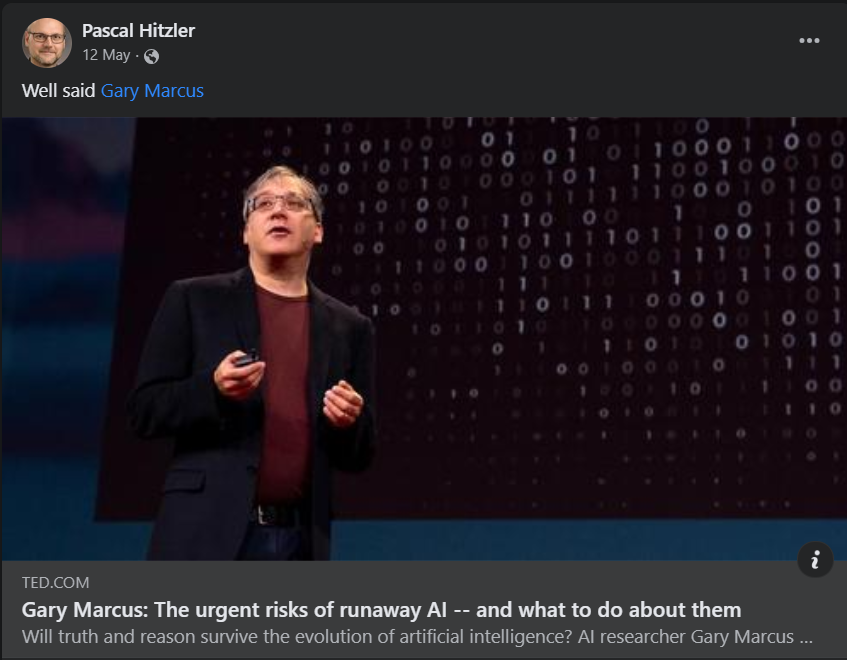 https://www.ted.com/talks/gary_marcus_the_urgent_risks_of_runaway_ai_and_what_to_do_about_them
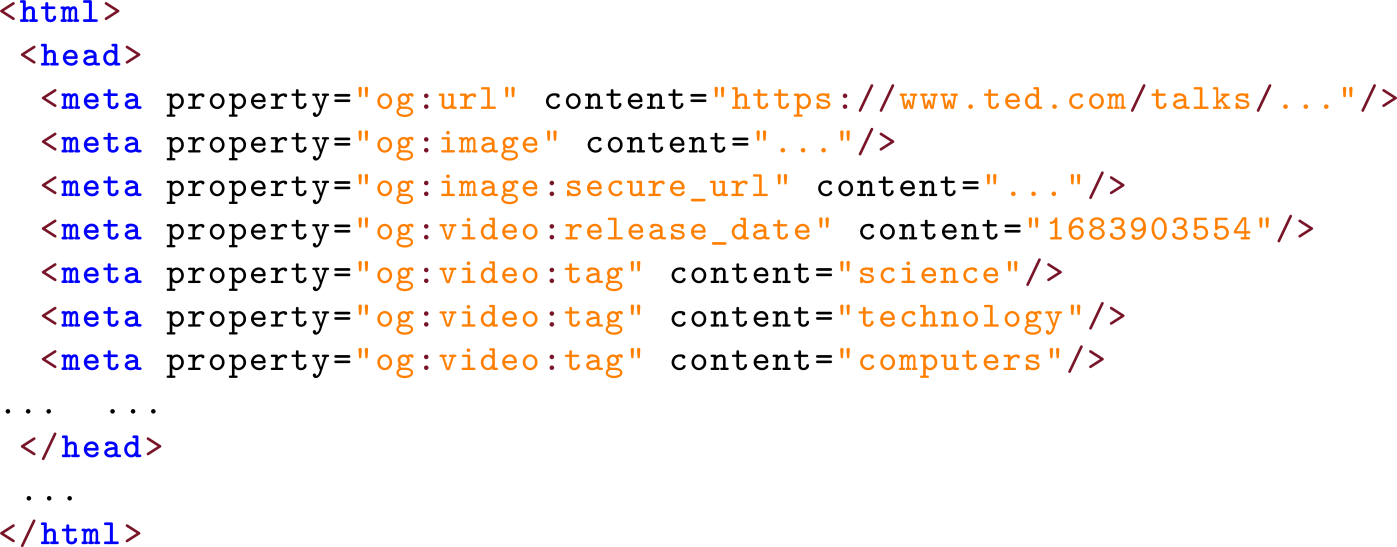 Twitter Cards (RDFa-ish)
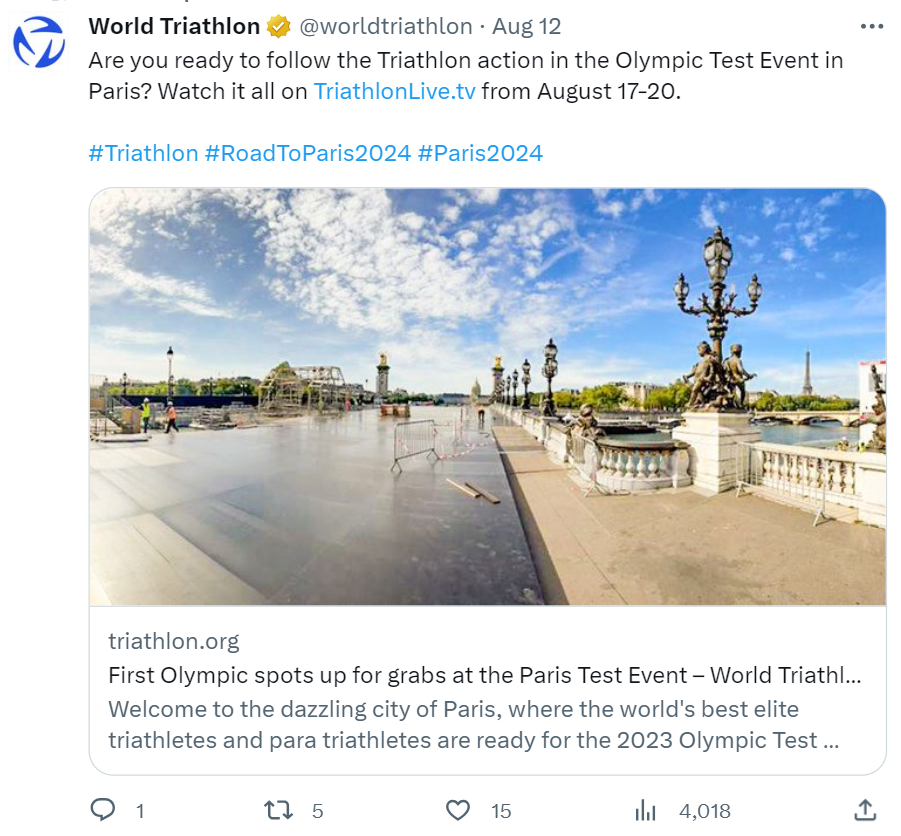 Twitter Cards (RDFa-ish)
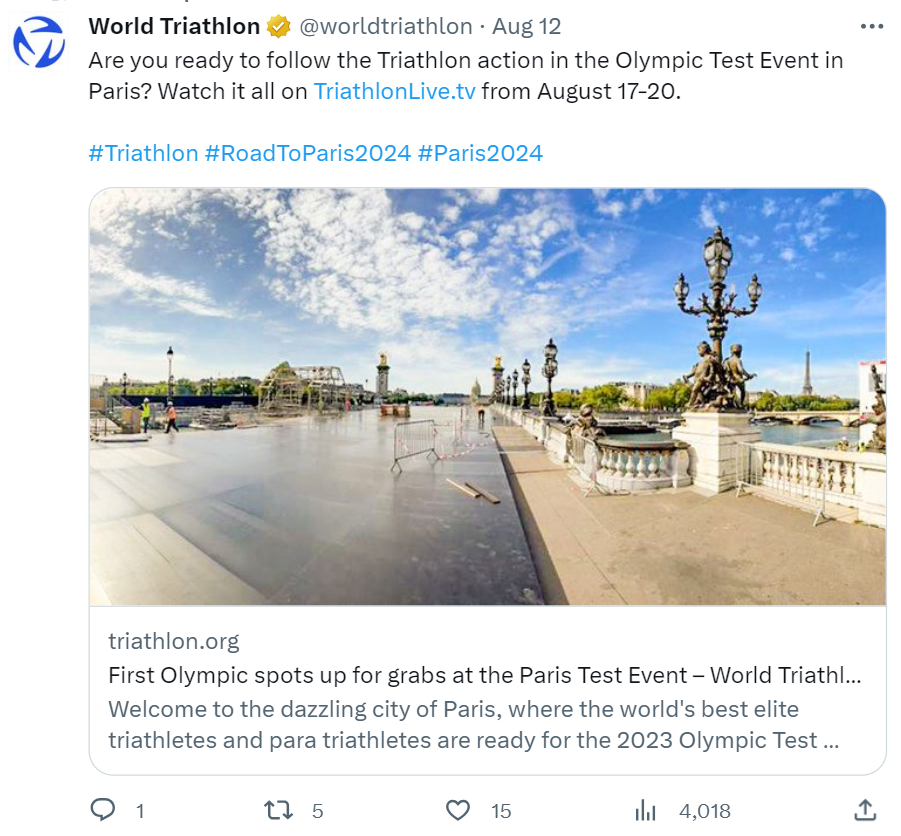 https://www.triathlon.org/news/article/first_olympic_spots_up_for_grabs_on_the_paris_test_event
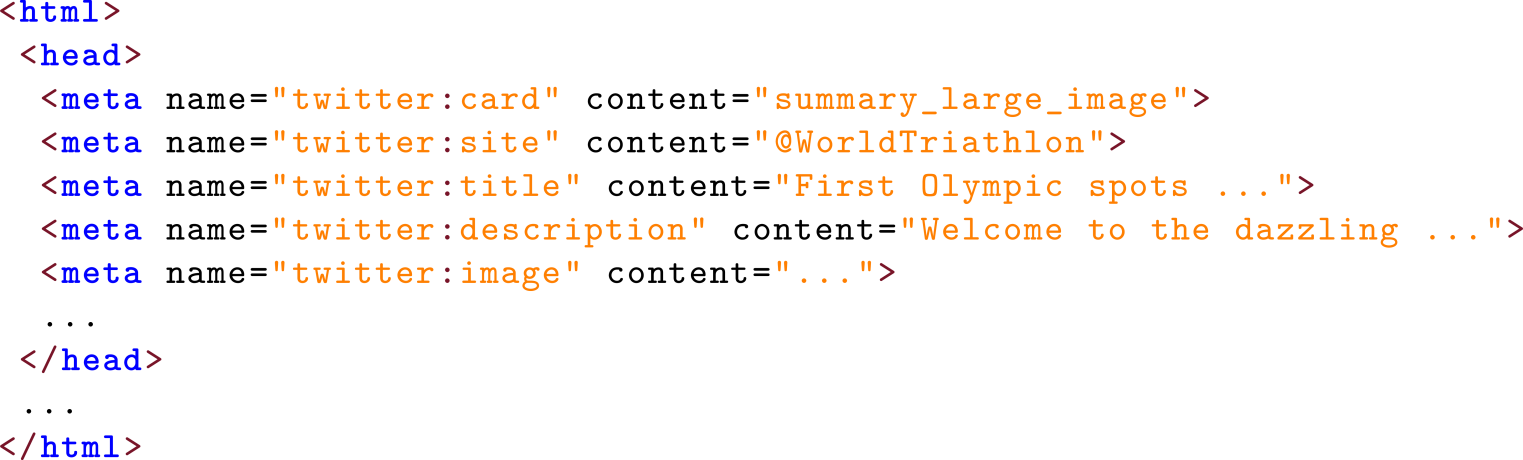 JSON-LD (Schema.org)
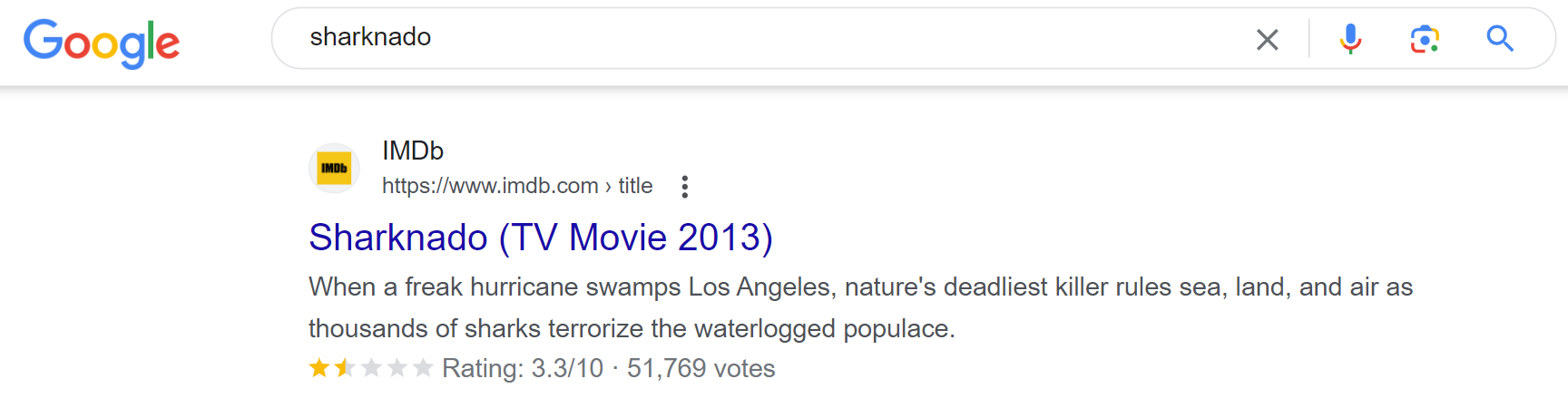 JSON-LD (Schema.org)
https://www.imdb.com/title/tt2724064/
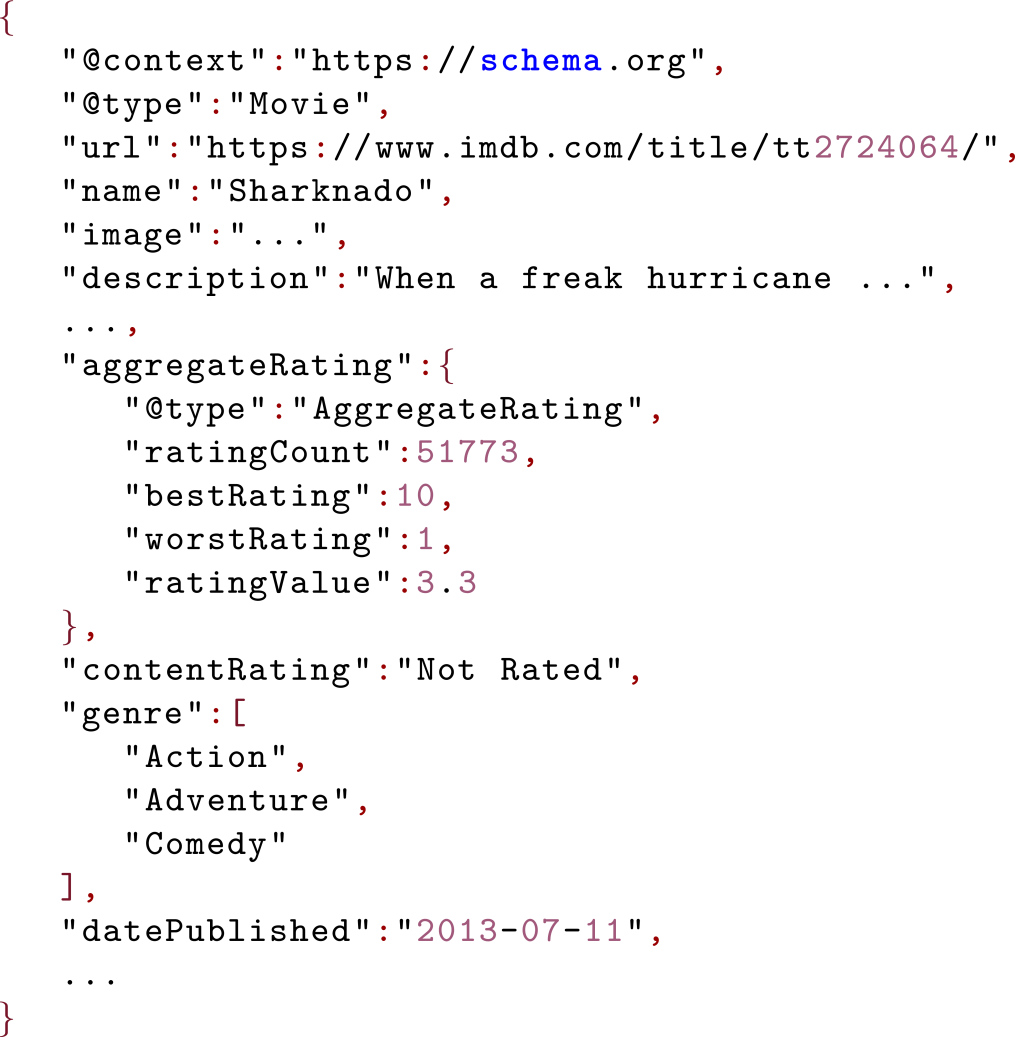 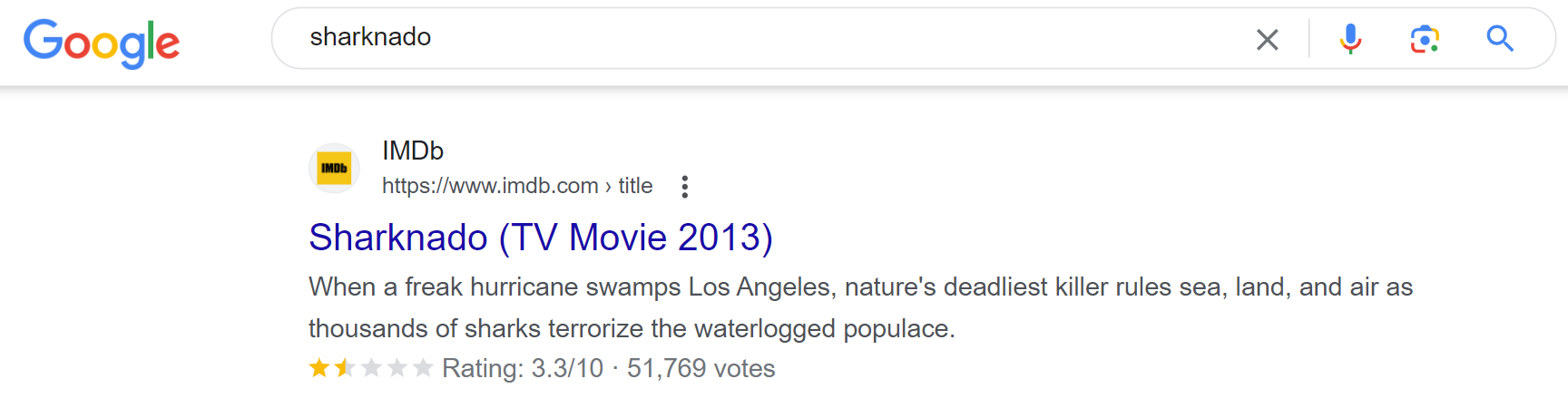 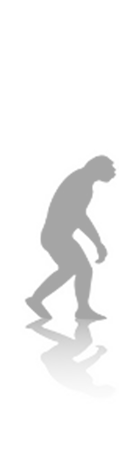 Questions?
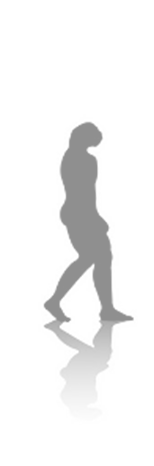 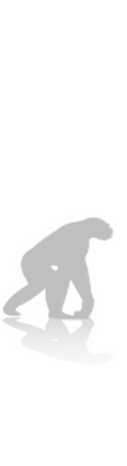 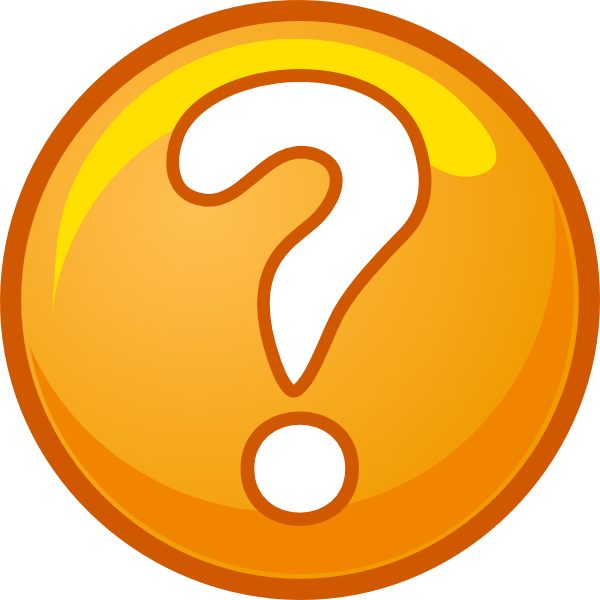 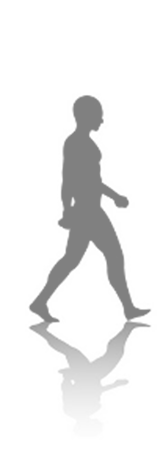 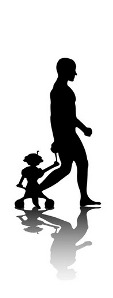